Would you survive as a medieval European  woman?
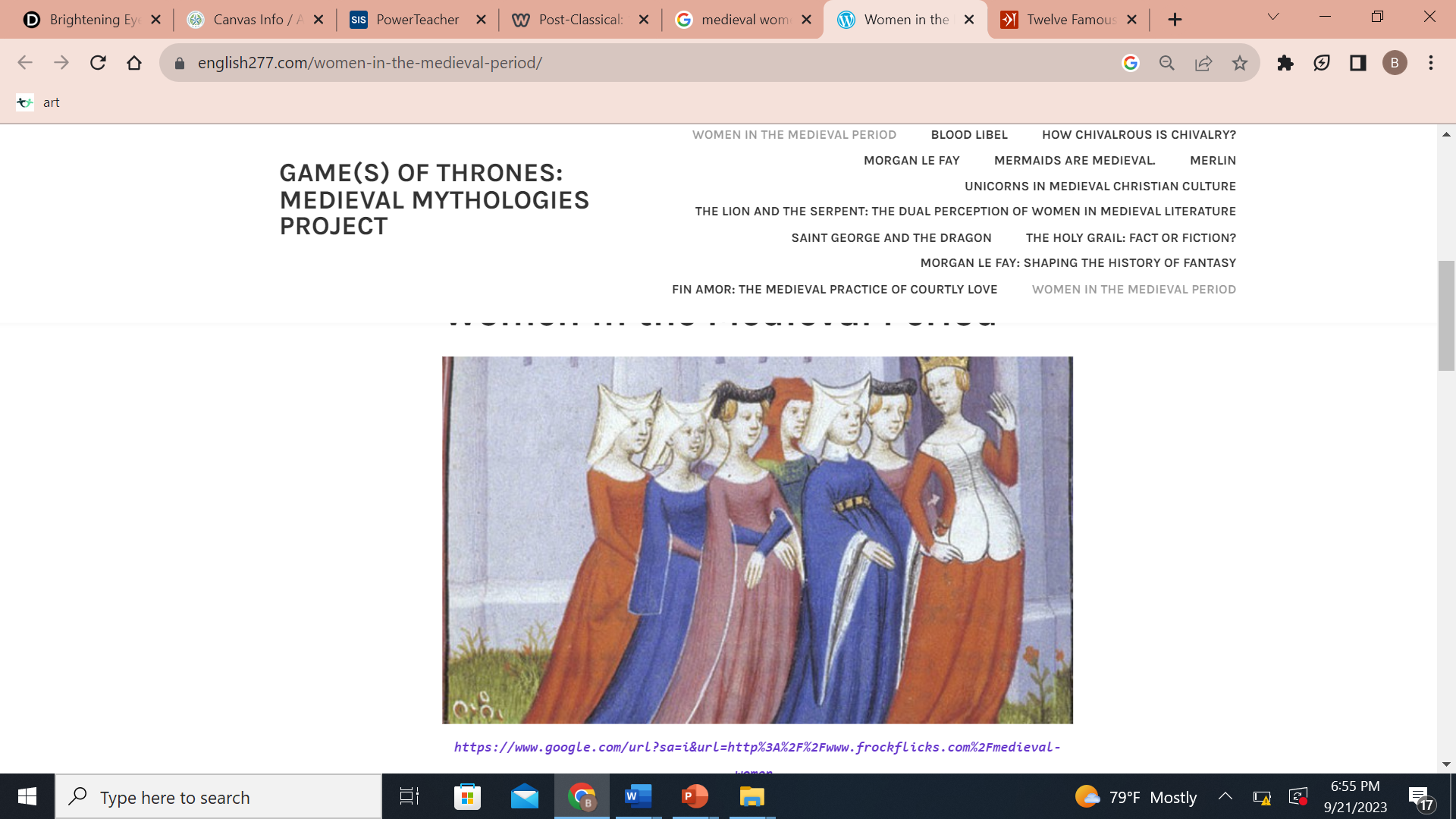 Congrats! You are a serf and the eldest of 12 children. You wake up early to wash your clothes by the river. How do you dress?
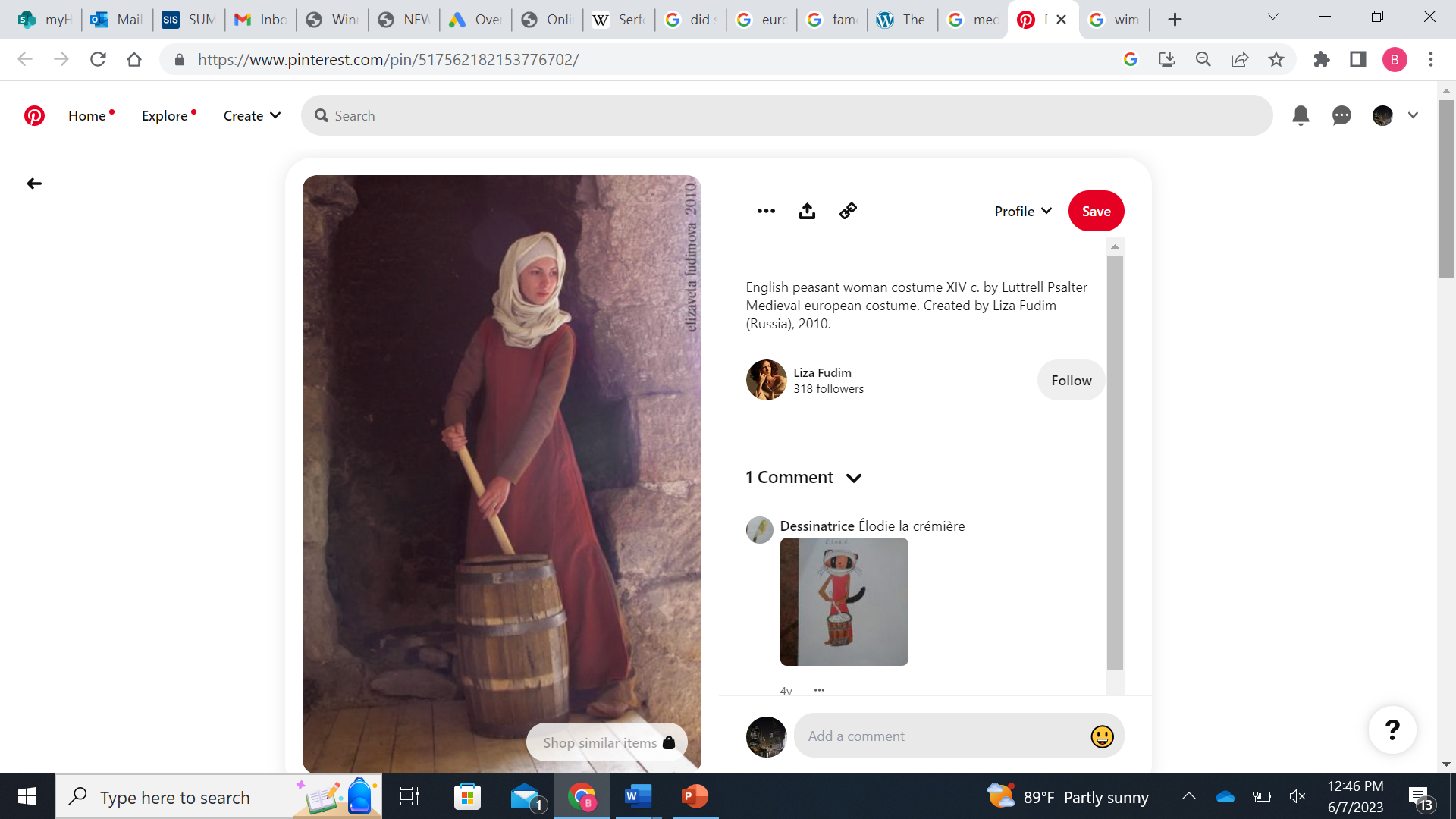 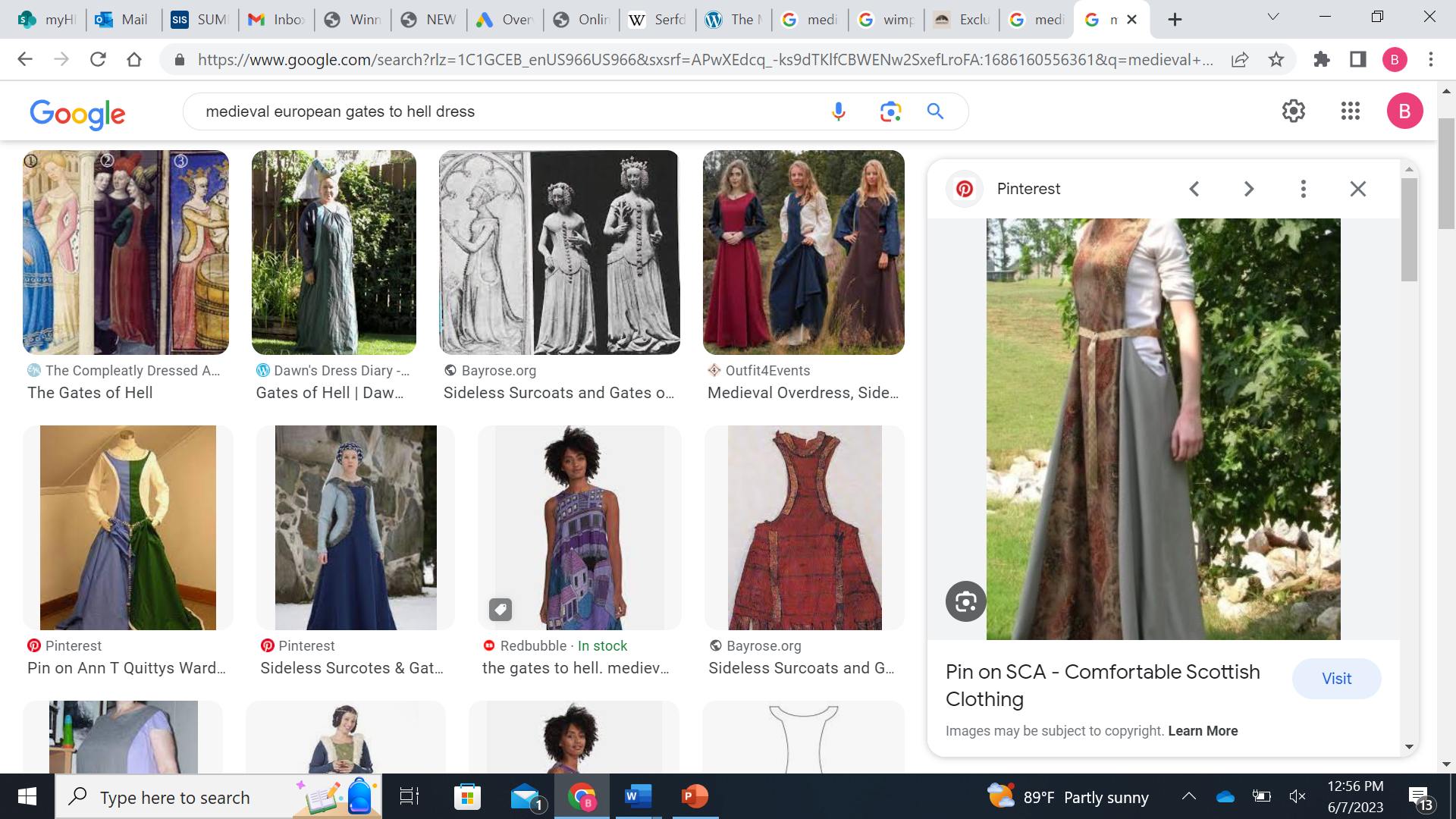 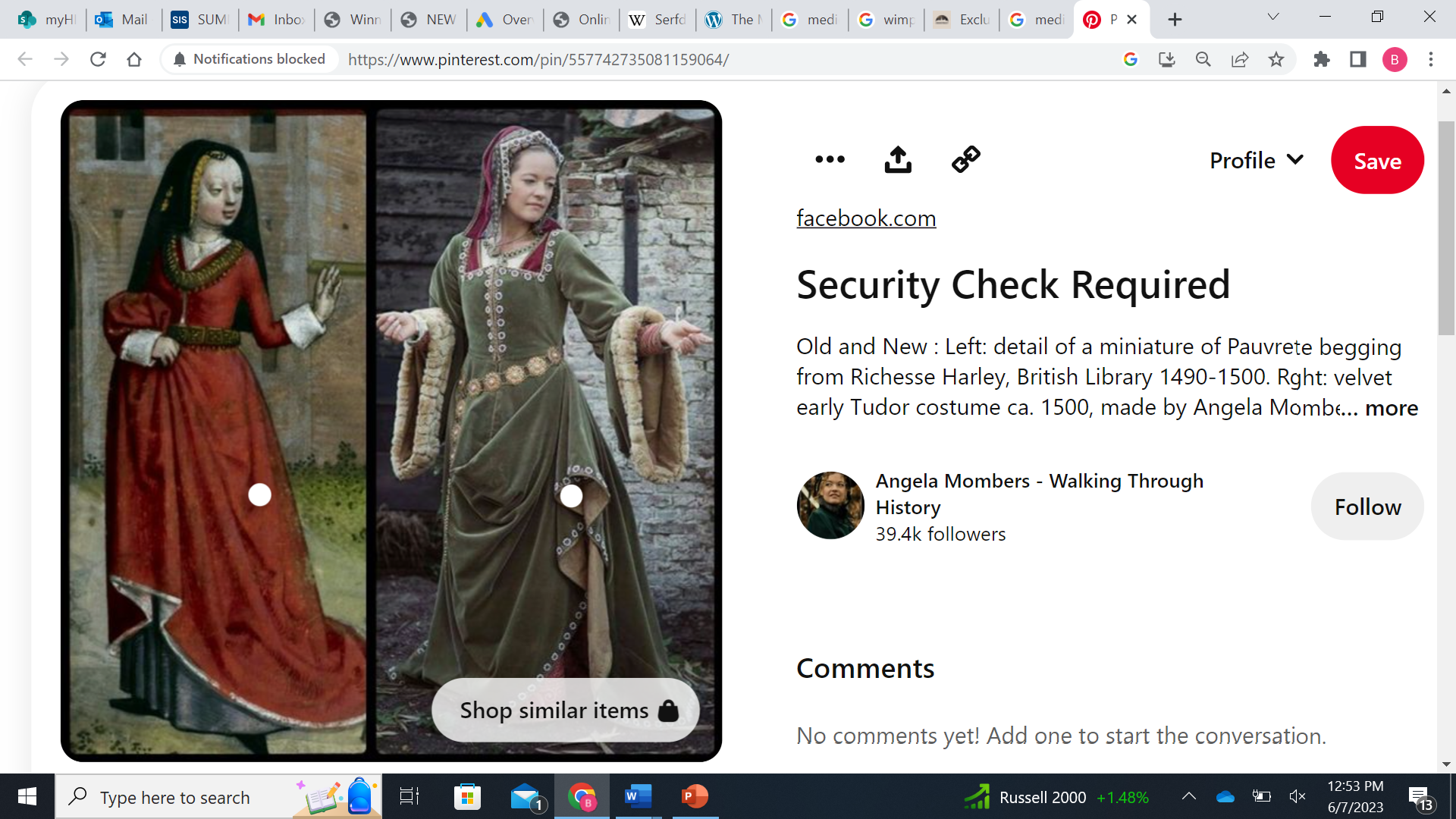 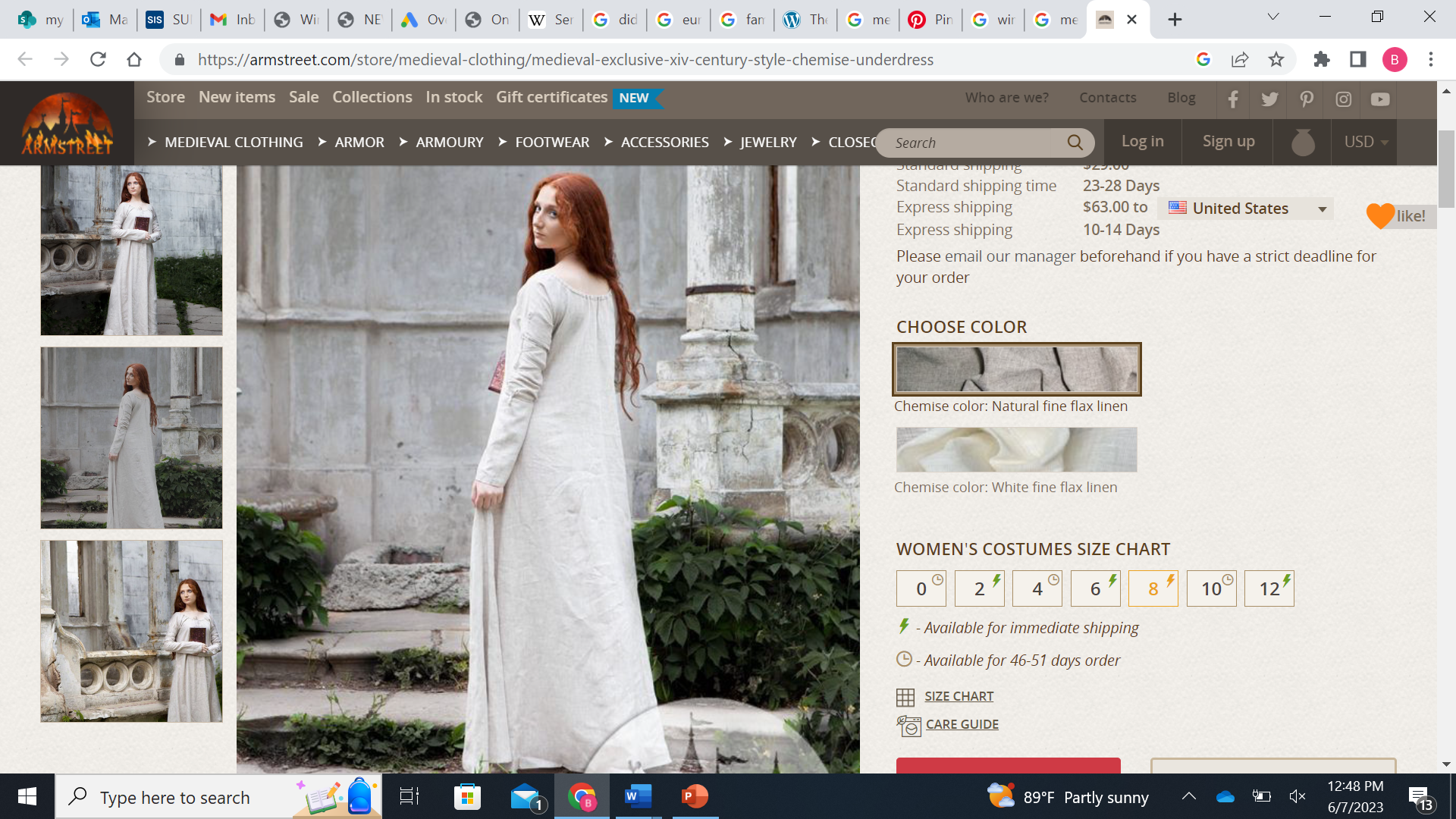 Congrats! You are a serf and the eldest of 12 children. You wake up early to wash your clothes by the river. How do you dress?
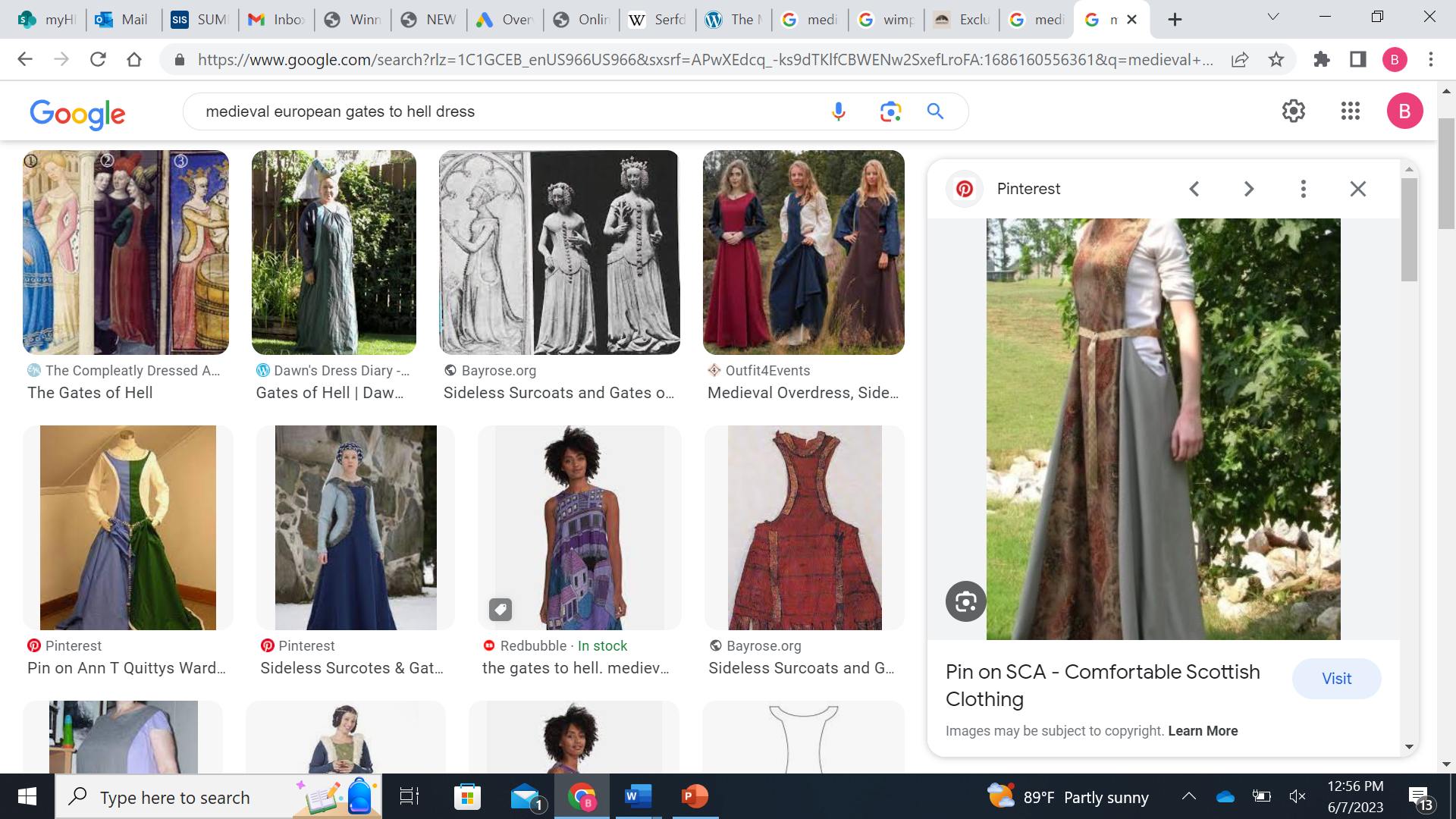 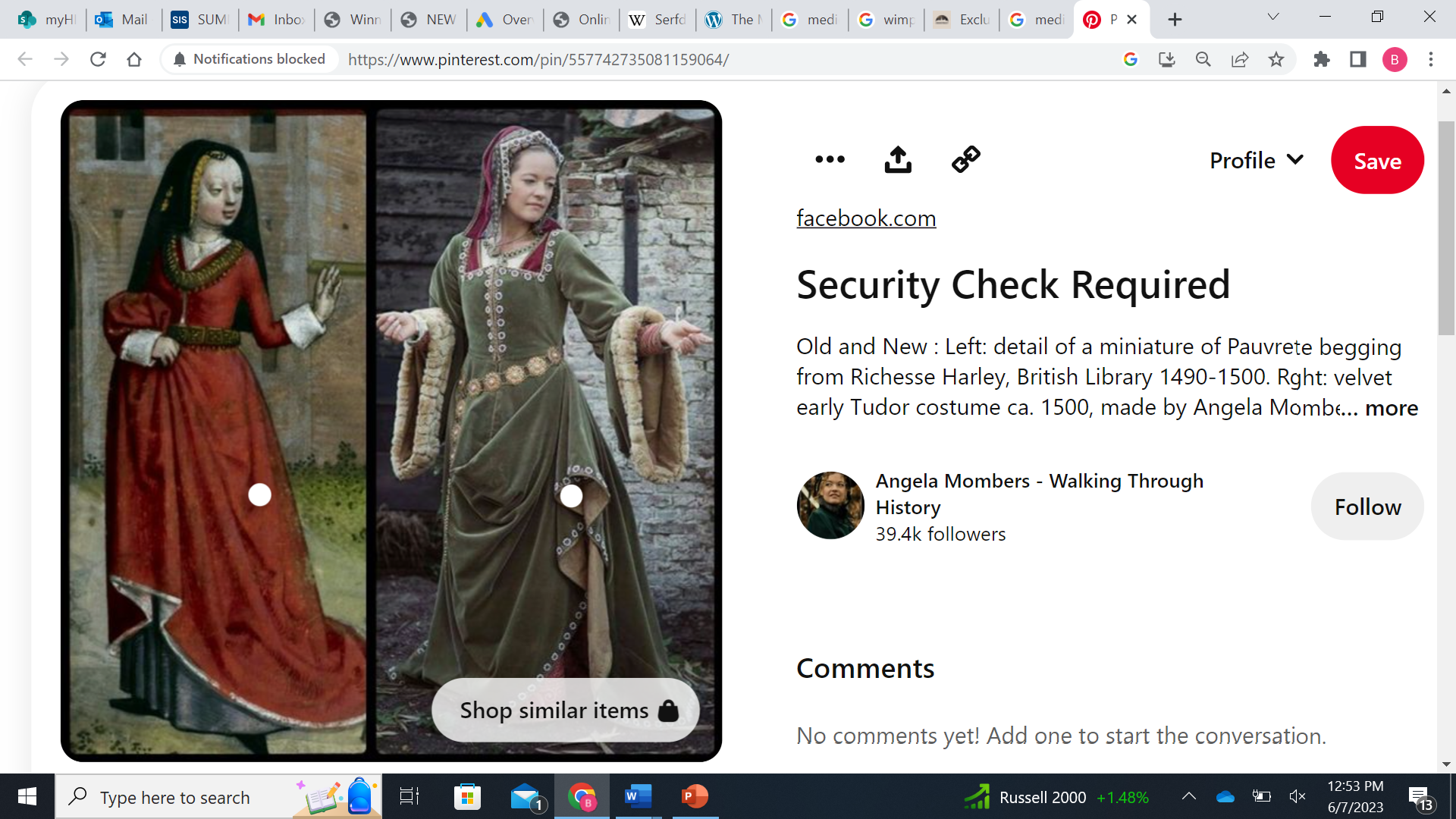 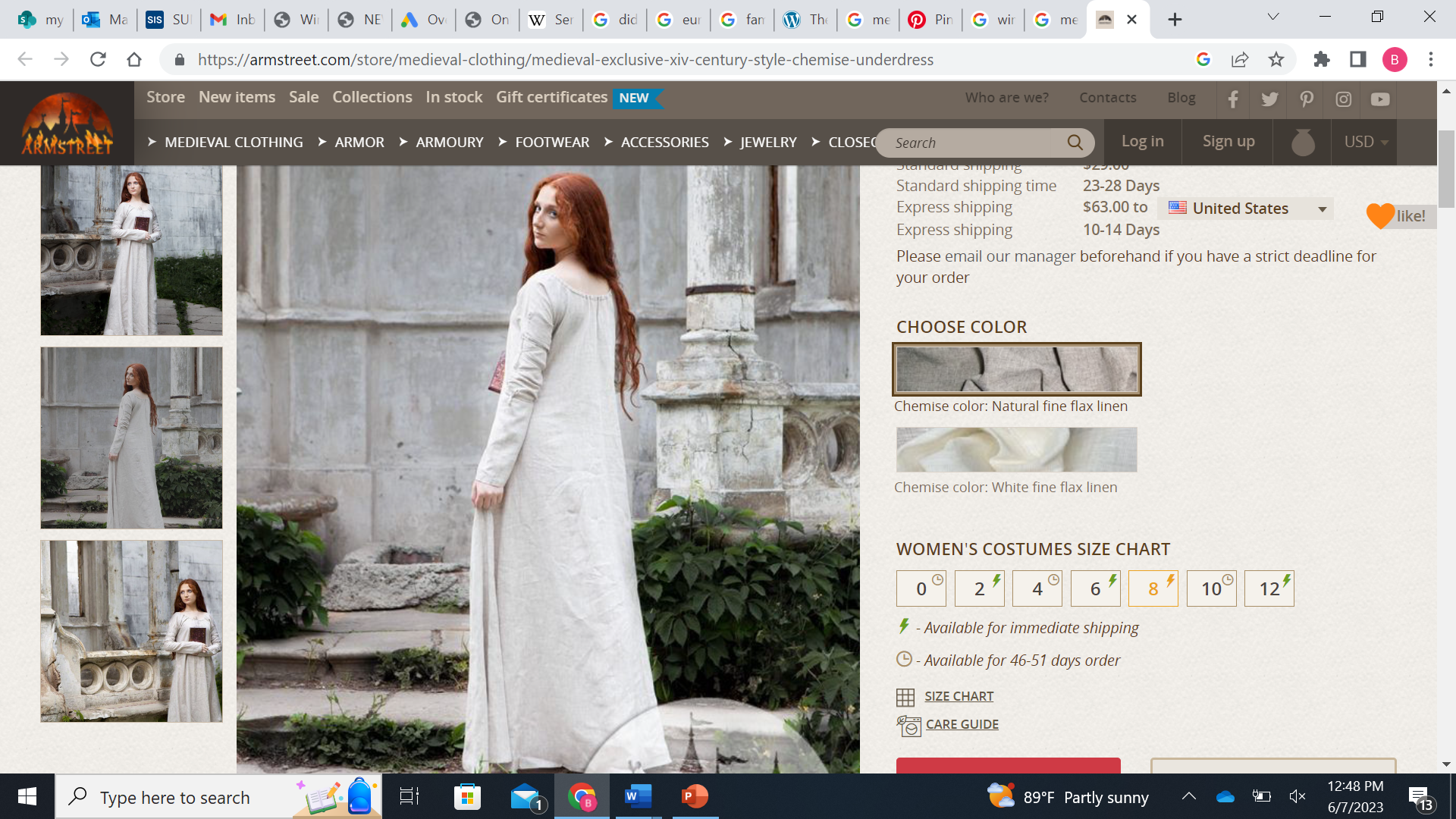 Congrats! You are a serf and the eldest of 12 children. You wake up early to wash your clothes by the river. How do you dress?
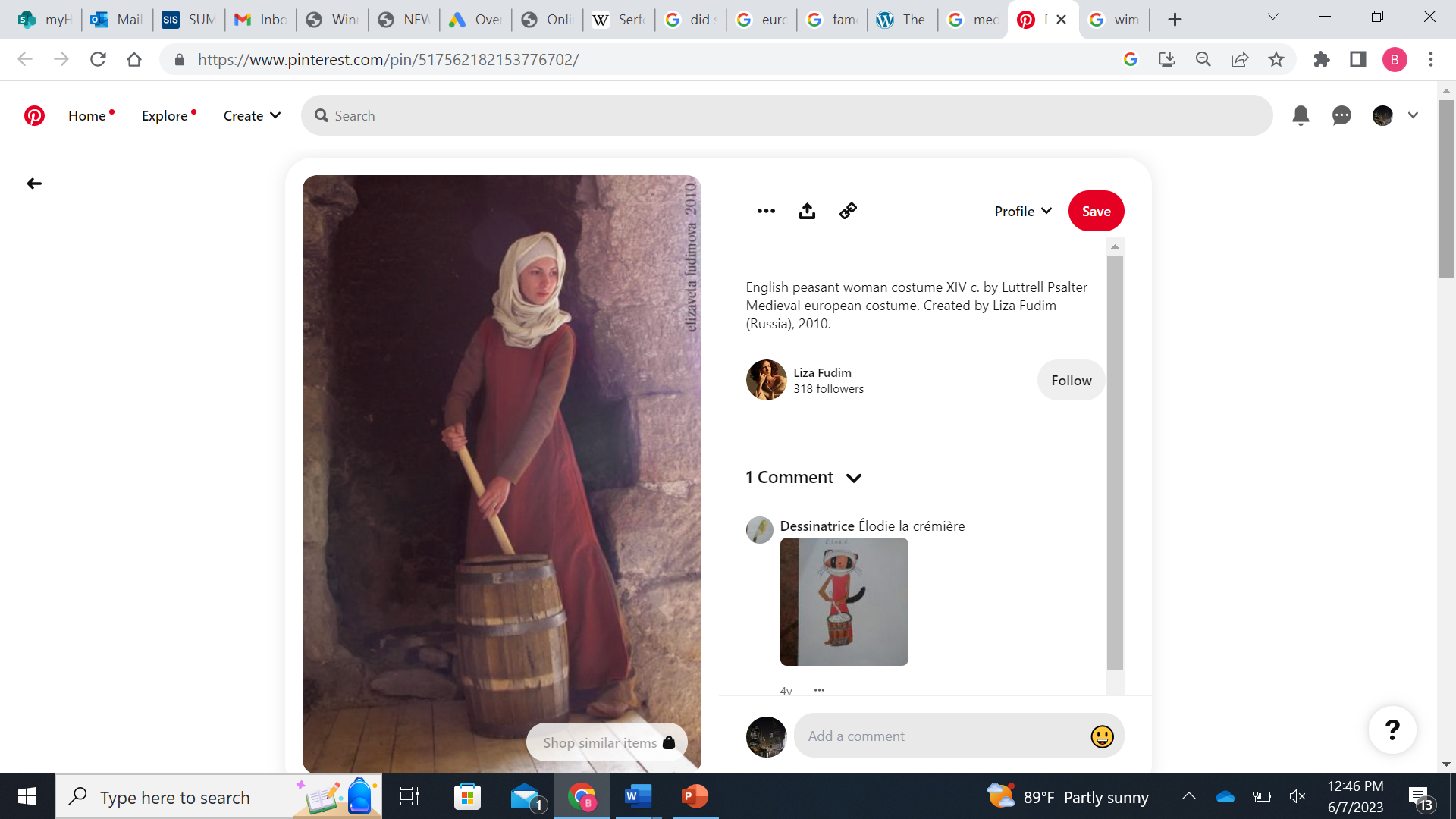 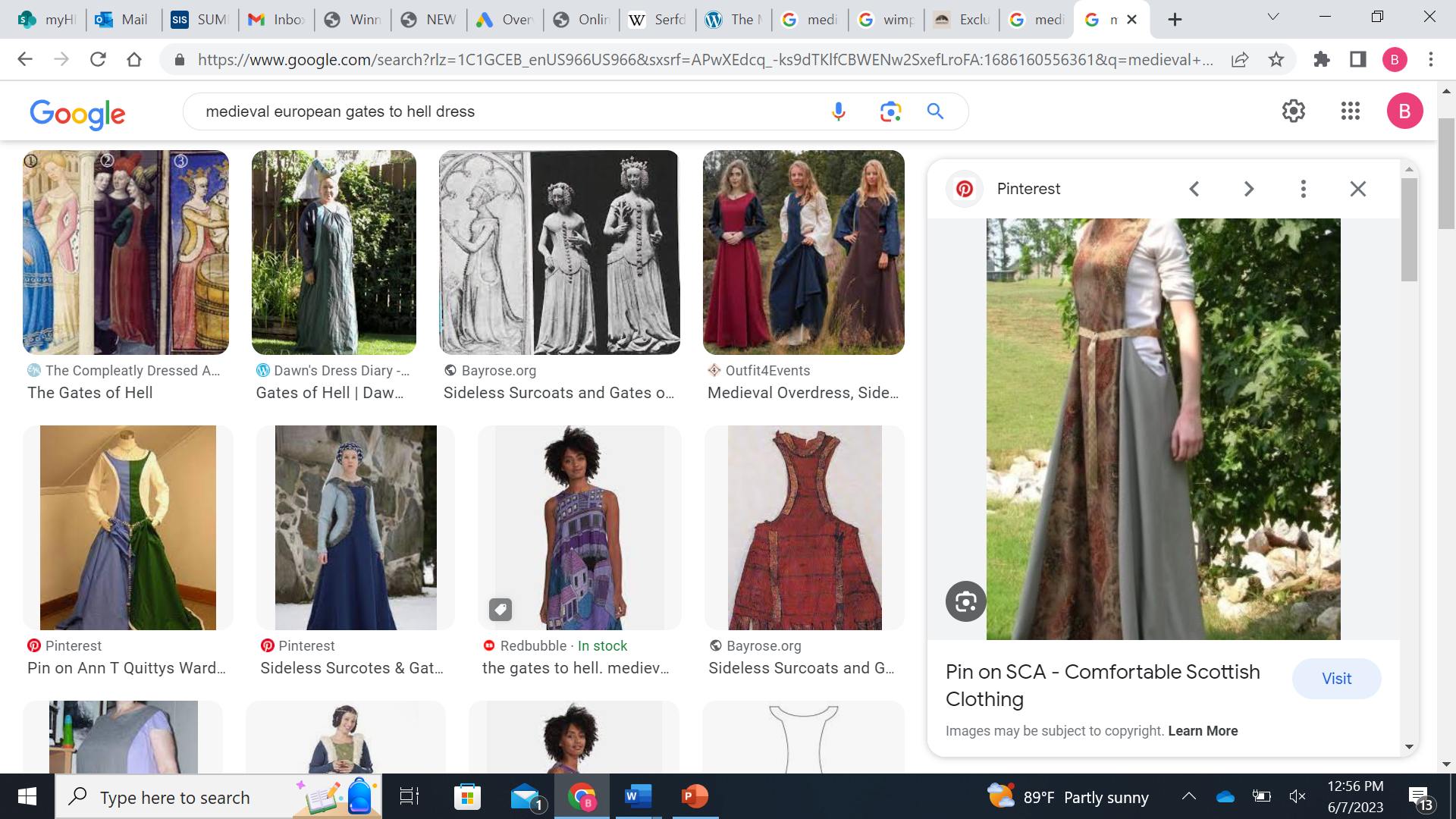 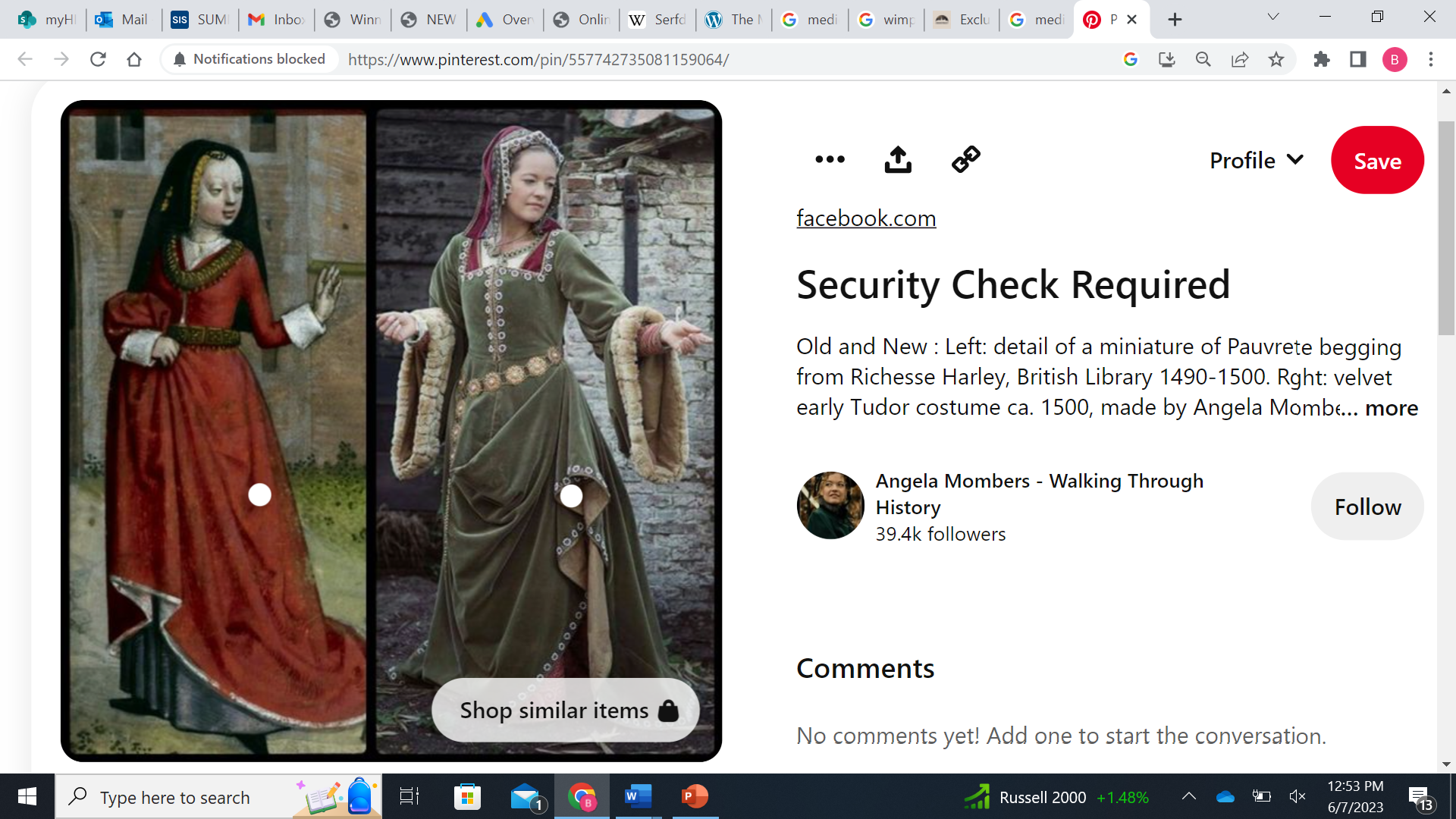 Congrats! You are a serf and the eldest of 12 children. You wake up early to wash your clothes by the river. How do you dress?
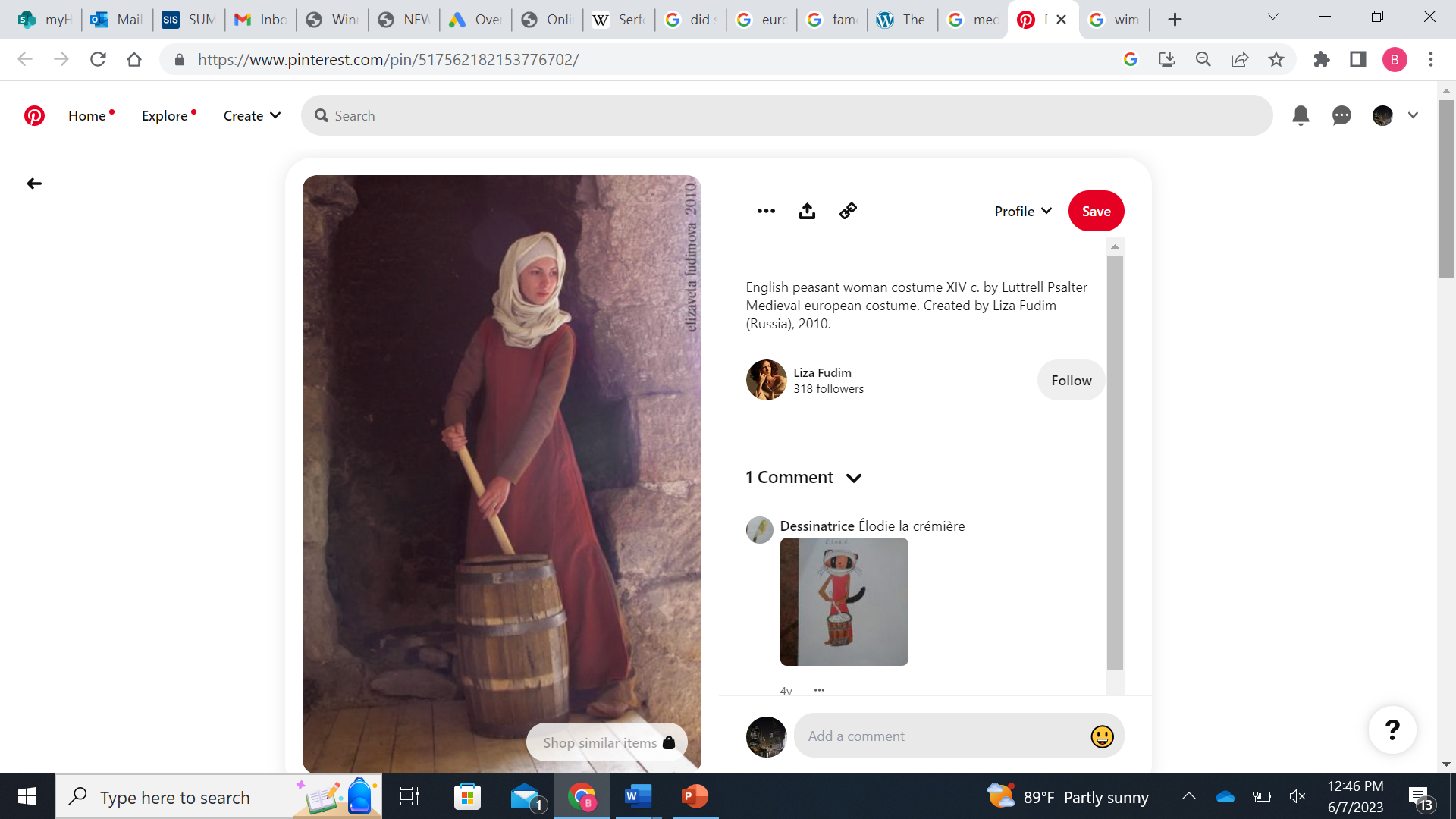 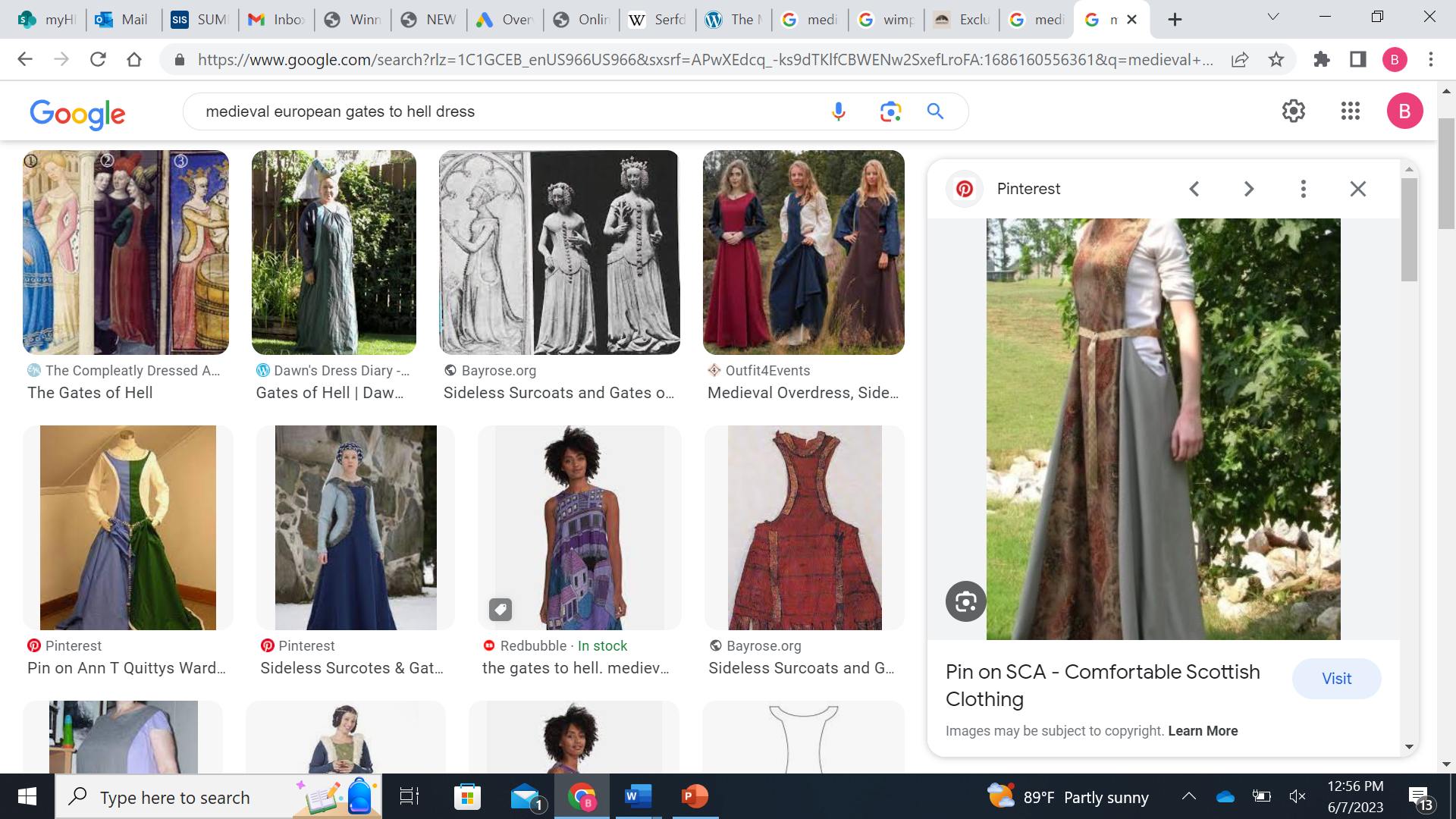 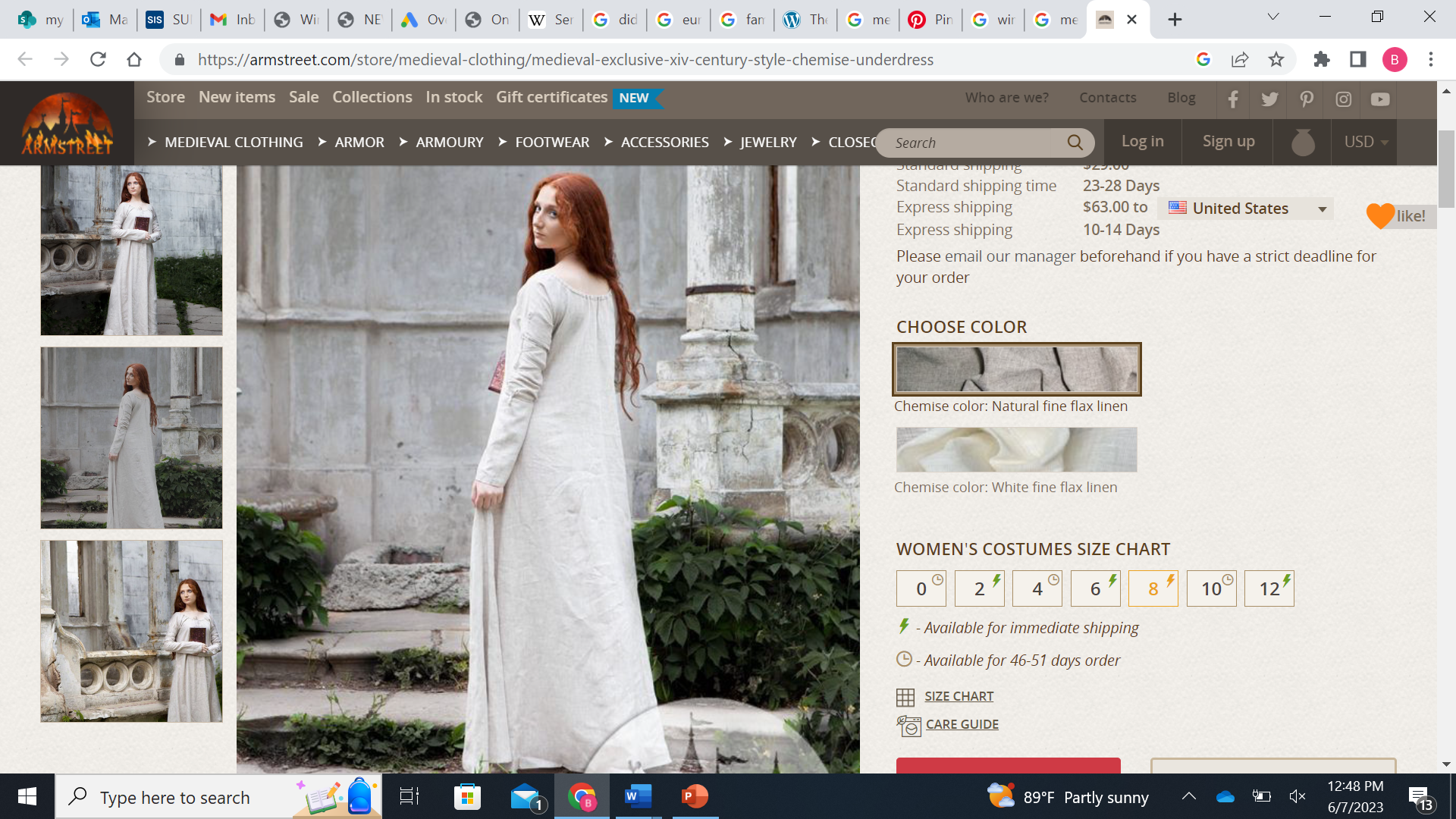 Congrats! You are a serf and the eldest of 12 children. You wake up early to wash your clothes by the river. How do you dress?
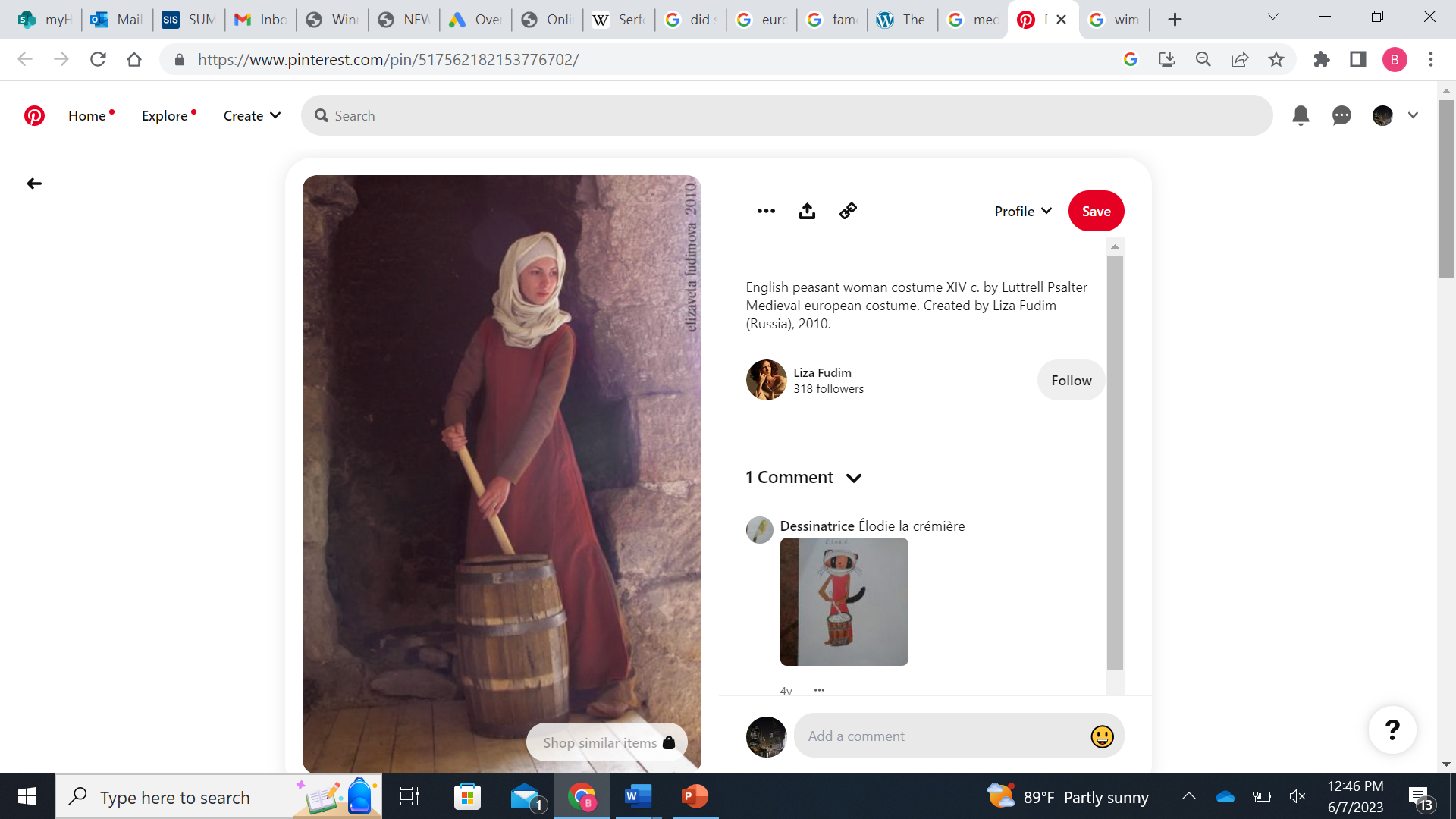 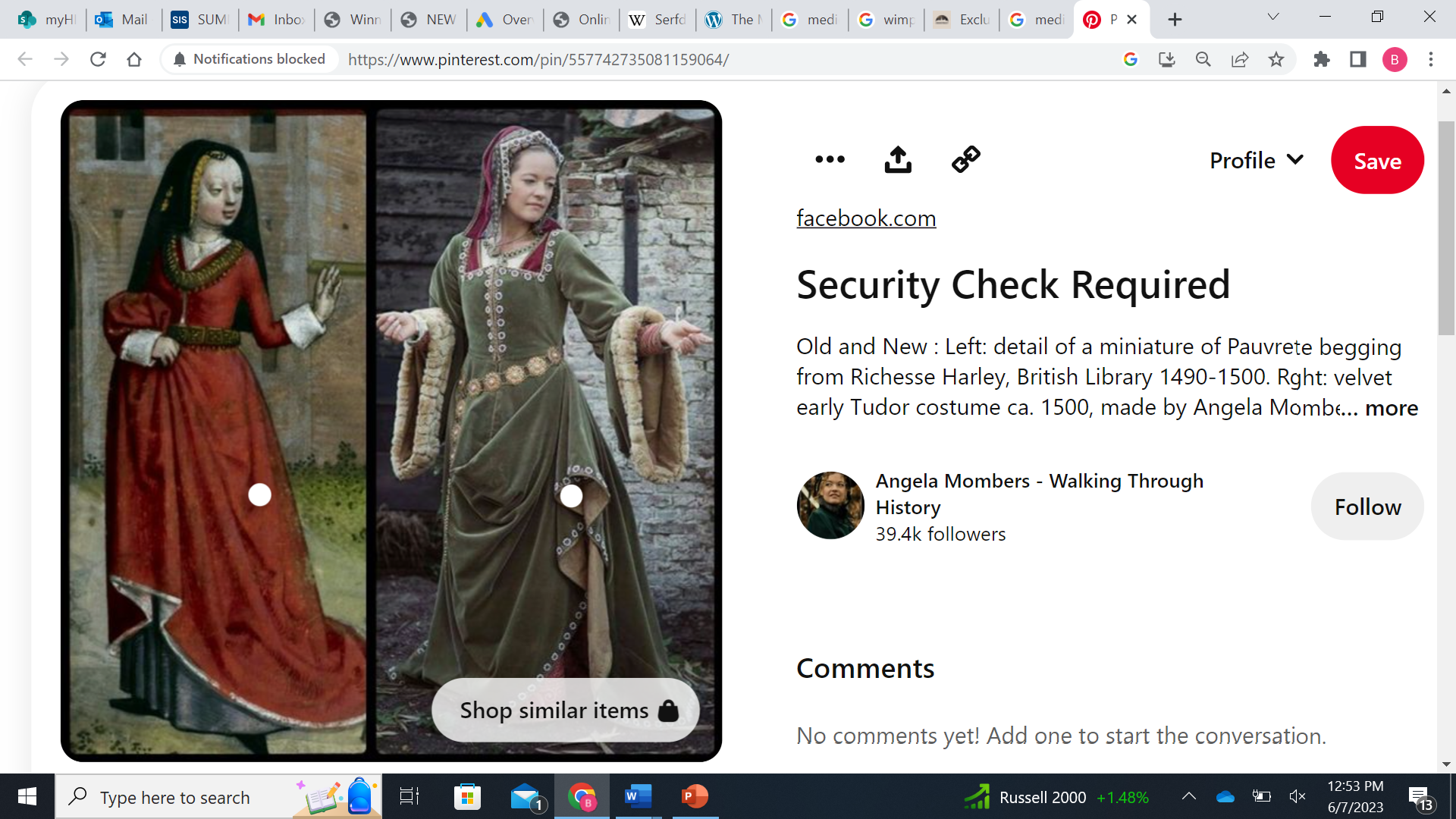 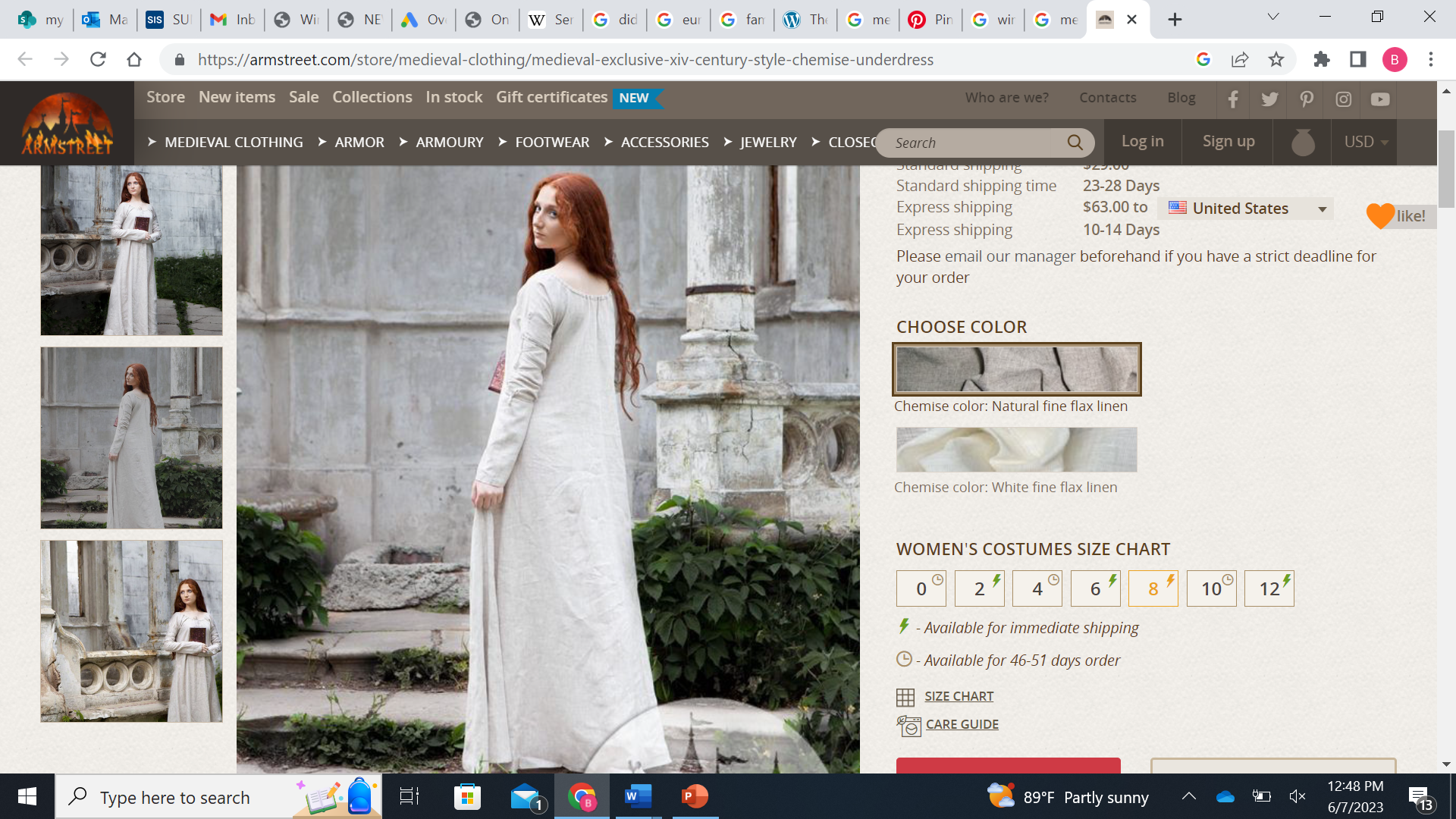 You have to make dinner for your family. What are you going to prepare?
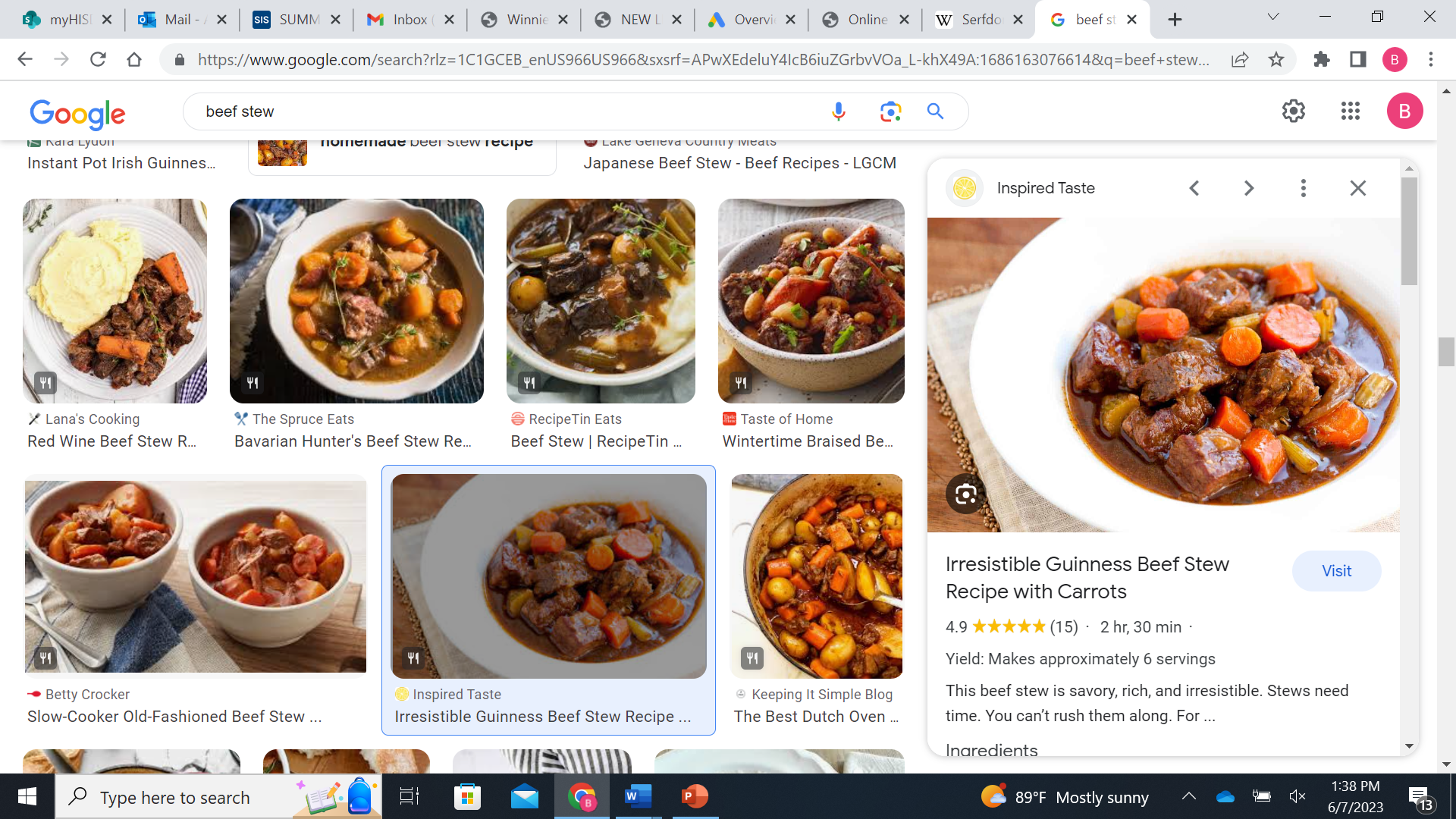 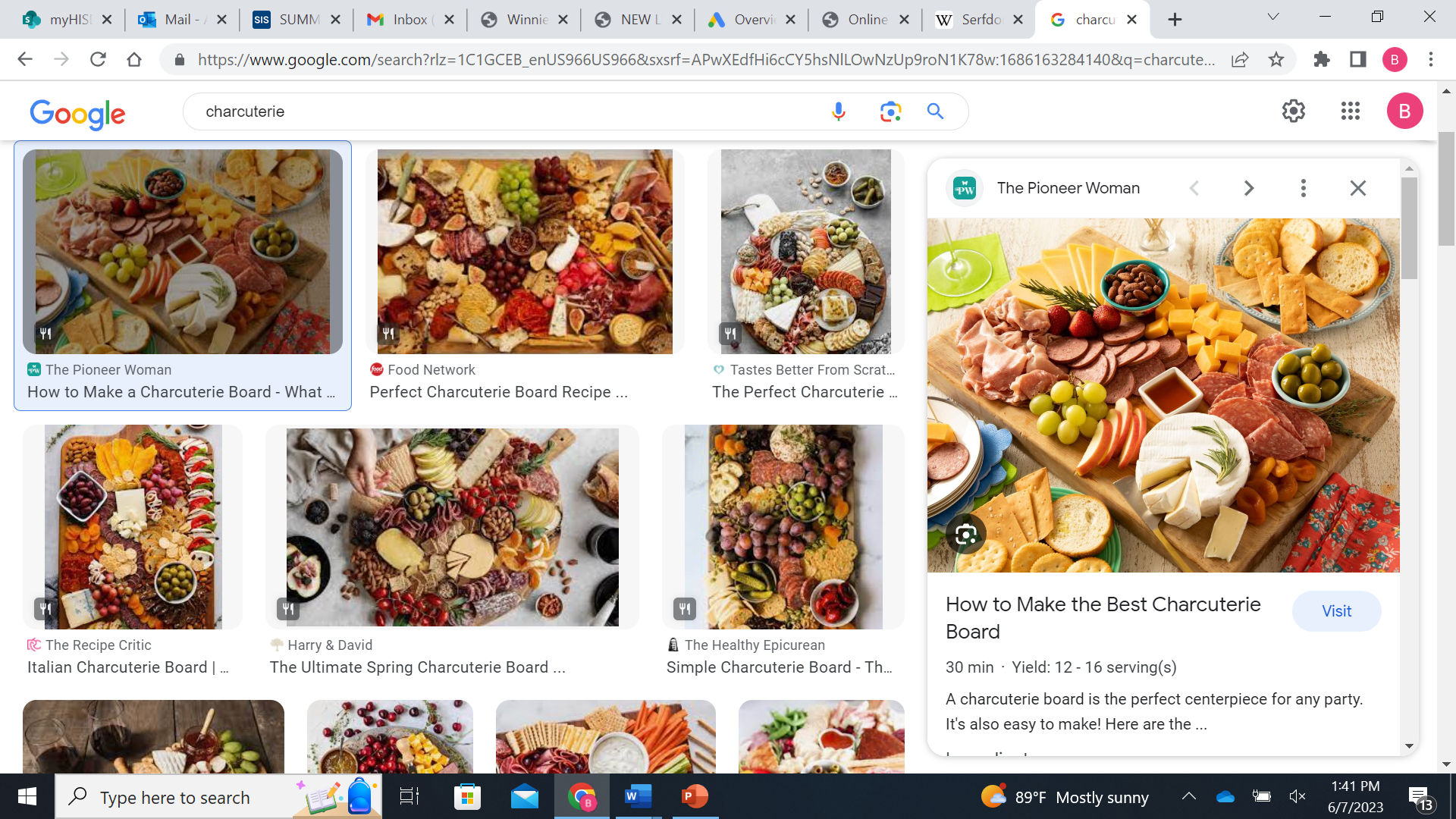 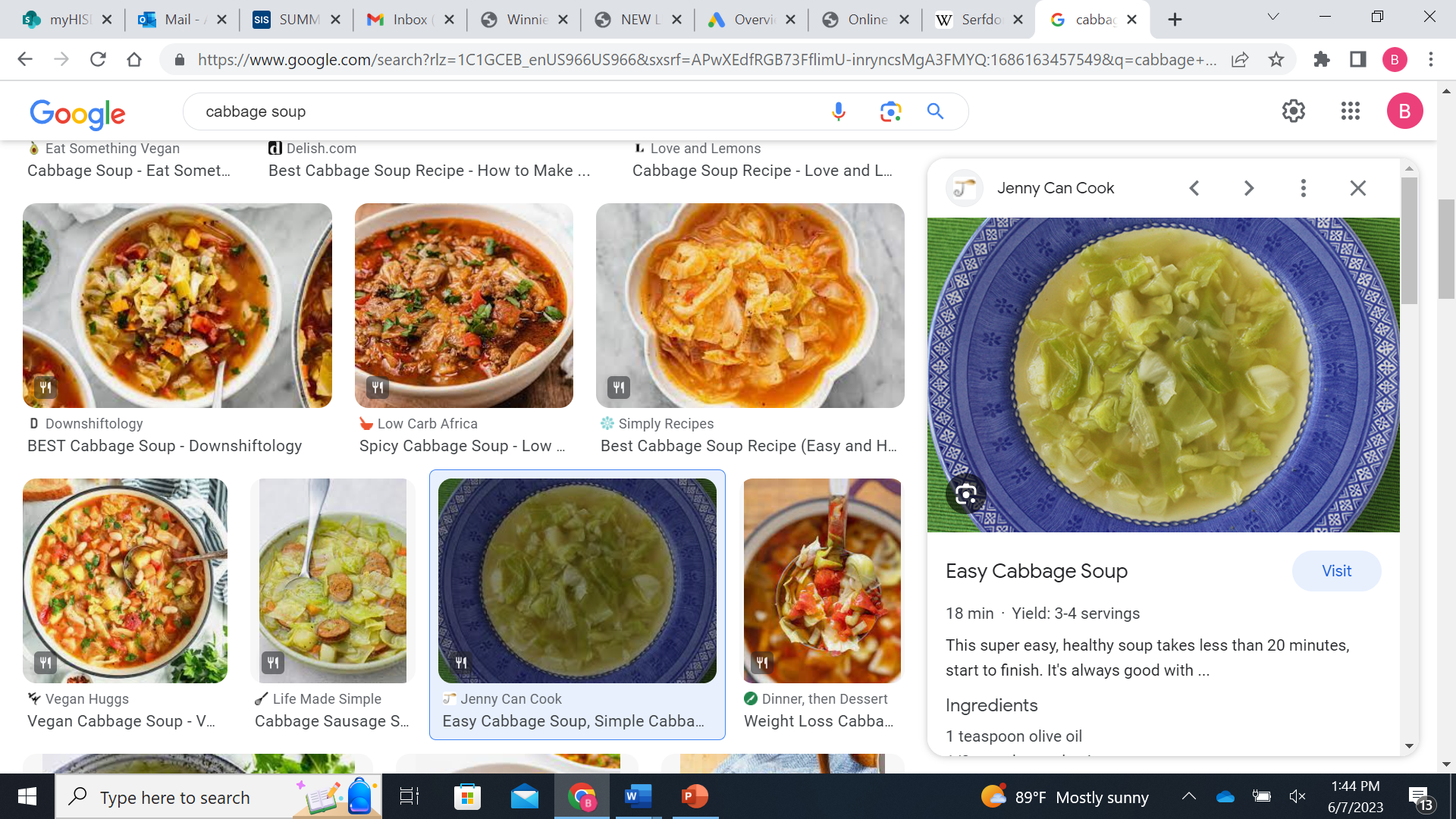 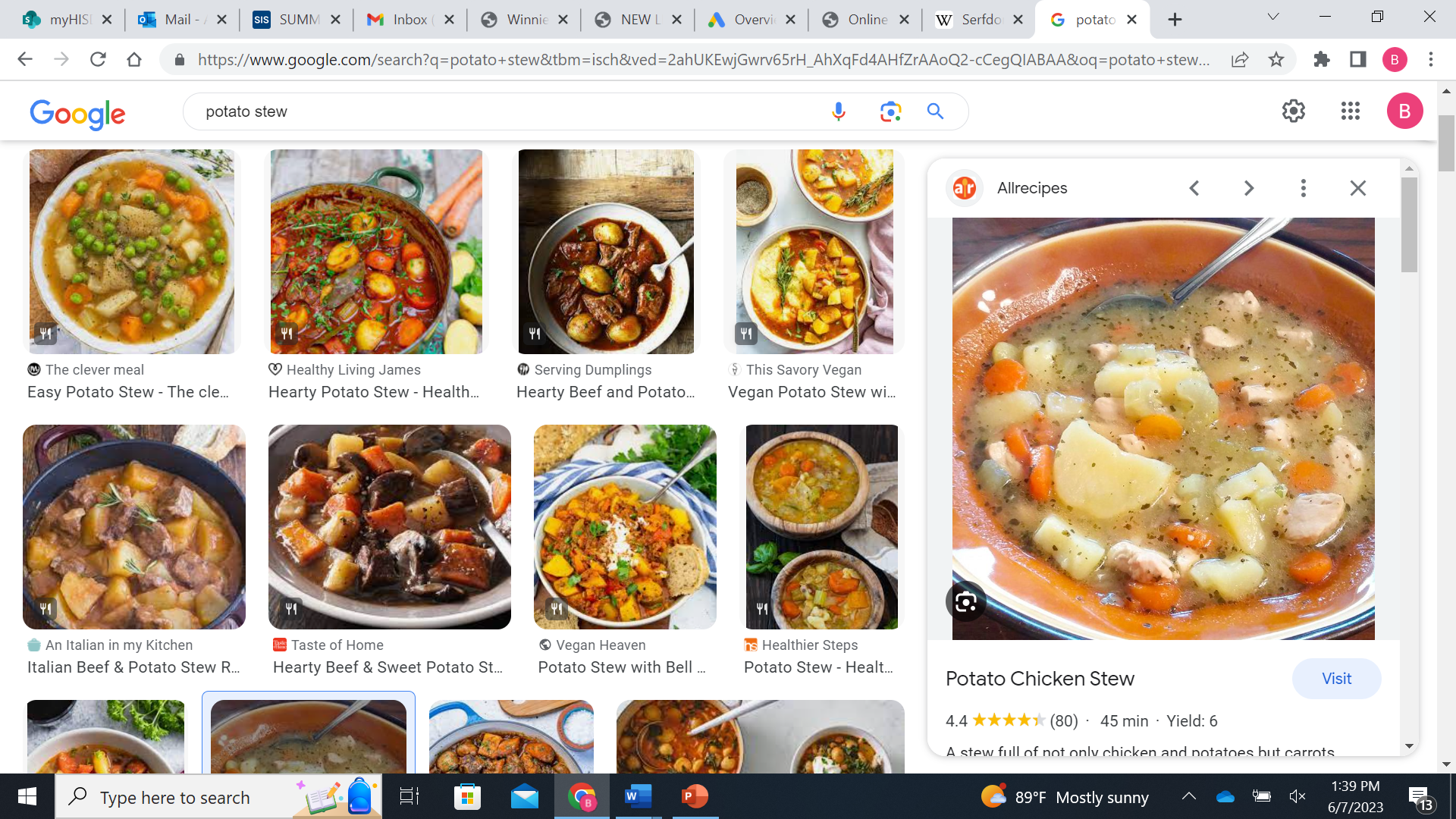 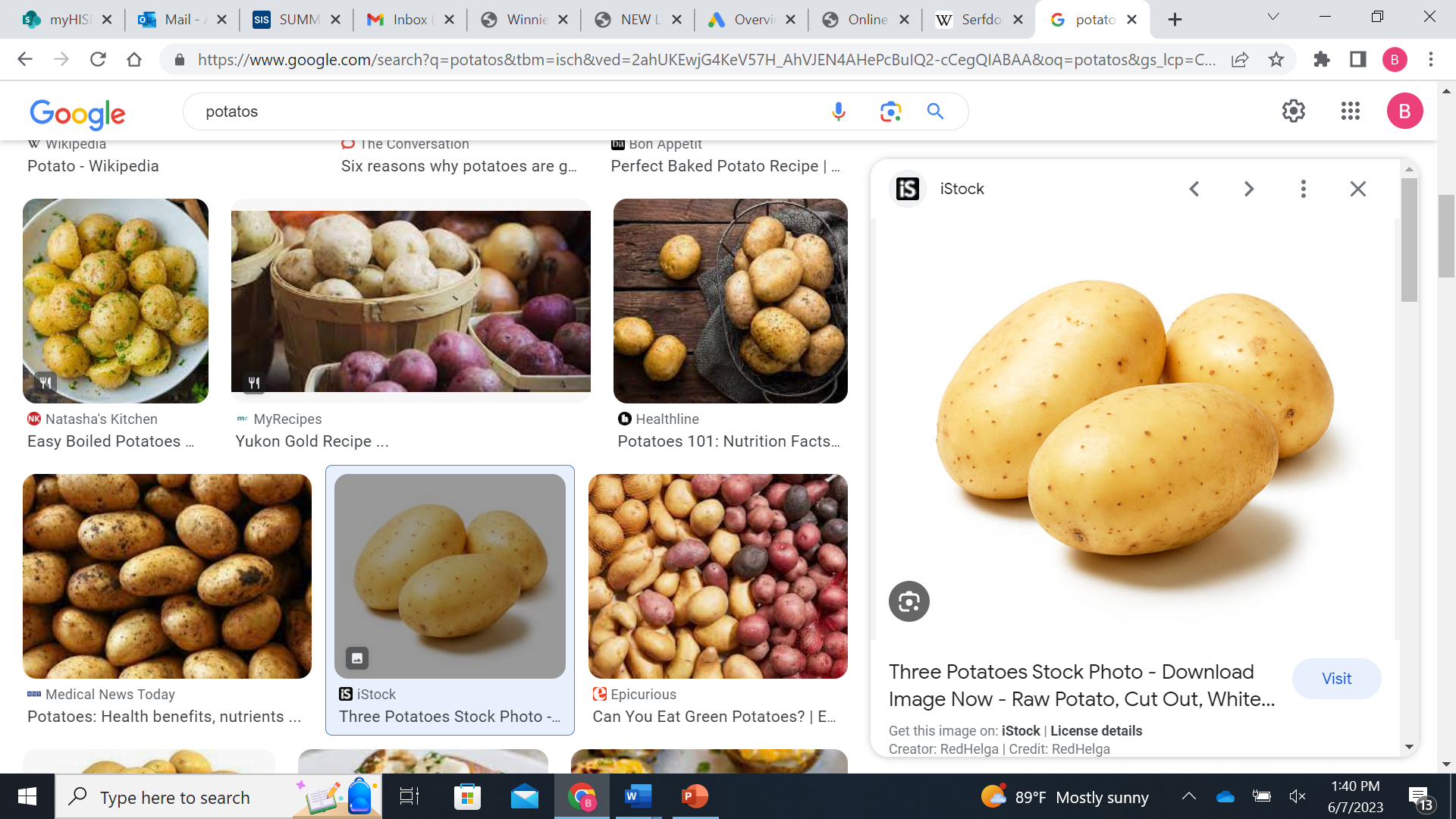 You have to make dinner for your family. What are you going to prepare?
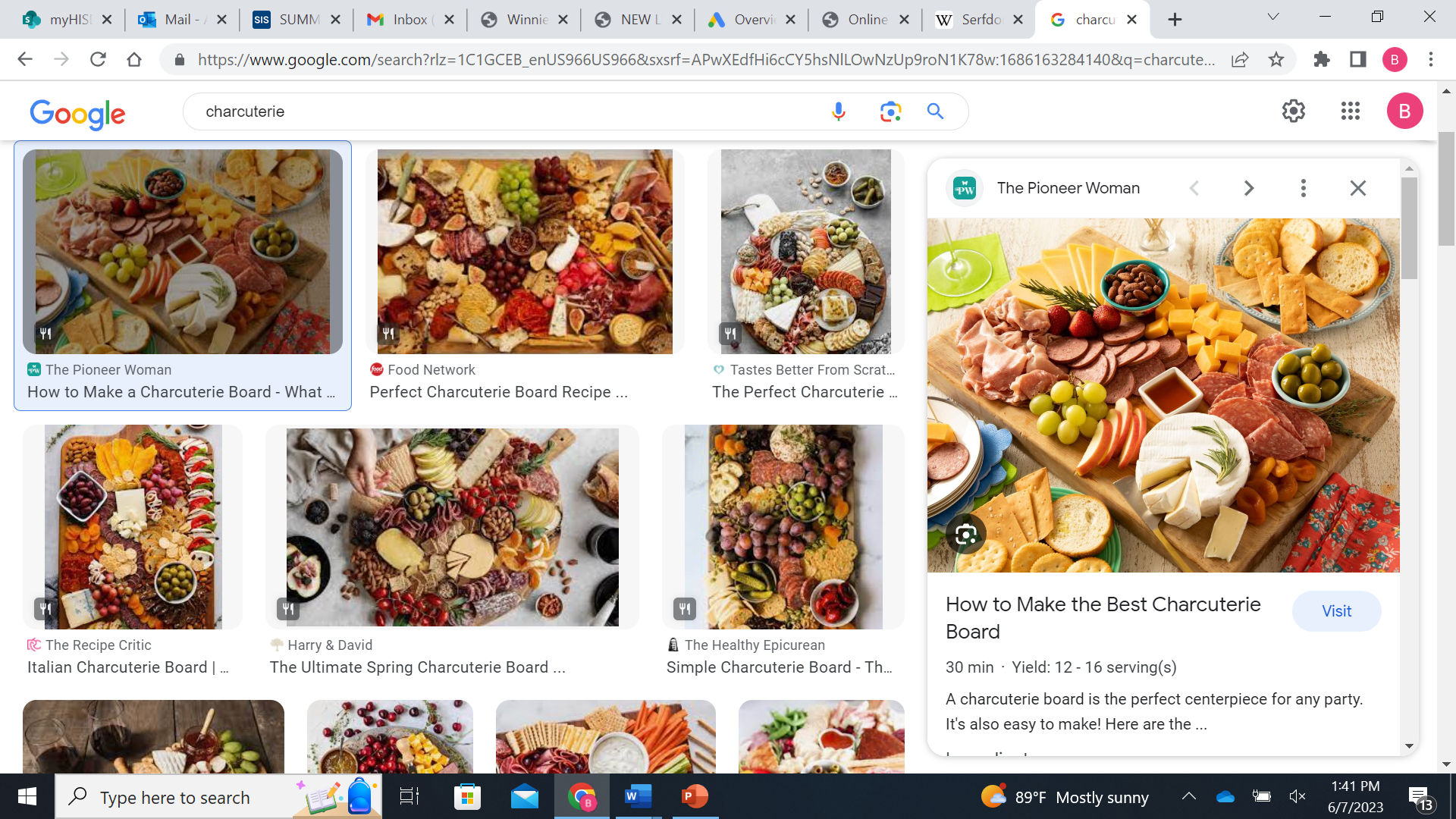 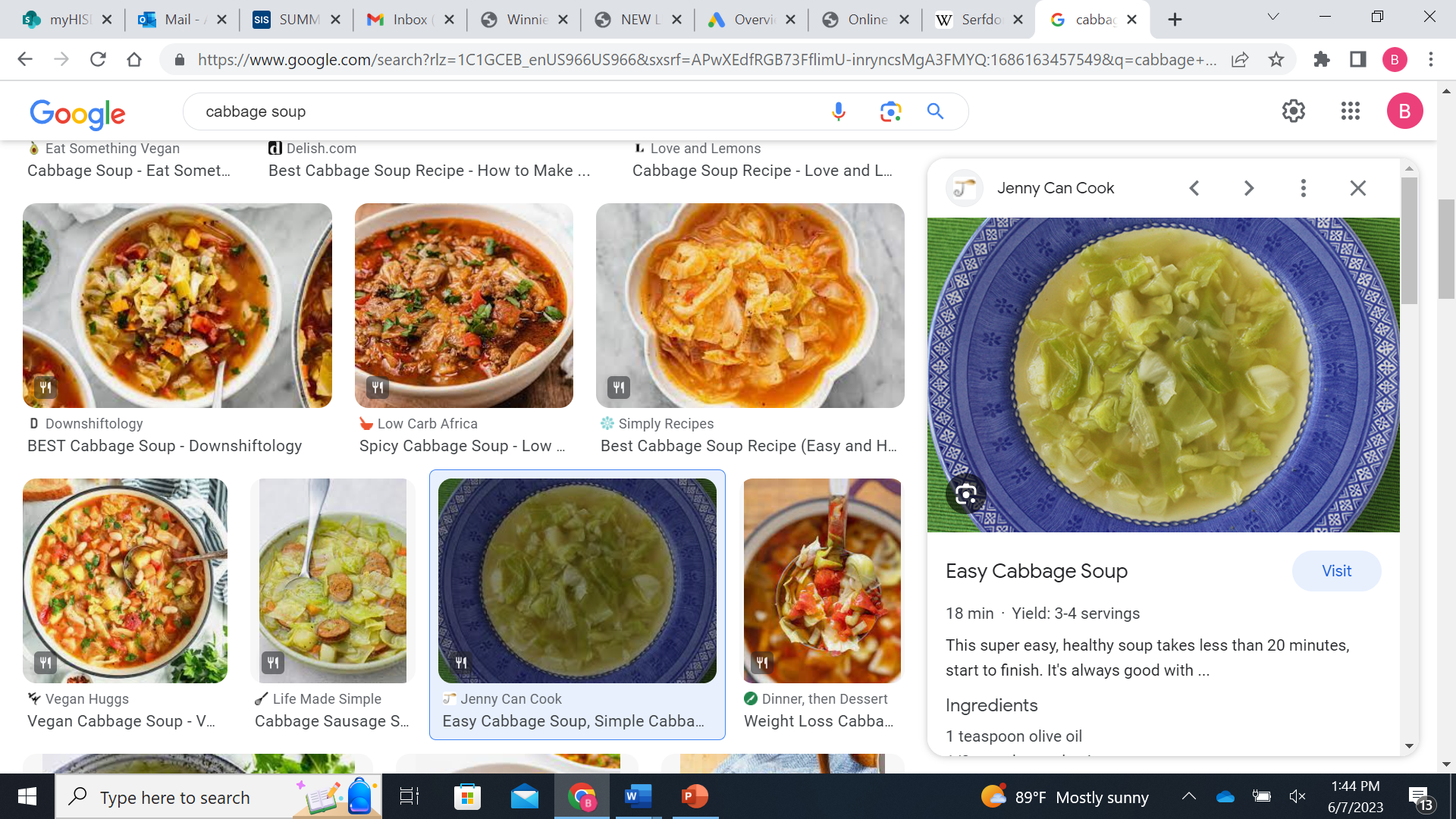 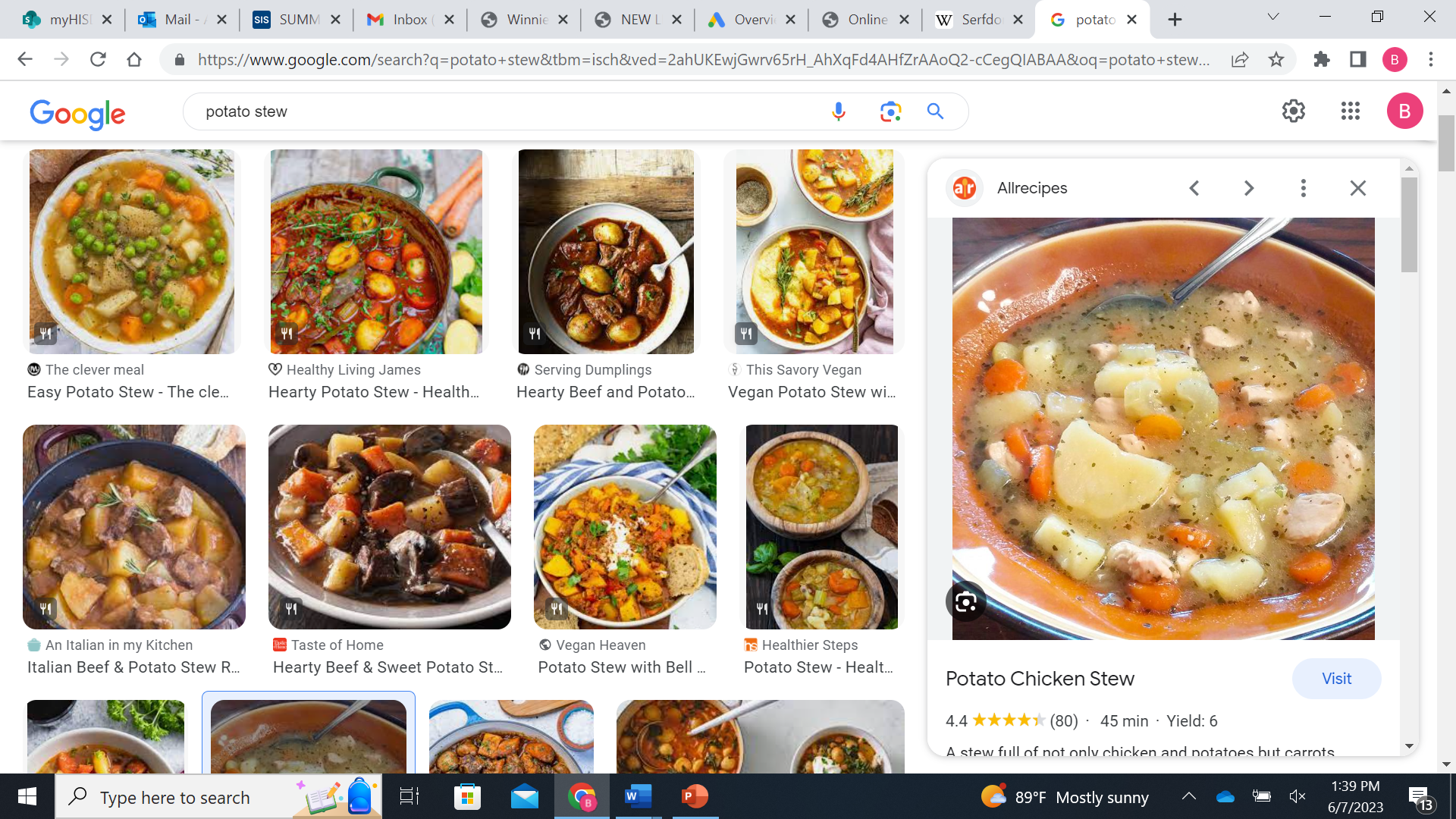 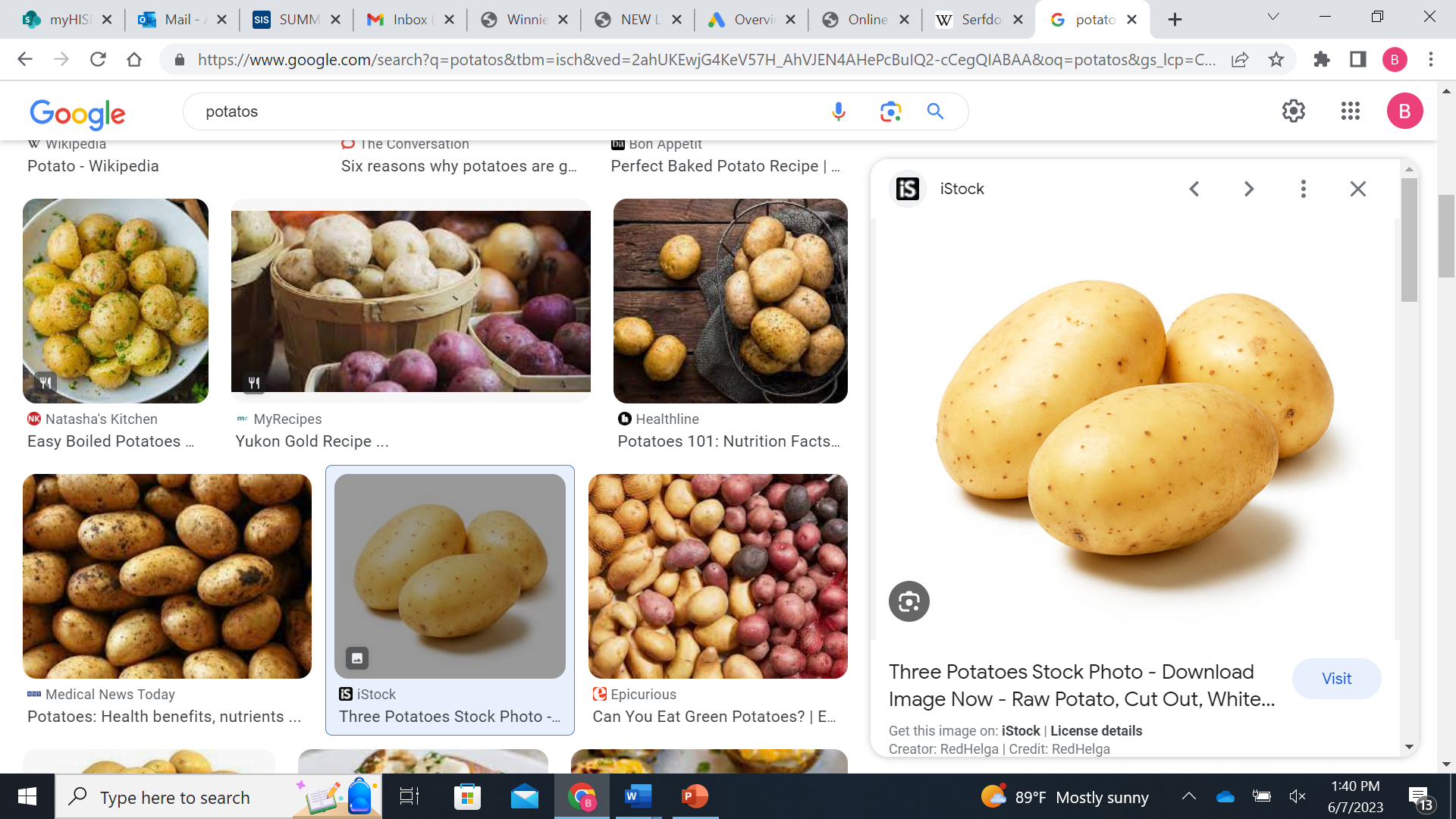 You have to make dinner for your family. What are you going to prepare?
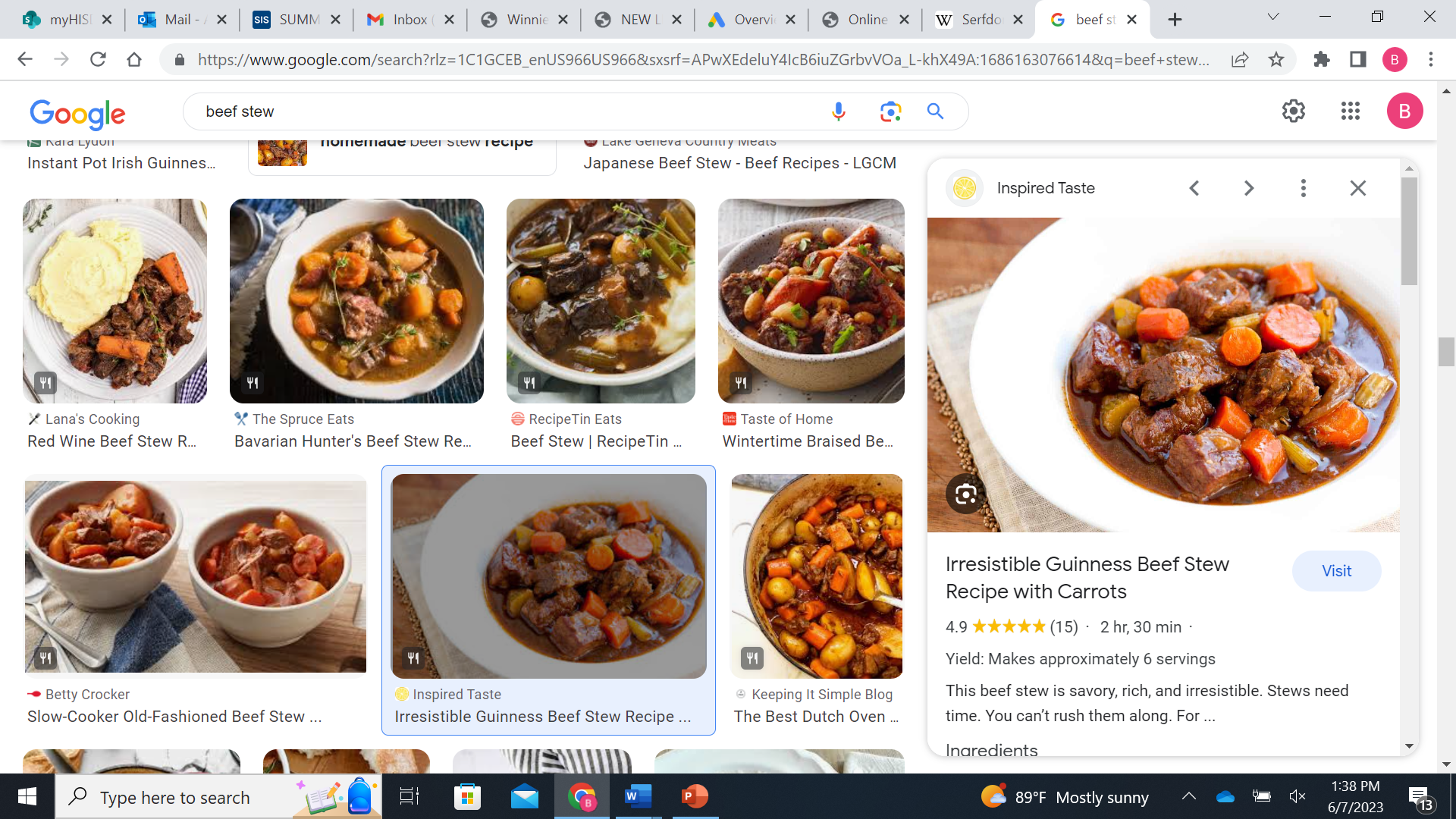 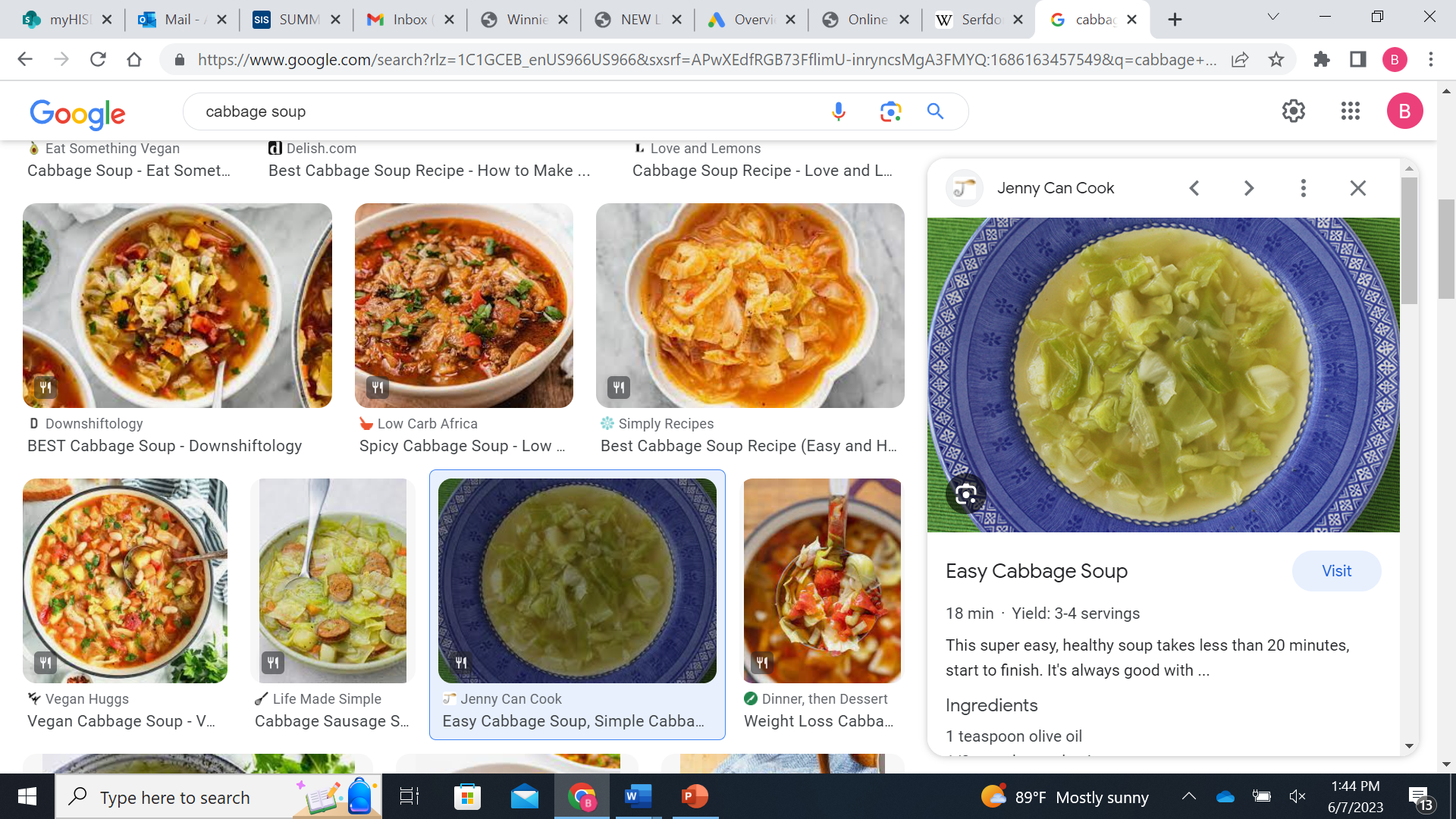 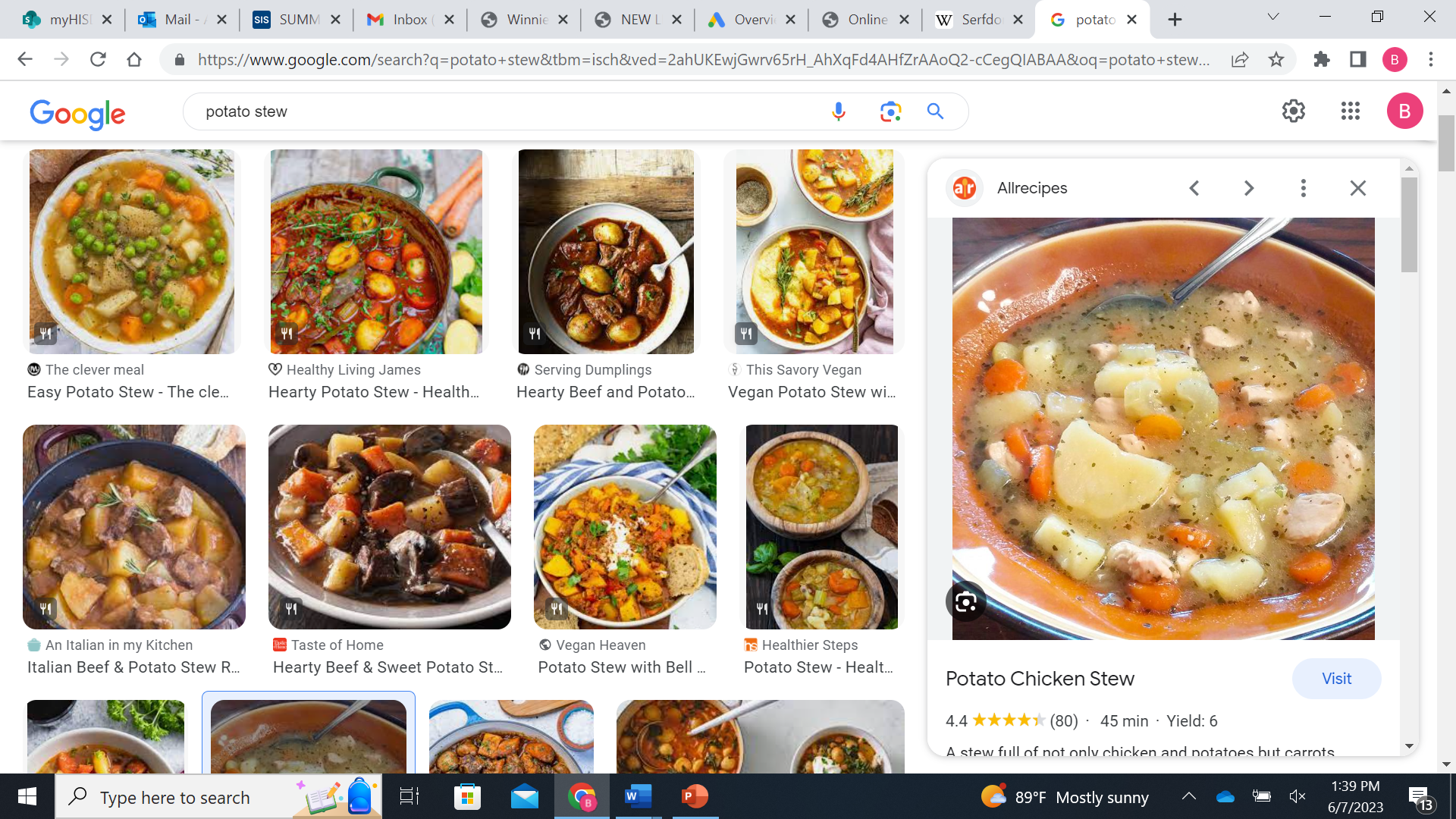 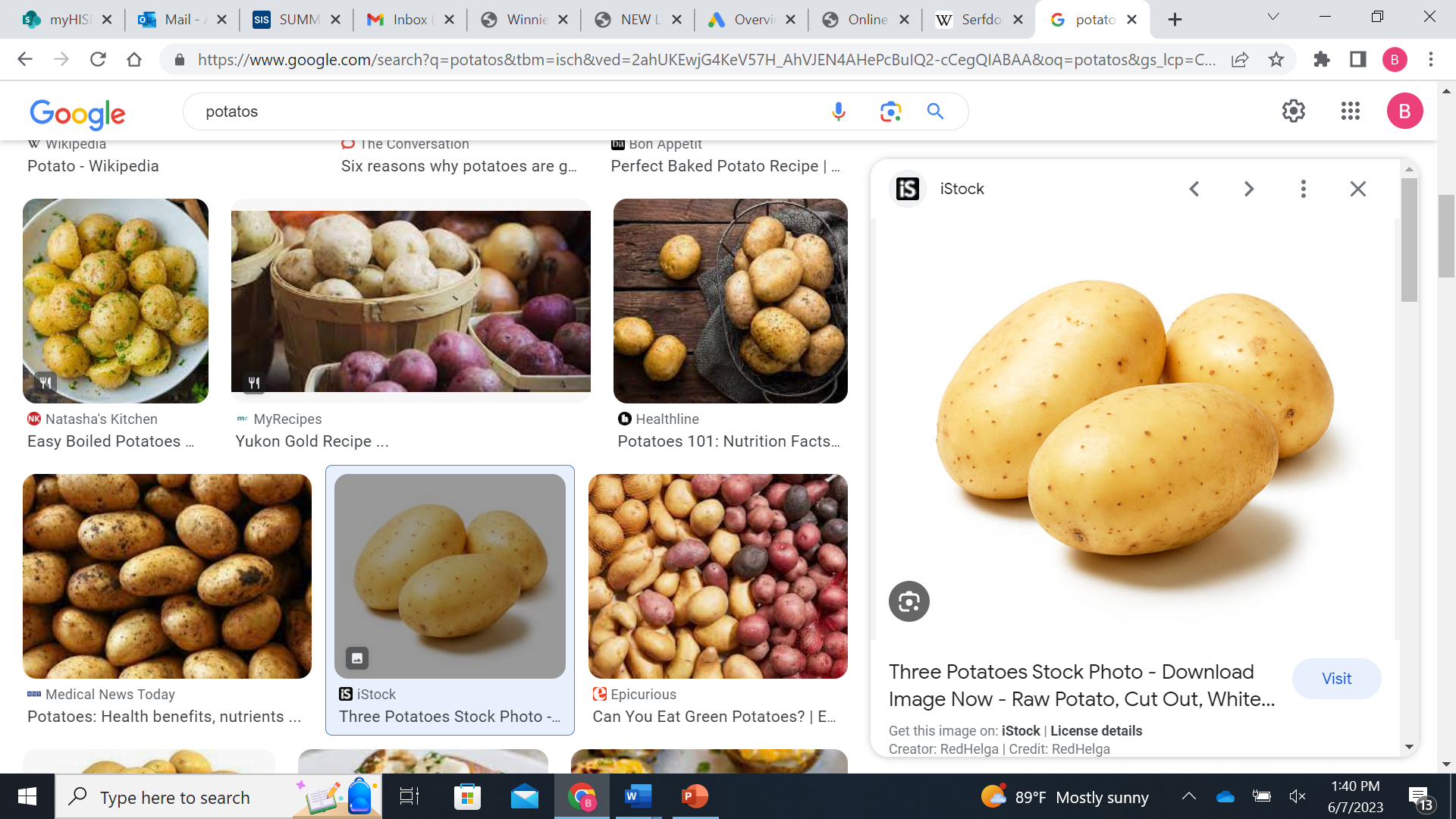 You have to make dinner for your family. What are you going to prepare?
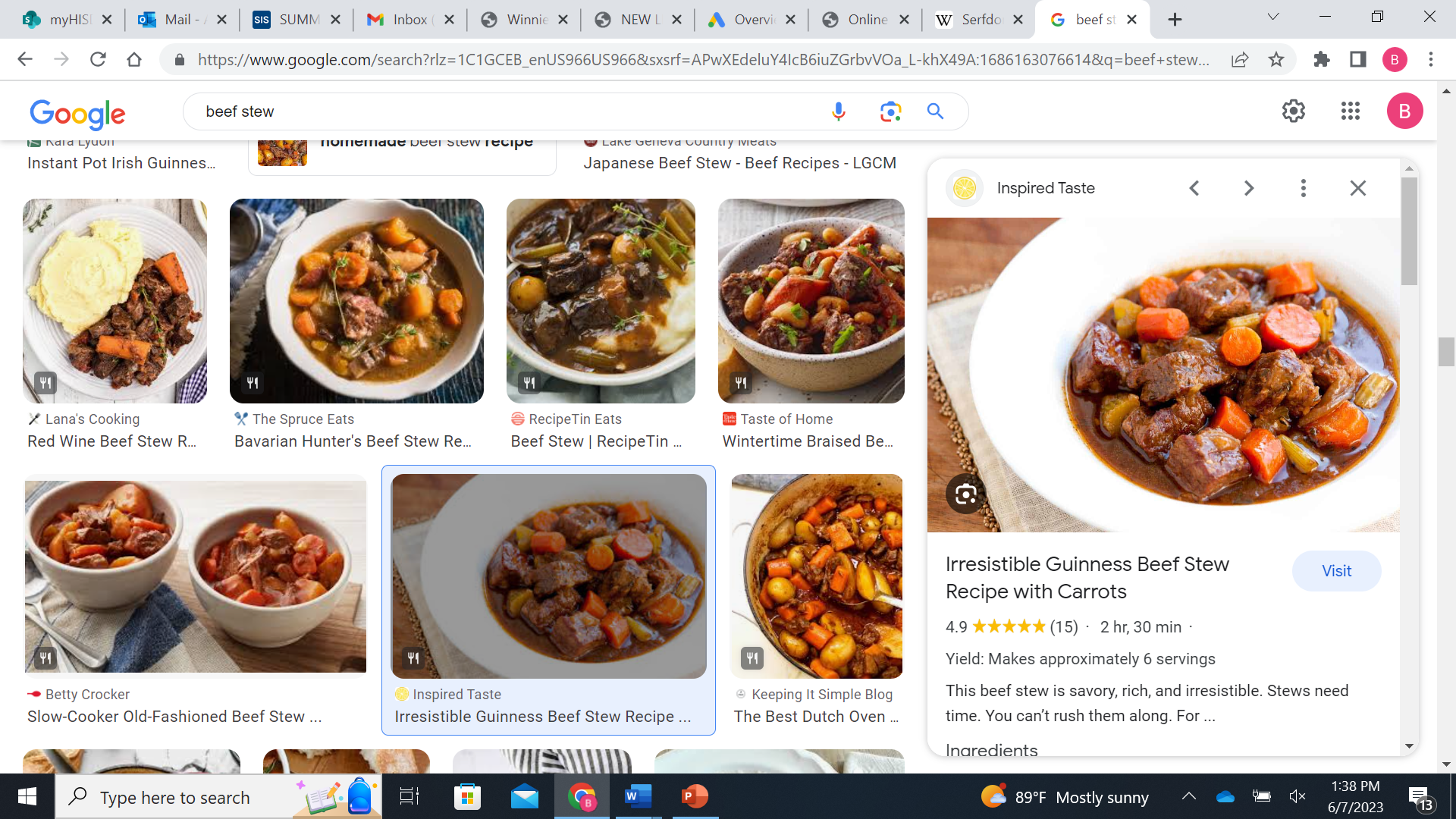 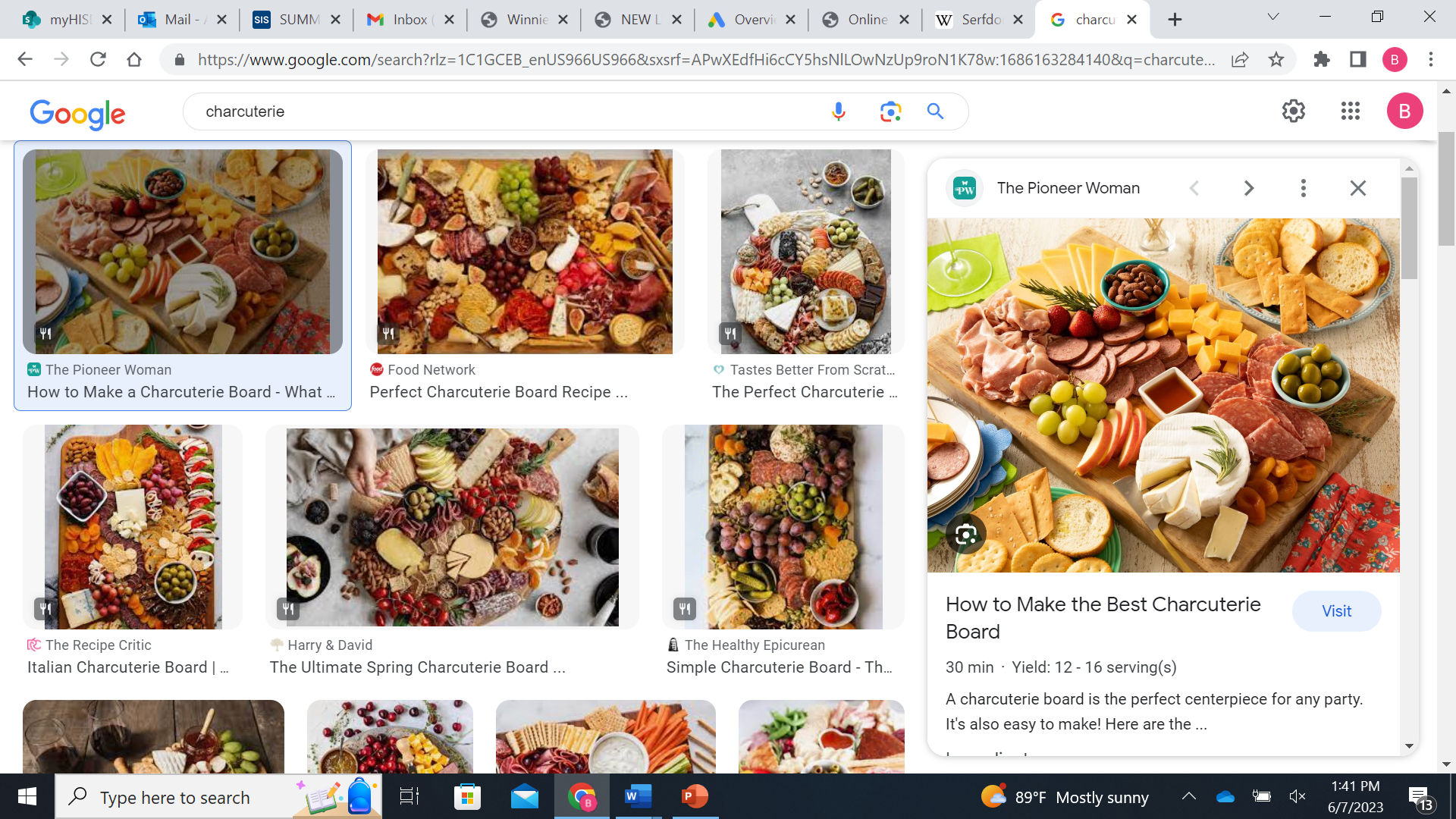 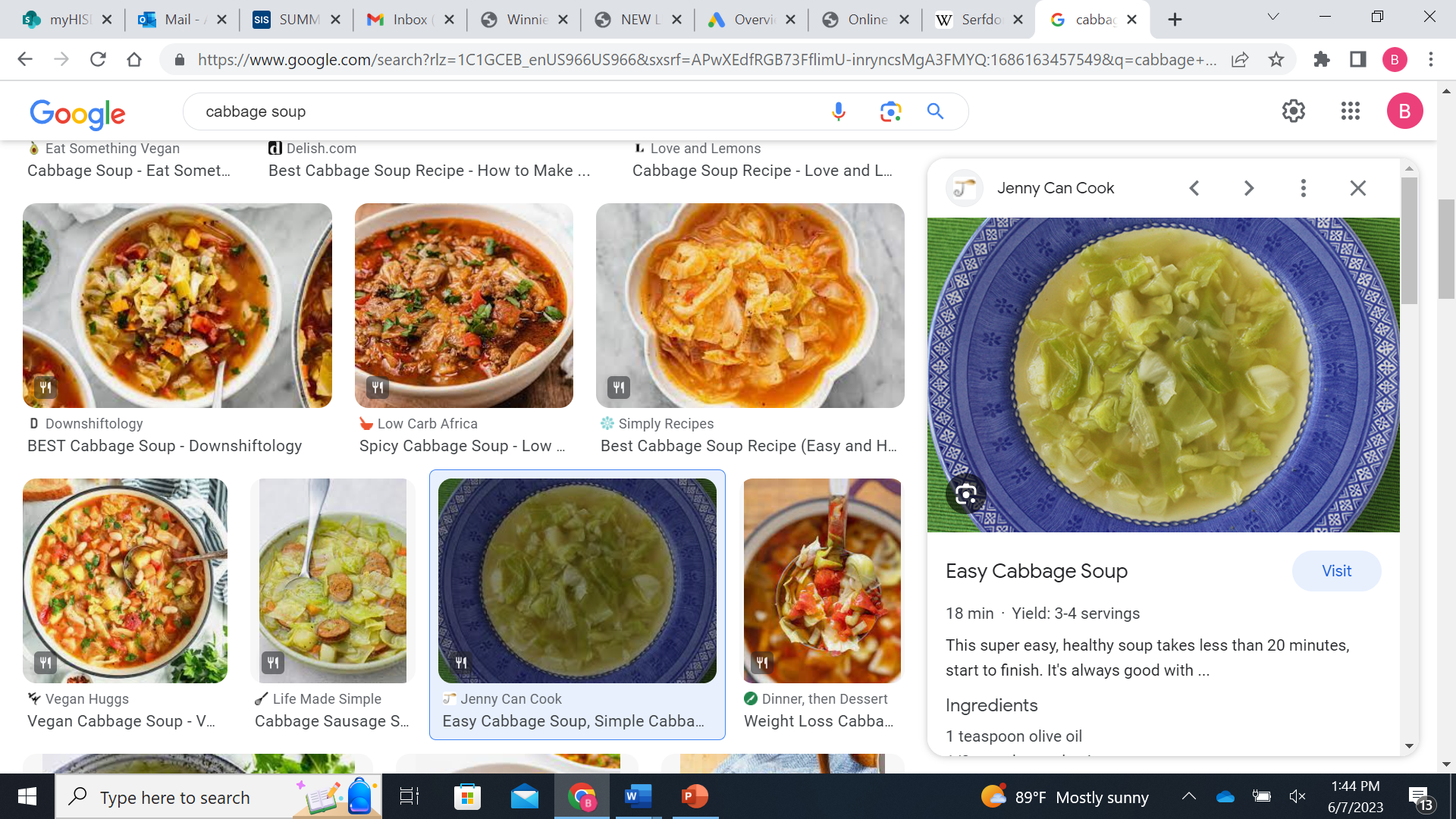 You have to make dinner for your family. What are you going to prepare?
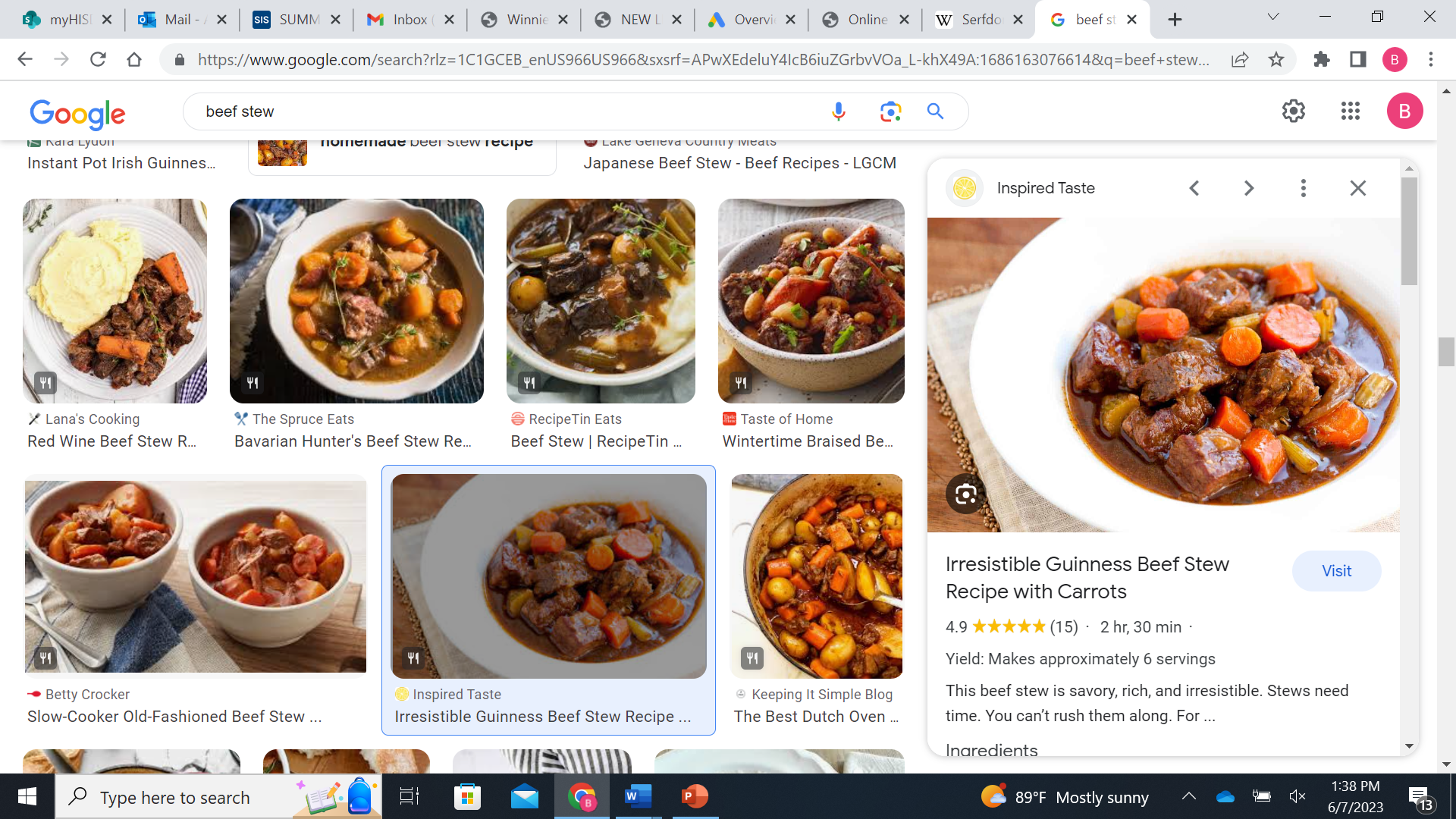 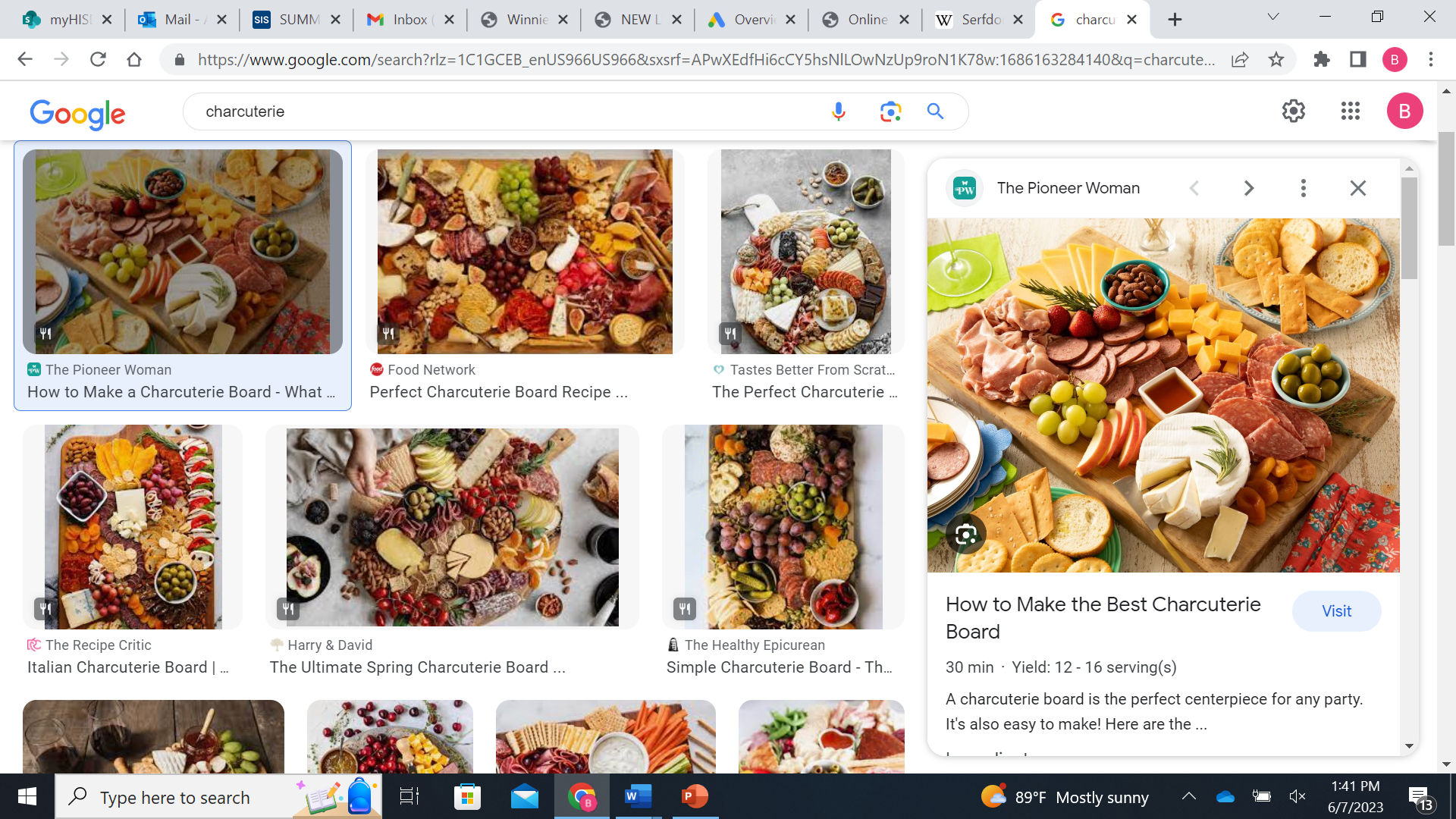 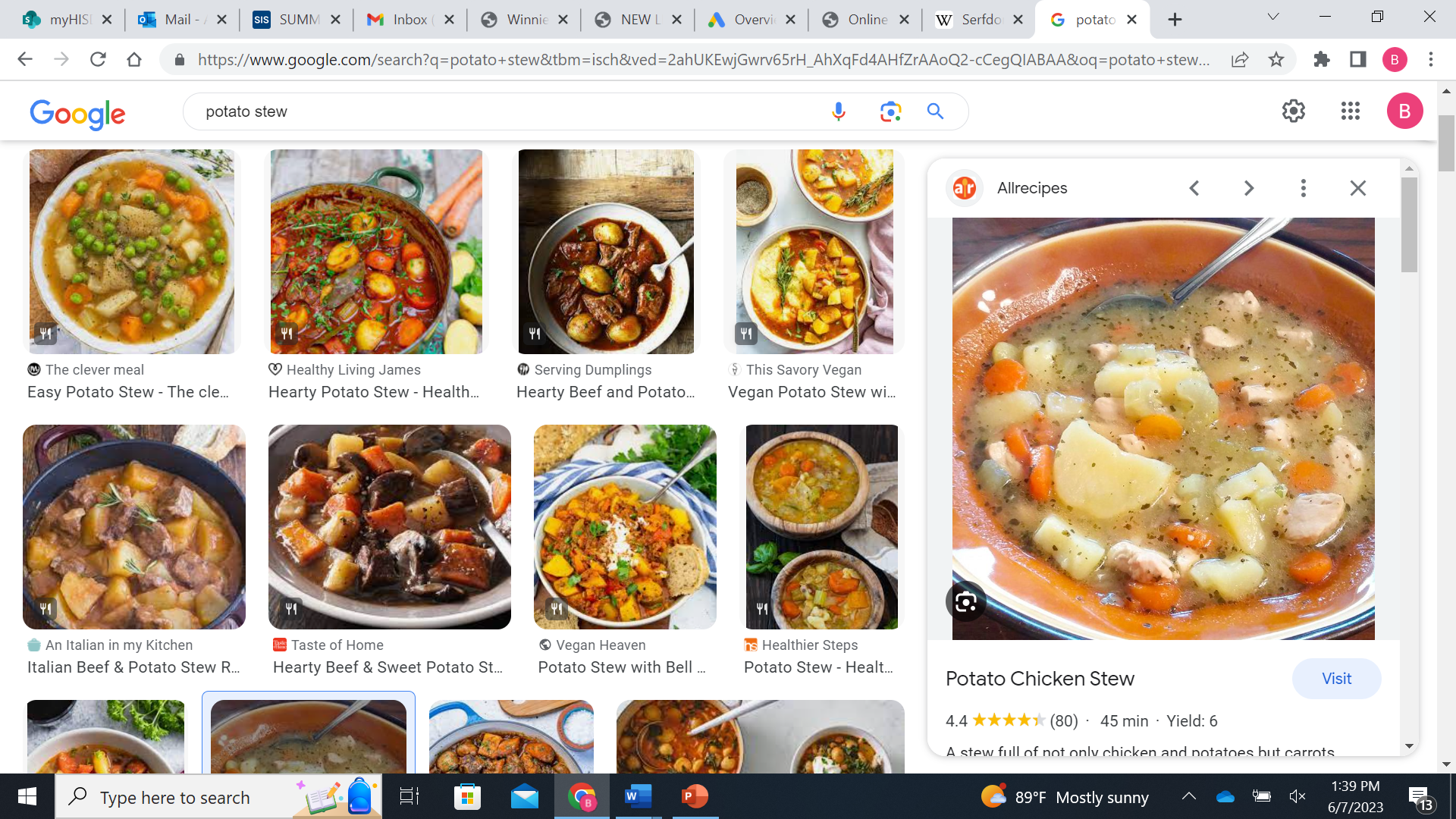 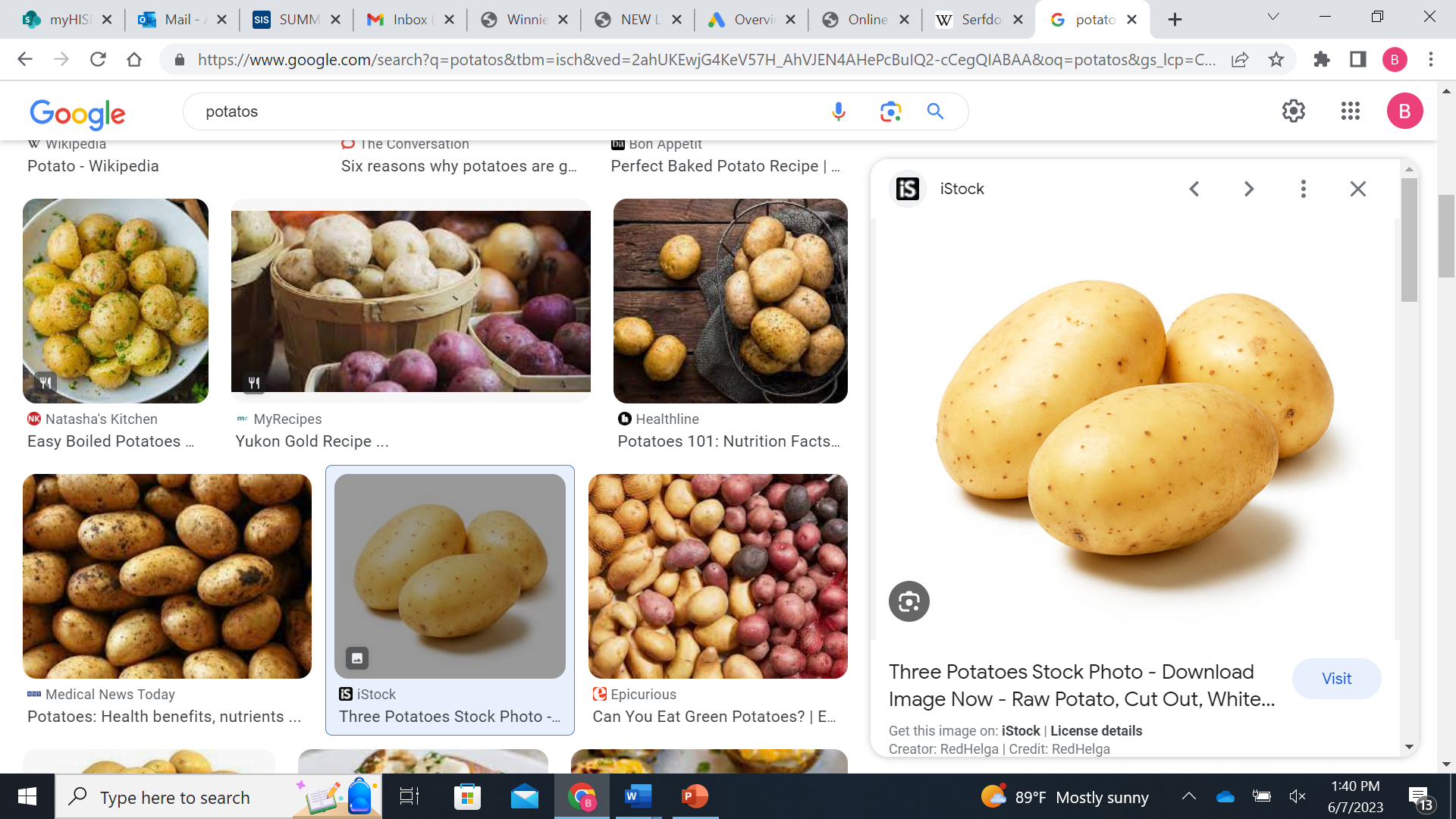 Your neighbor has a high fever. With several villagers, you gather at her house. What are you doing?
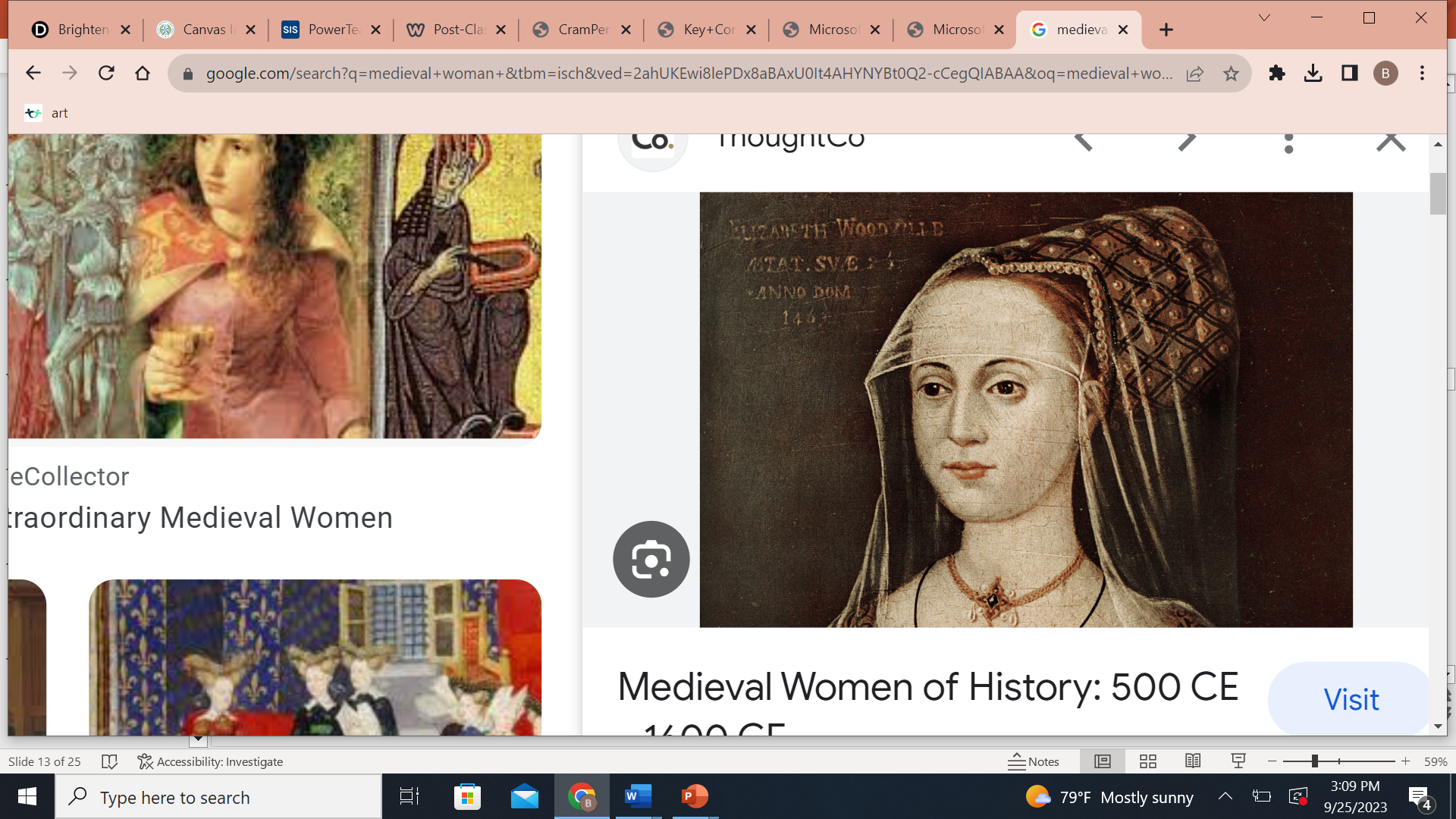 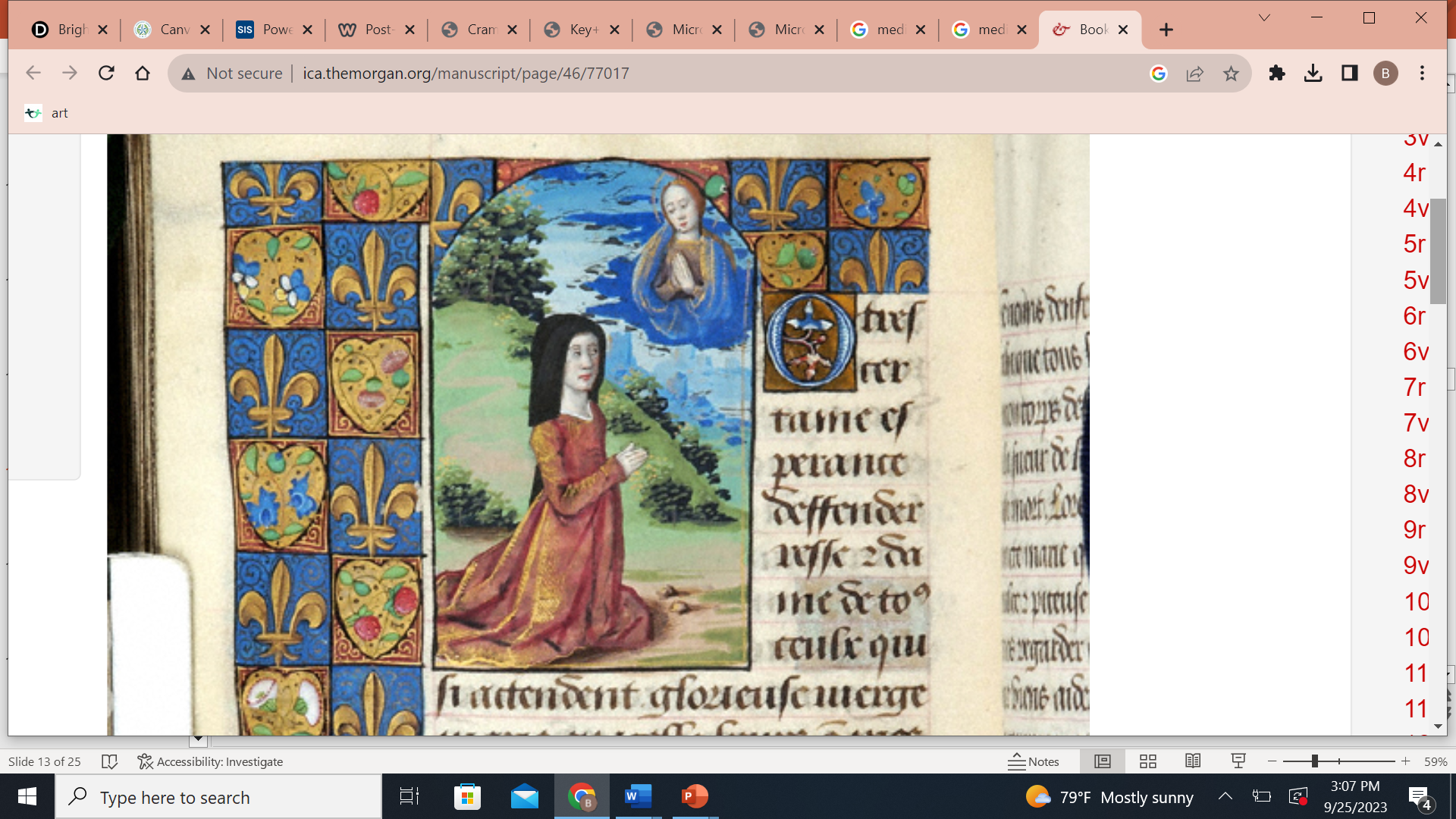 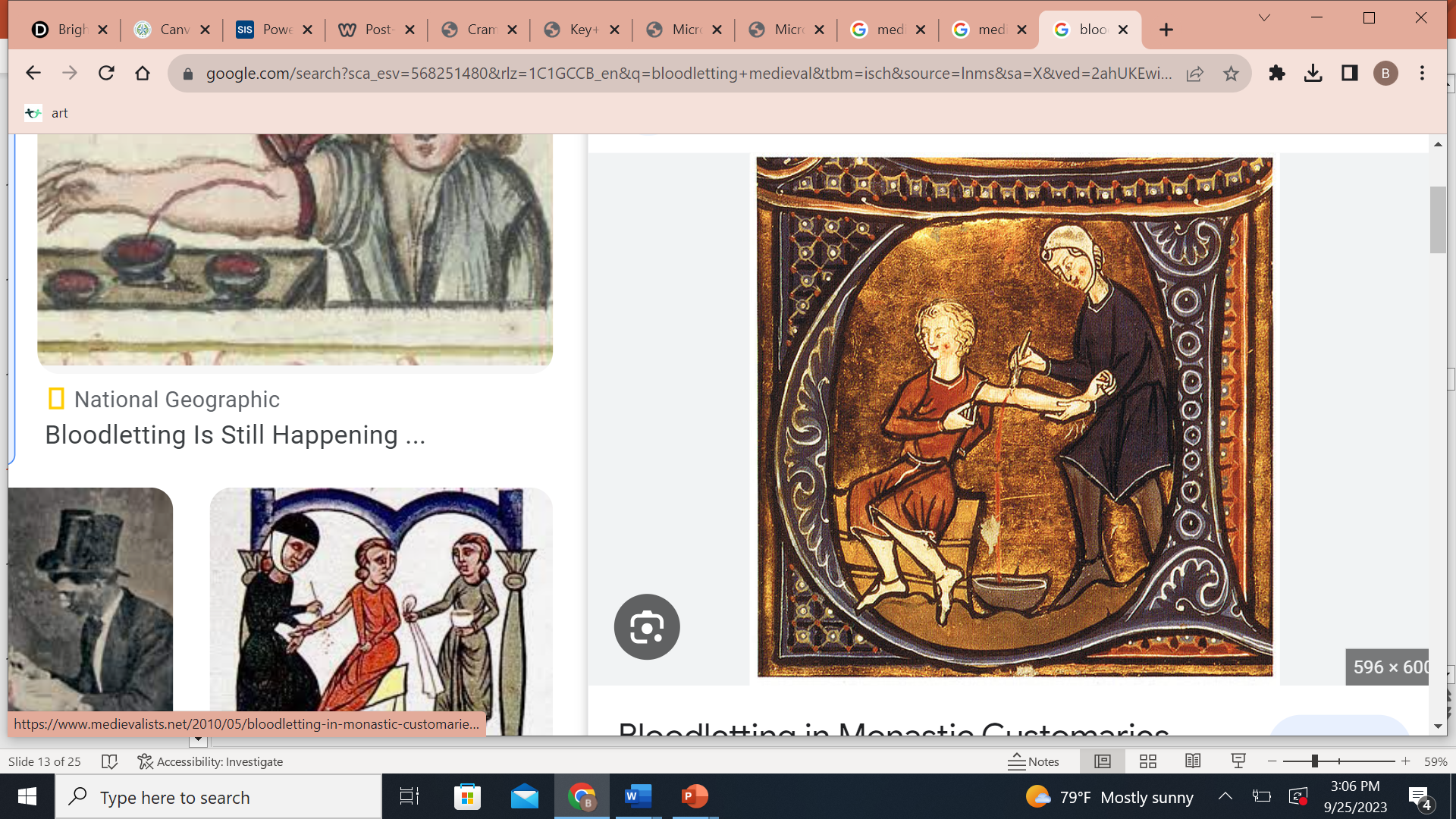 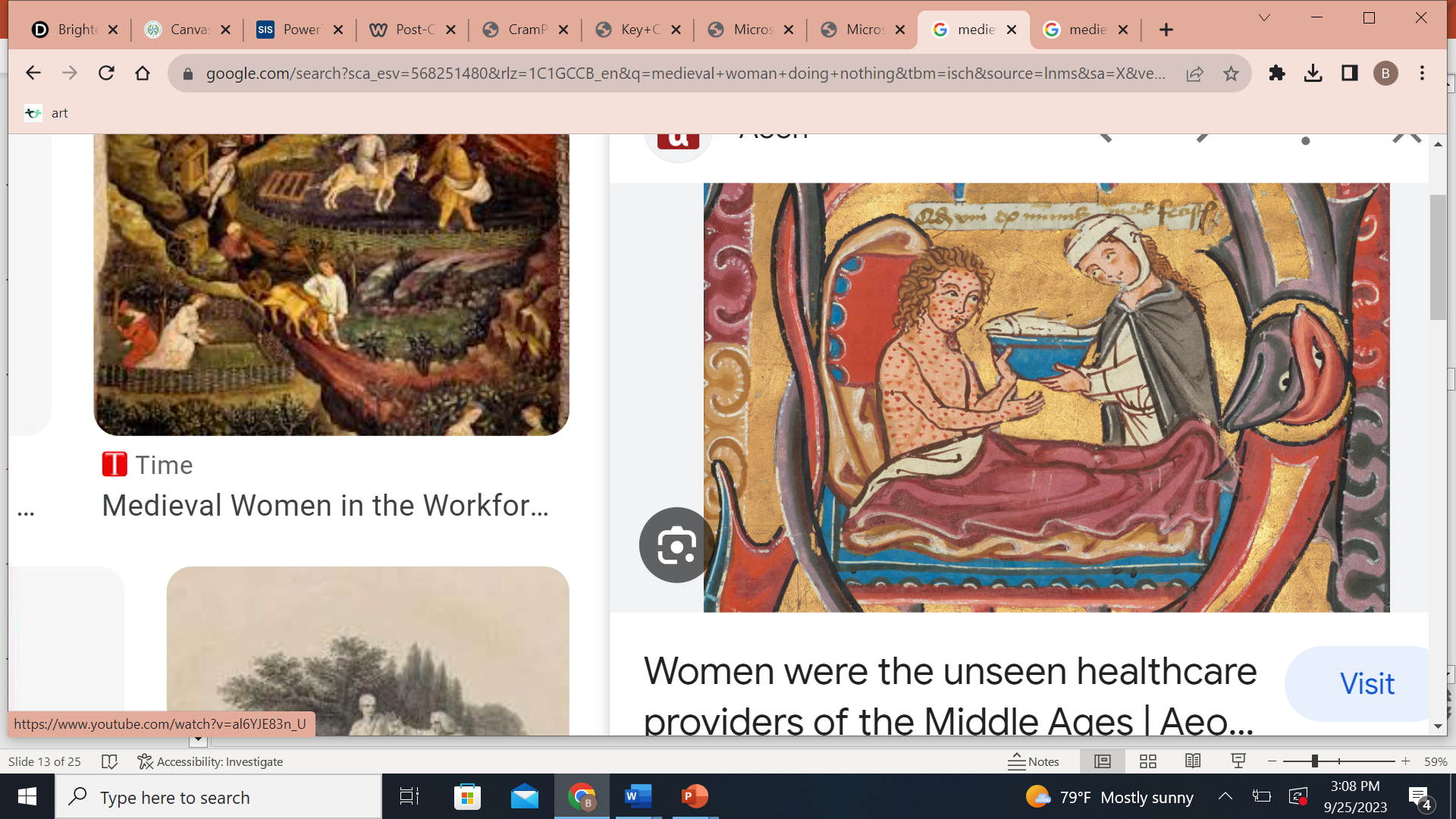 Your neighbor has a high fever. With several villagers, you gather at her house. What are you doing?
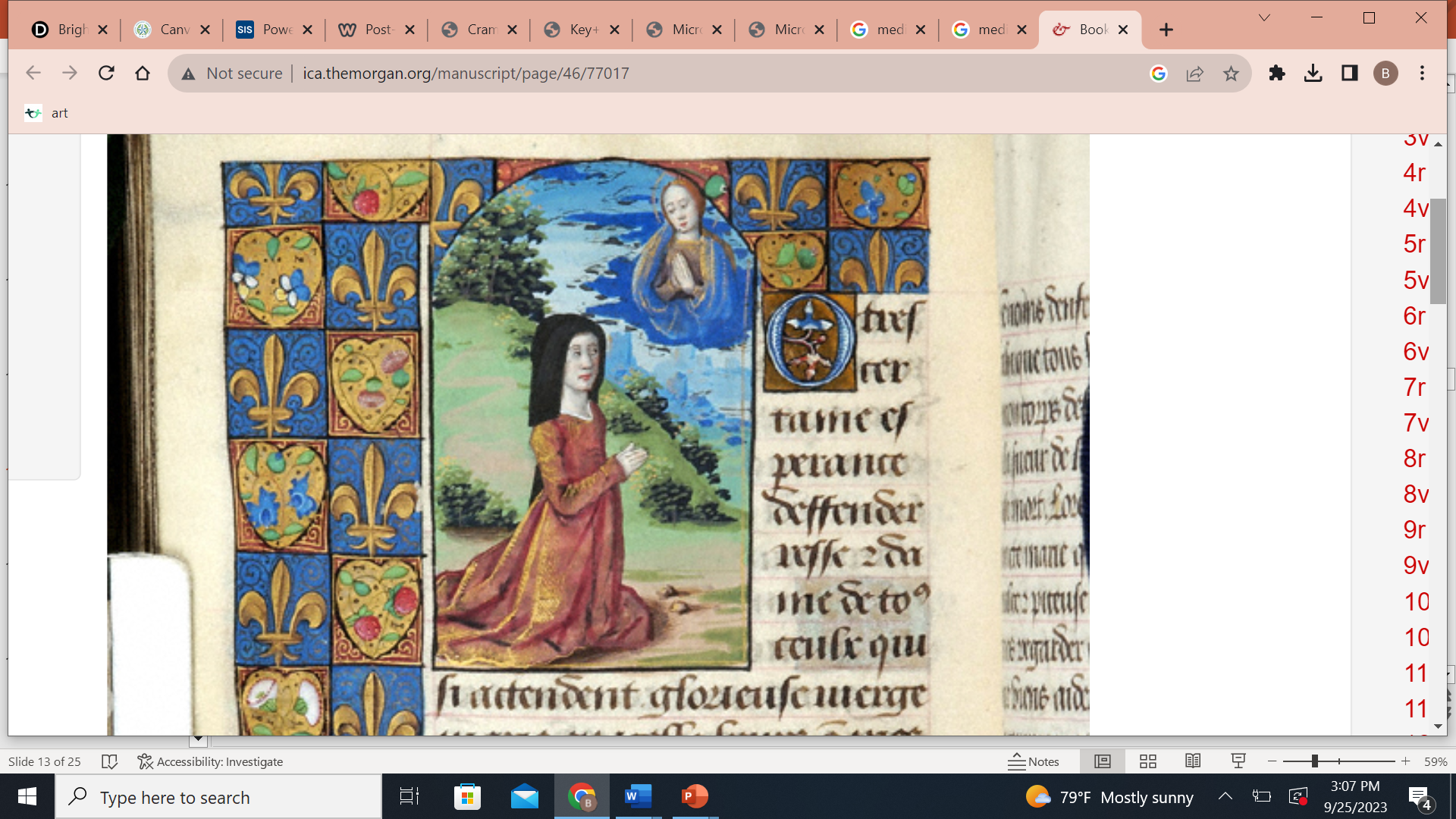 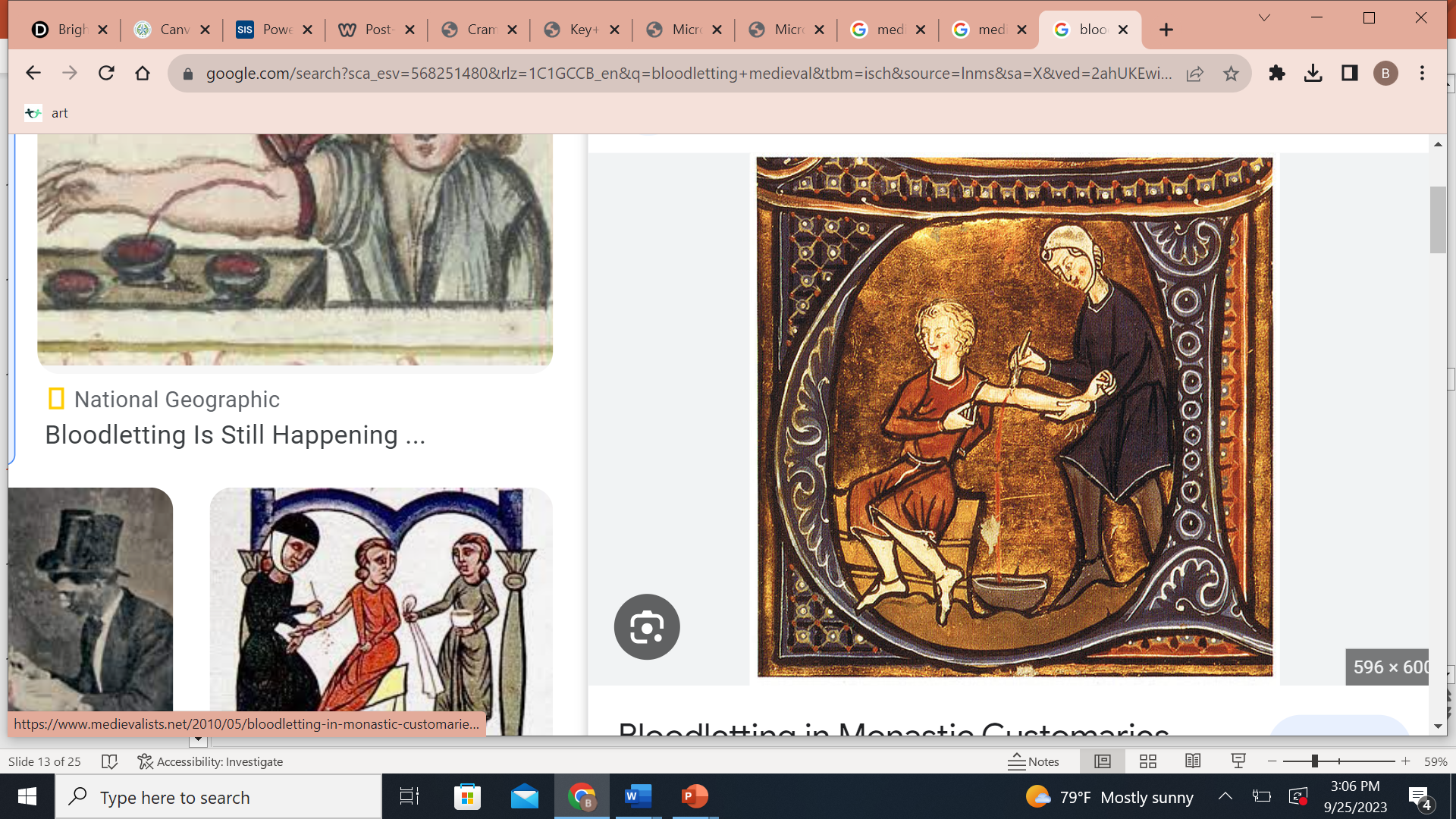 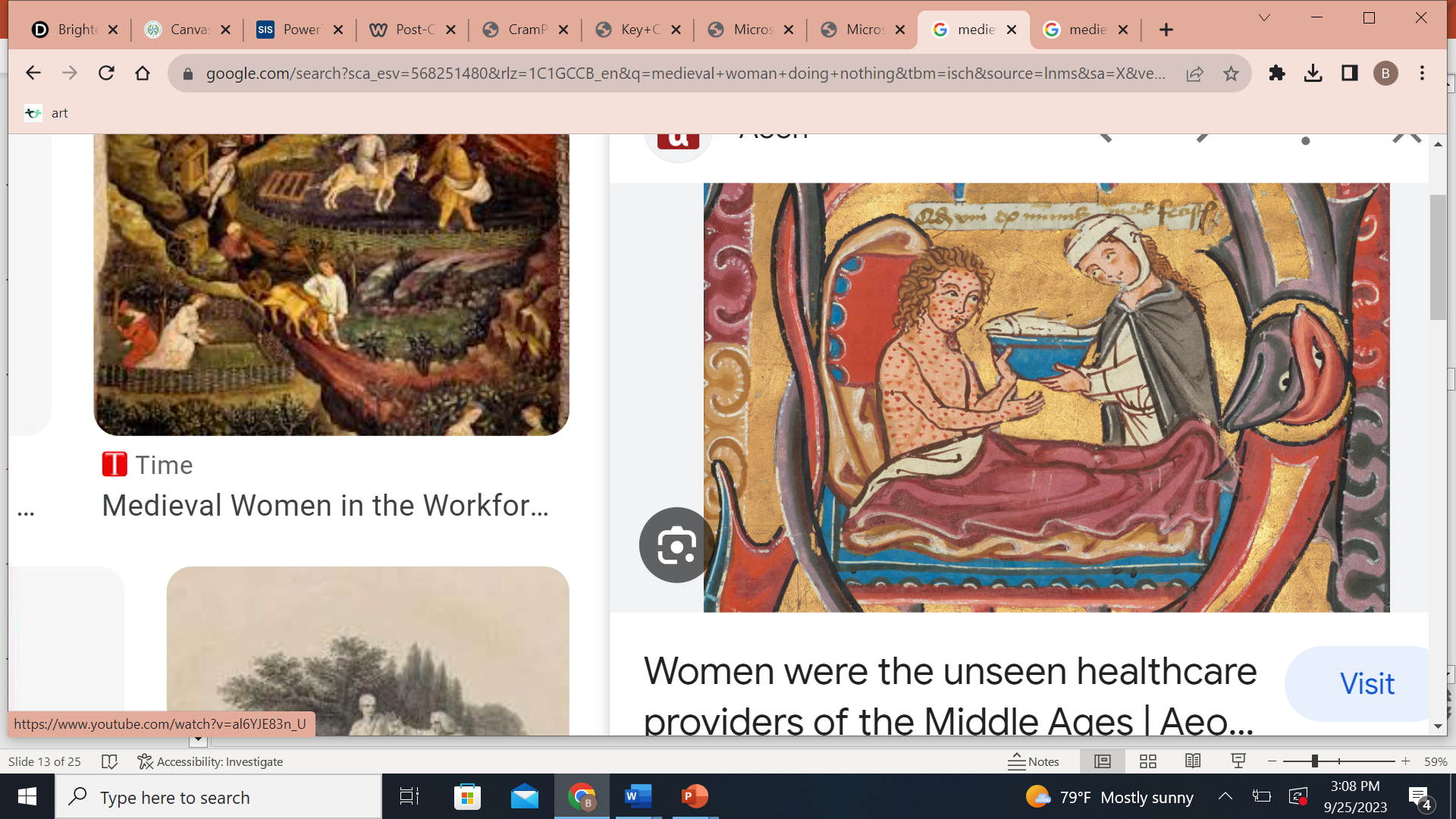 Your neighbor has a high fever. With several villagers, you gather at her house. What are you doing?
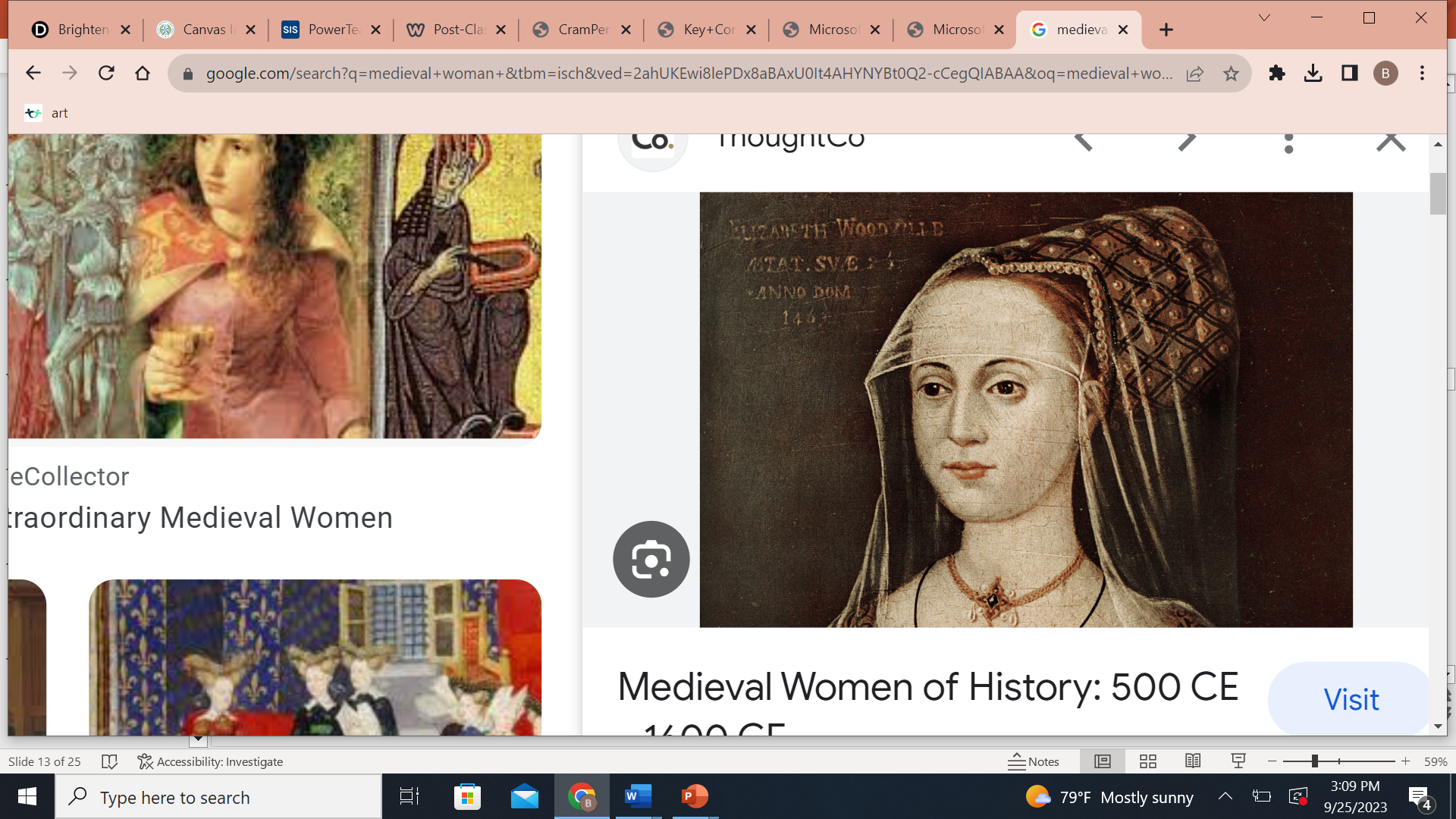 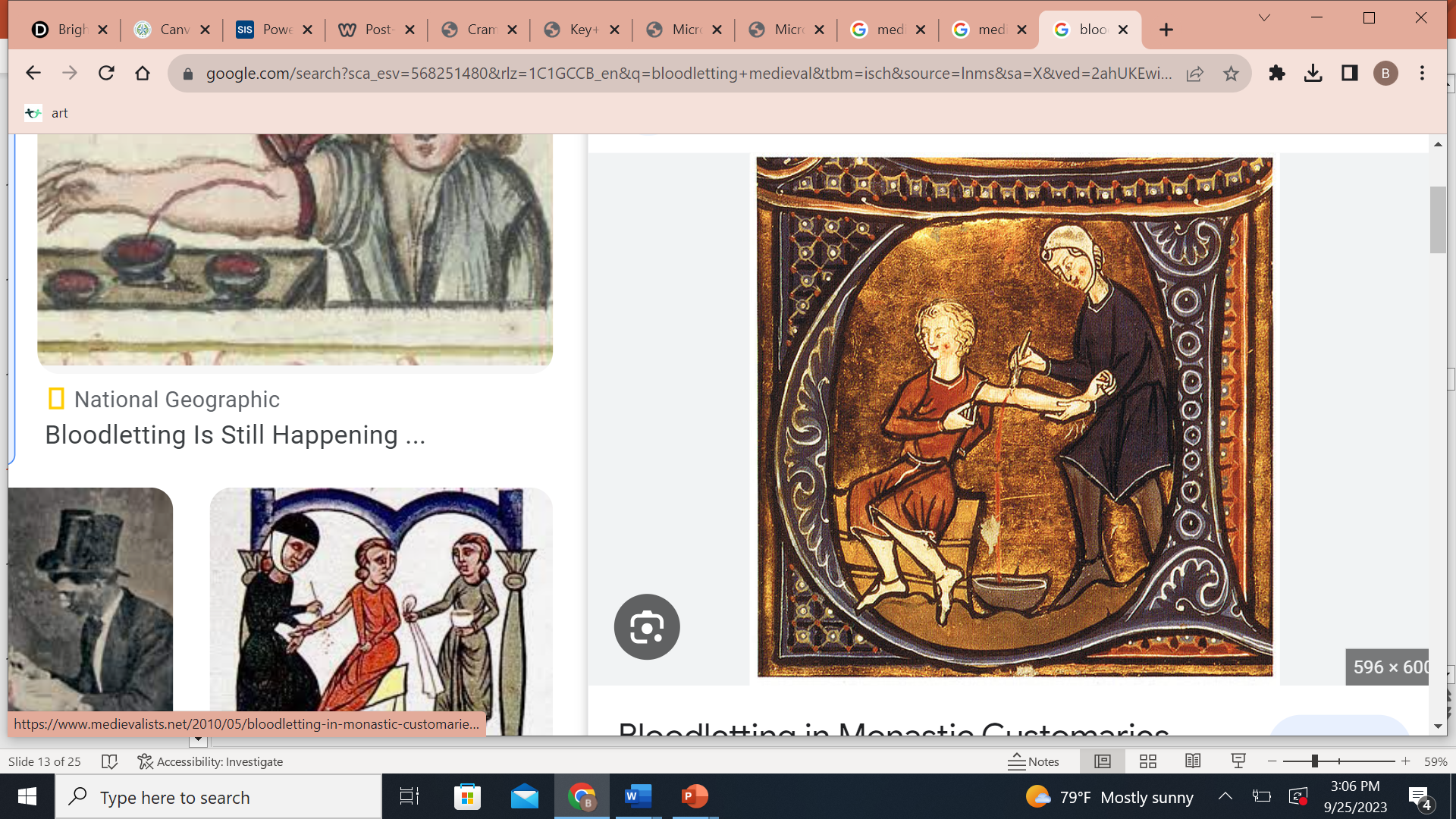 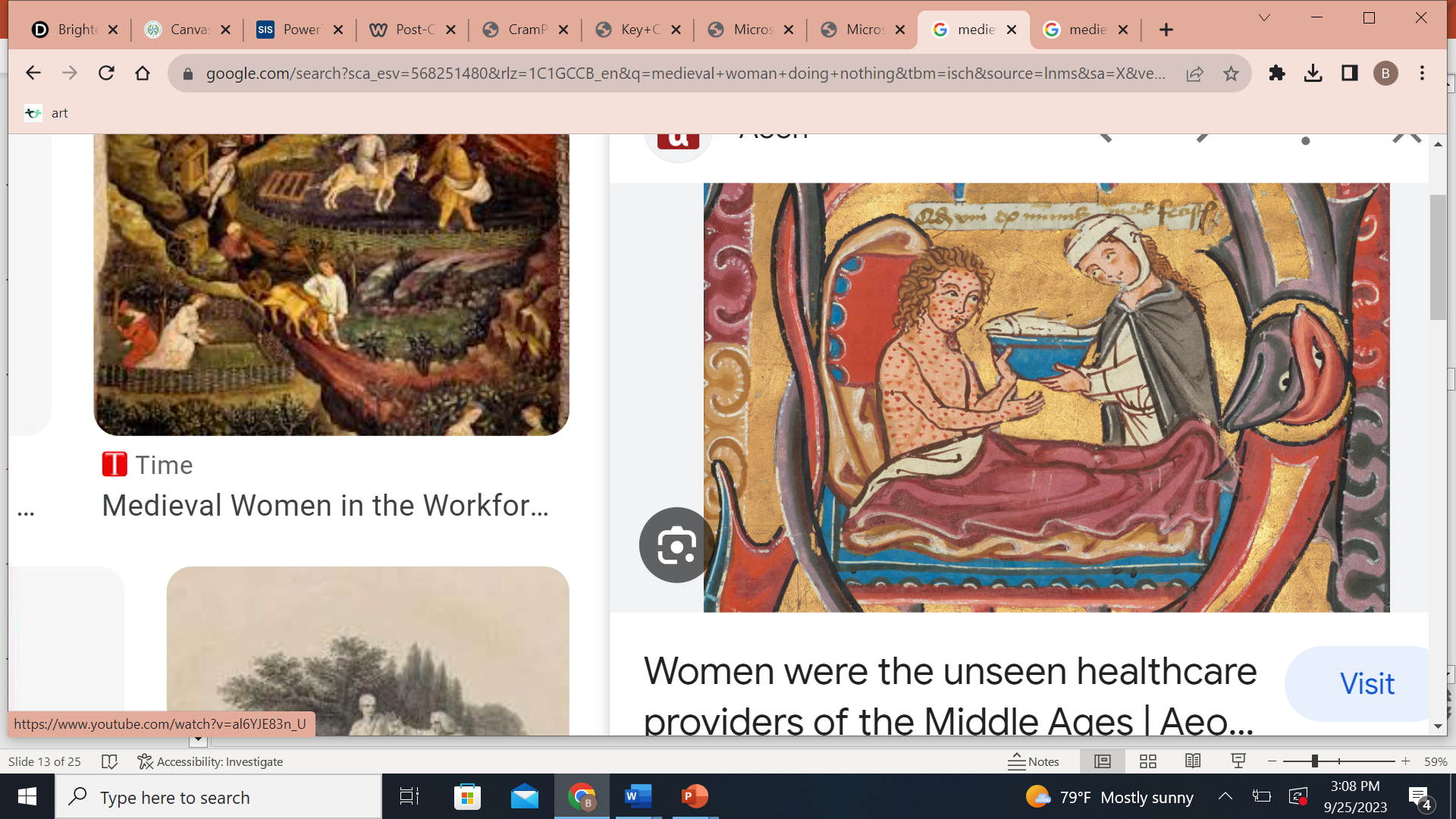 Your neighbor has a high fever. With several villagers, you gather at her house. What are you doing?
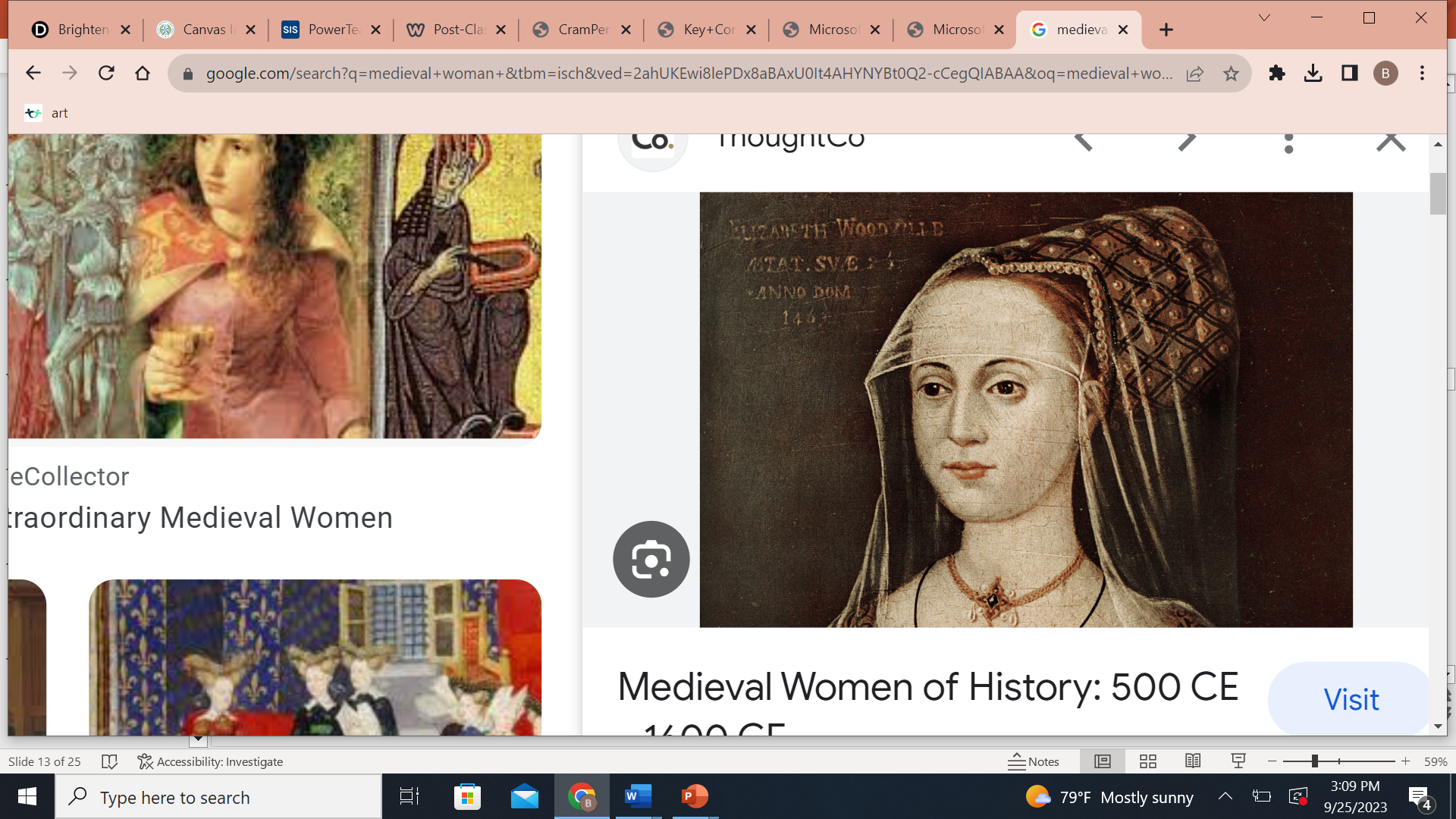 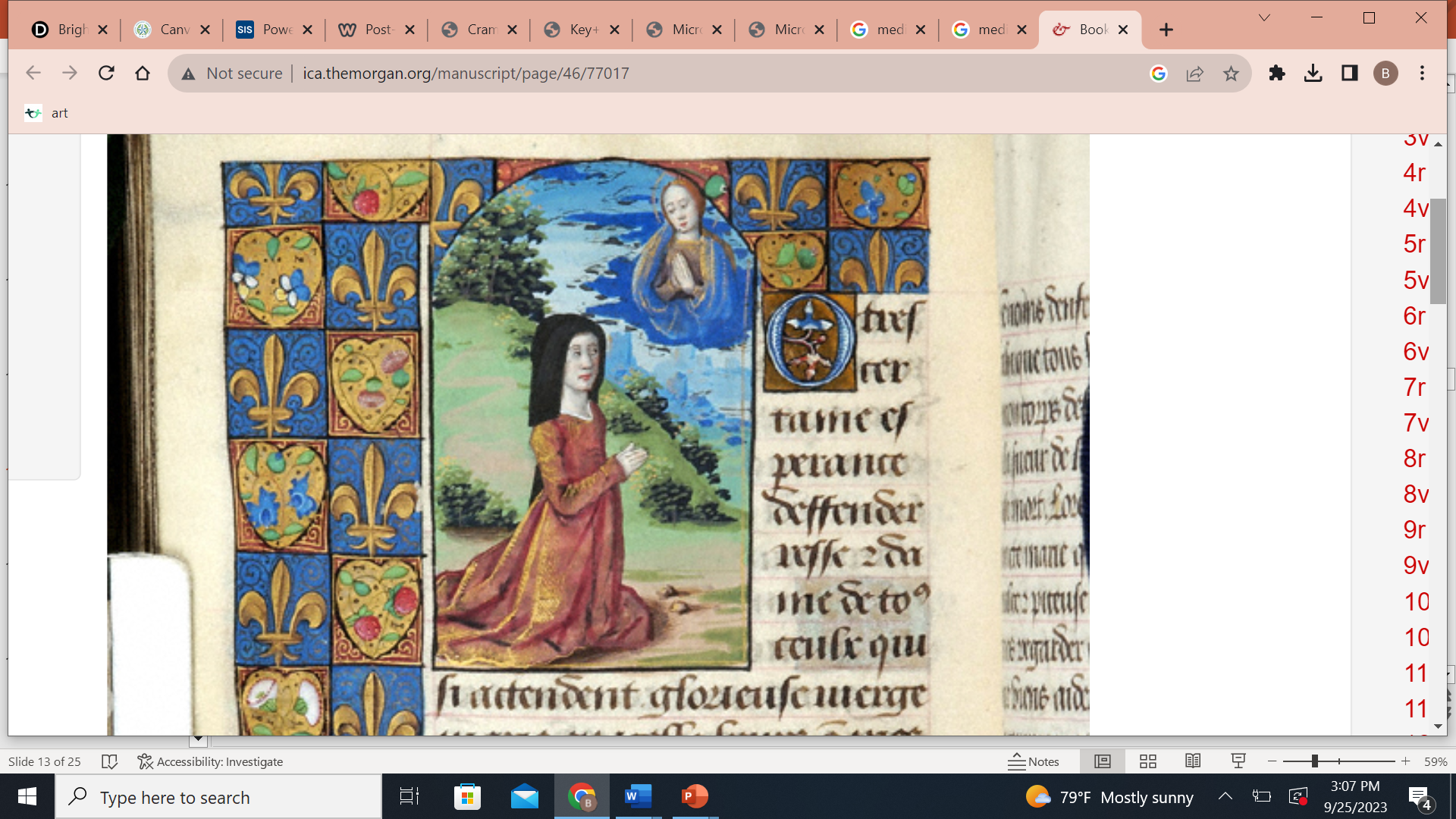 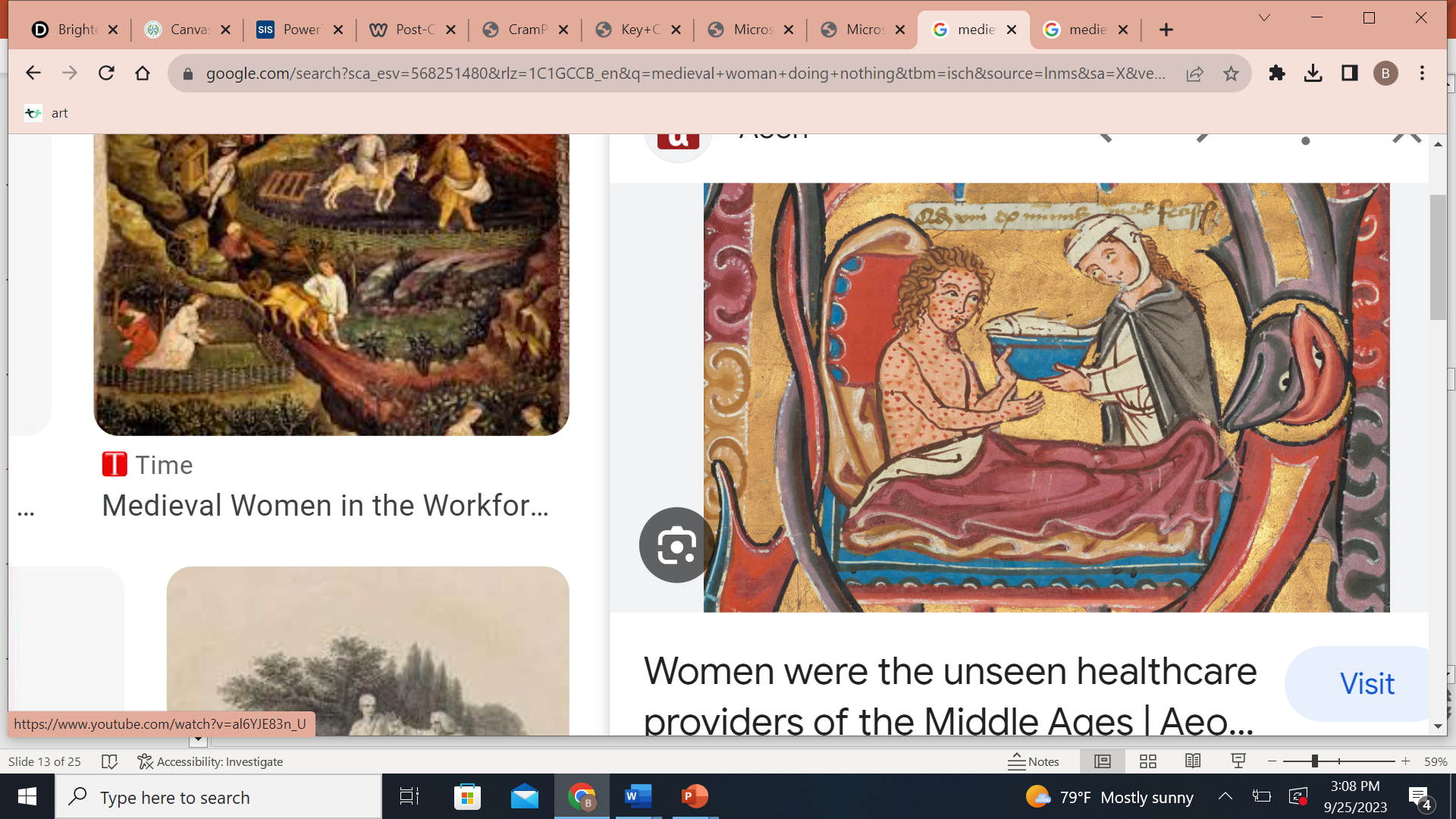 Your neighbor has a high fever. With several villagers, you gather at her house. What are you doing?
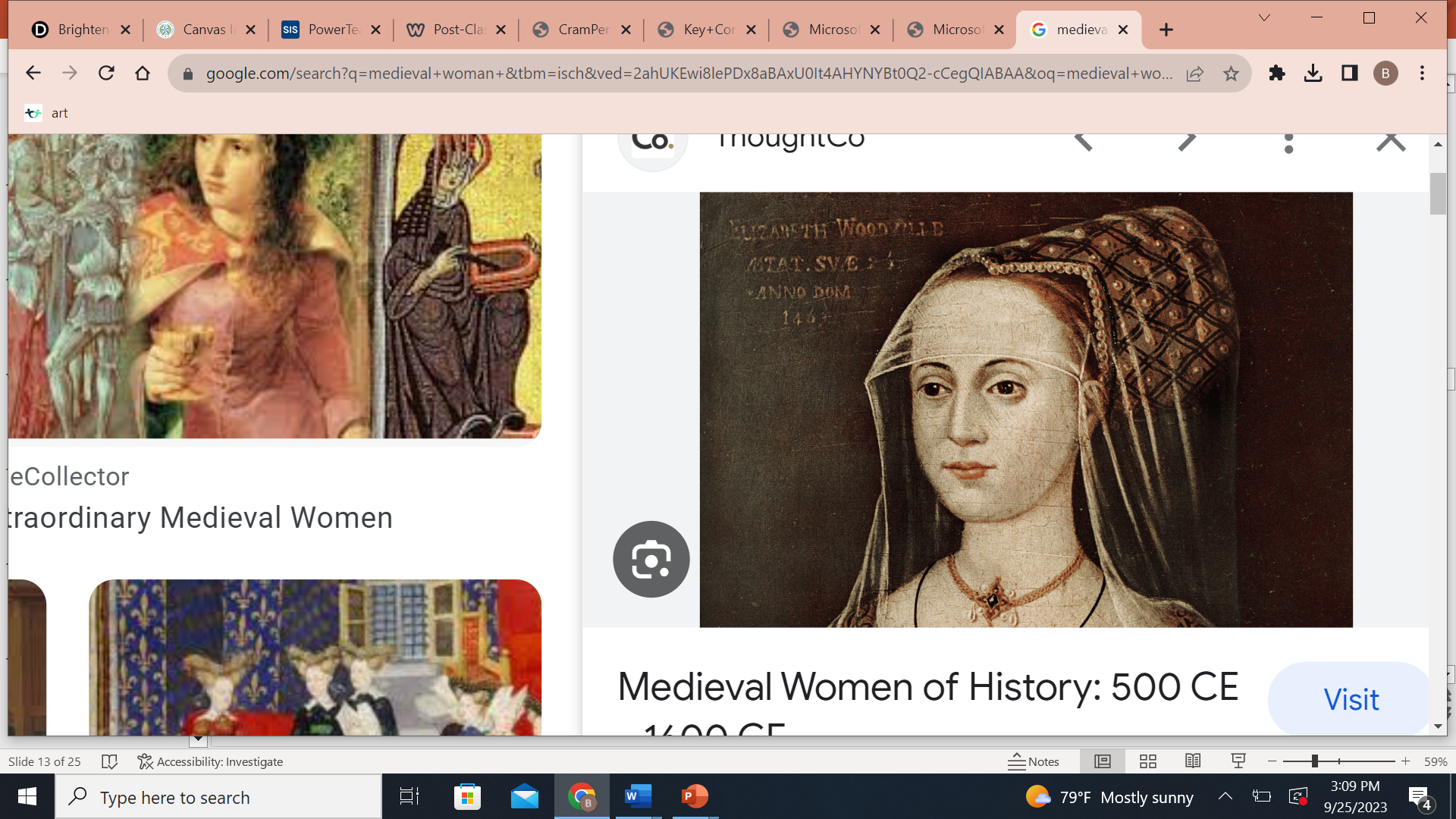 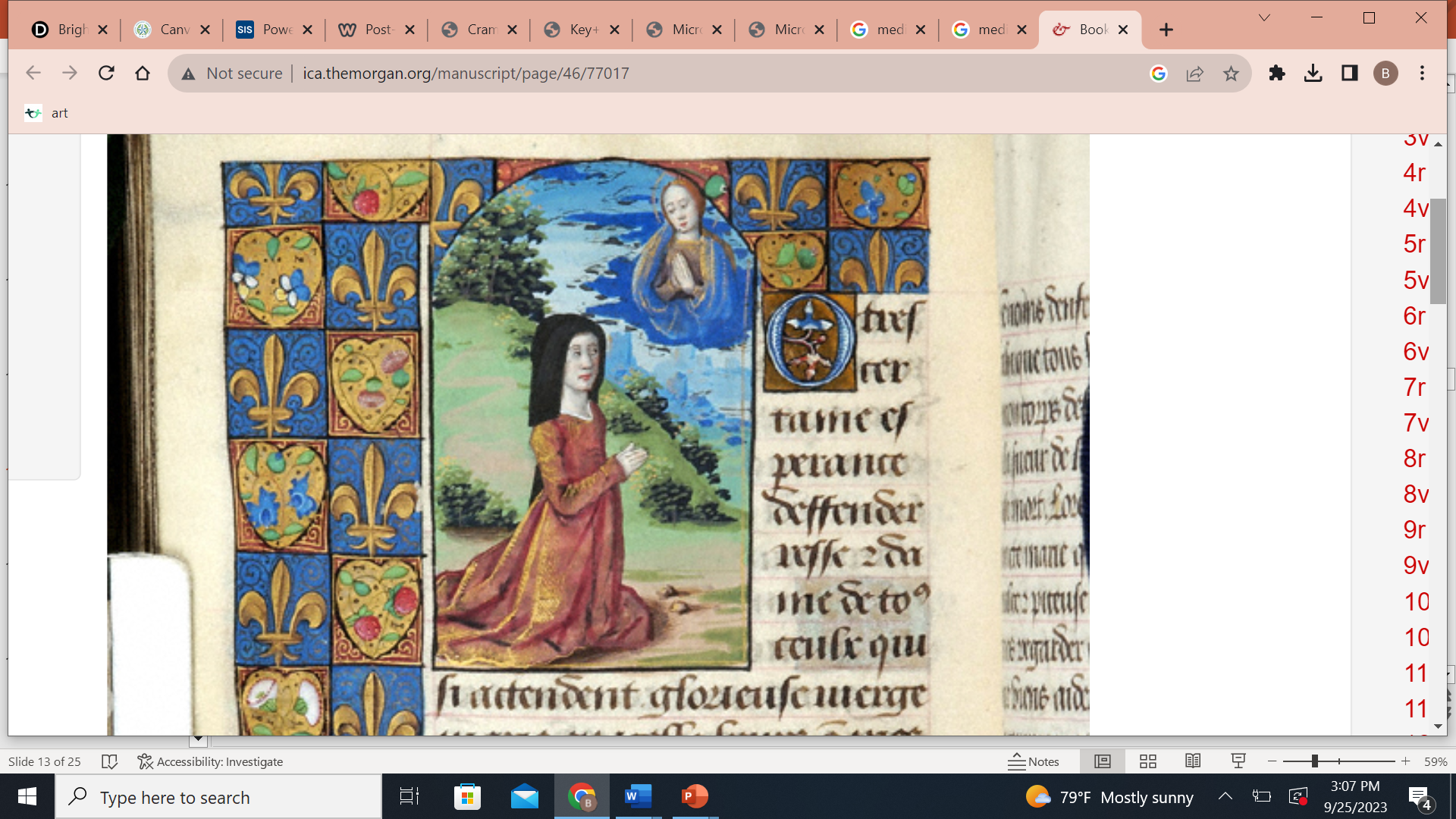 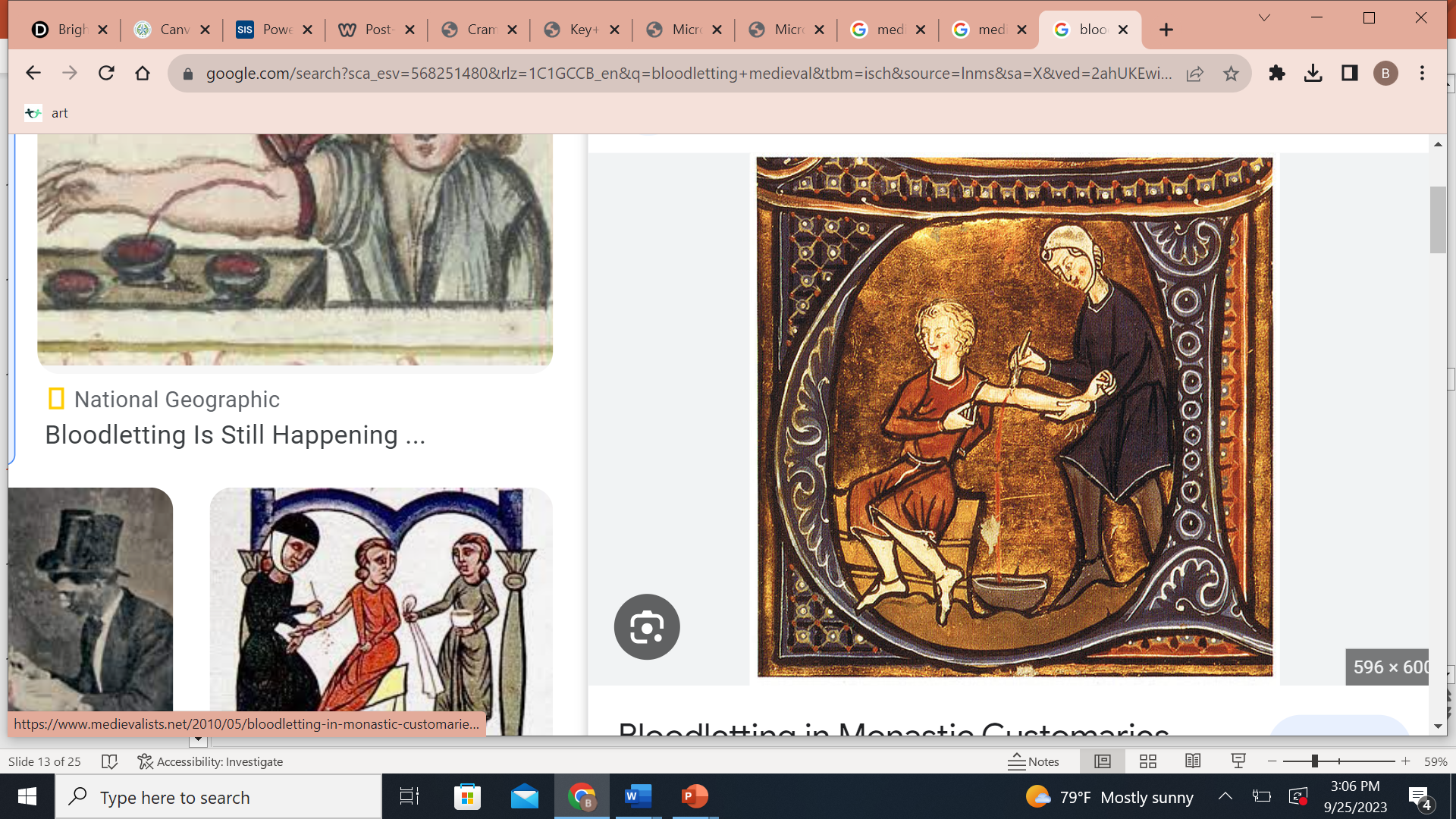 It’s your 16th birthday and your parents are tired of supporting you! Fortunately, you are quite beautiful. Pick your husband.
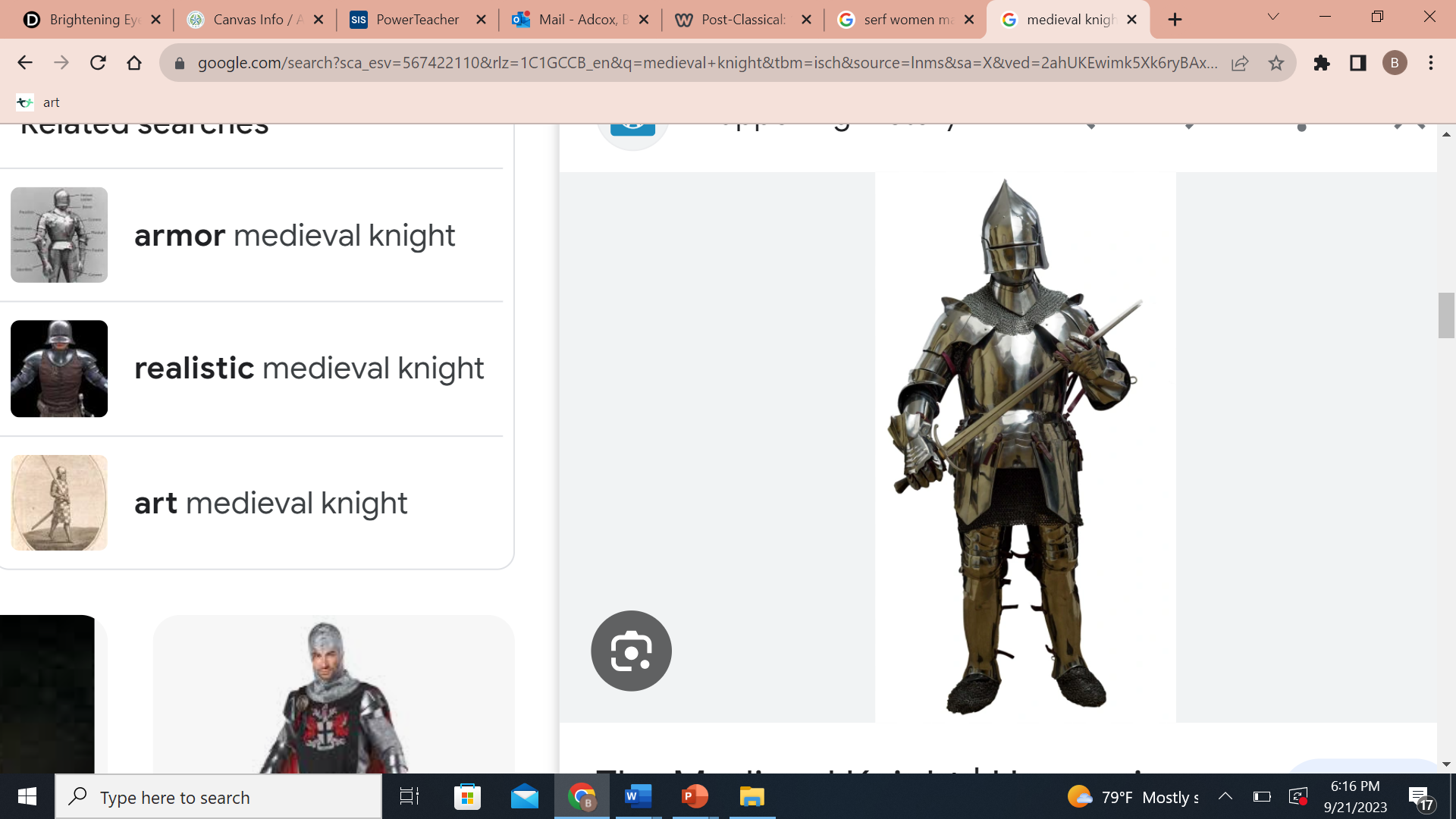 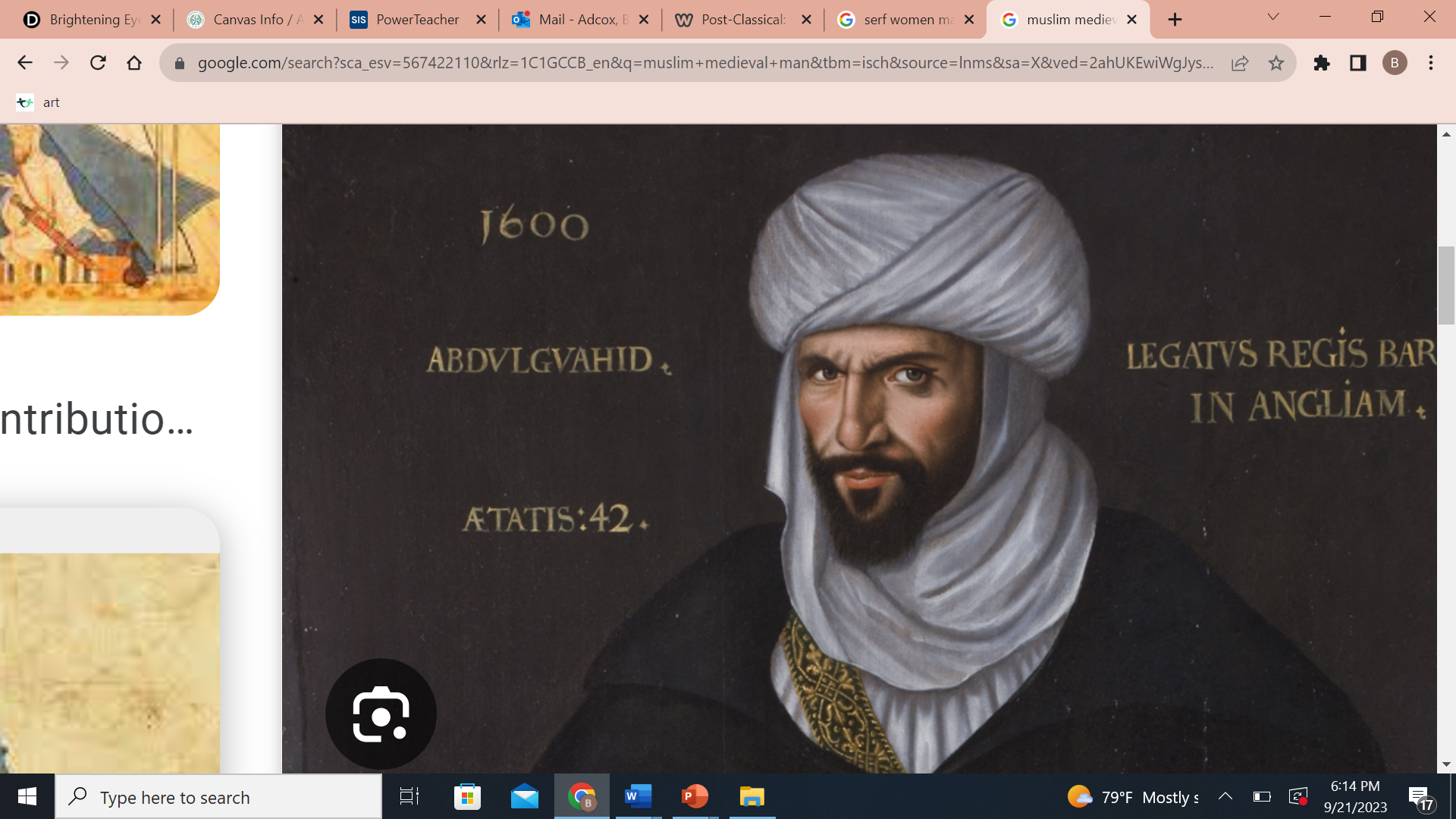 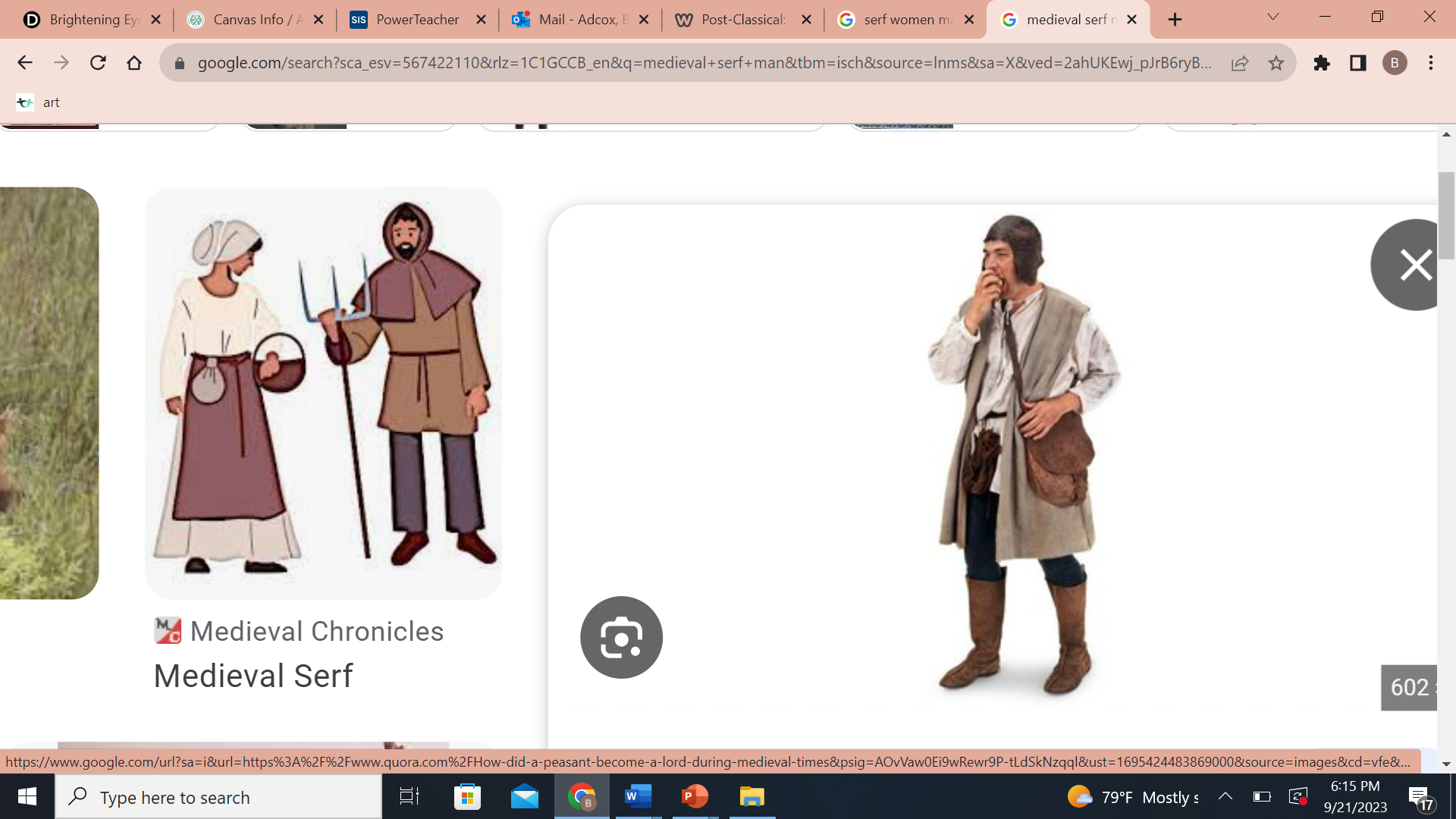 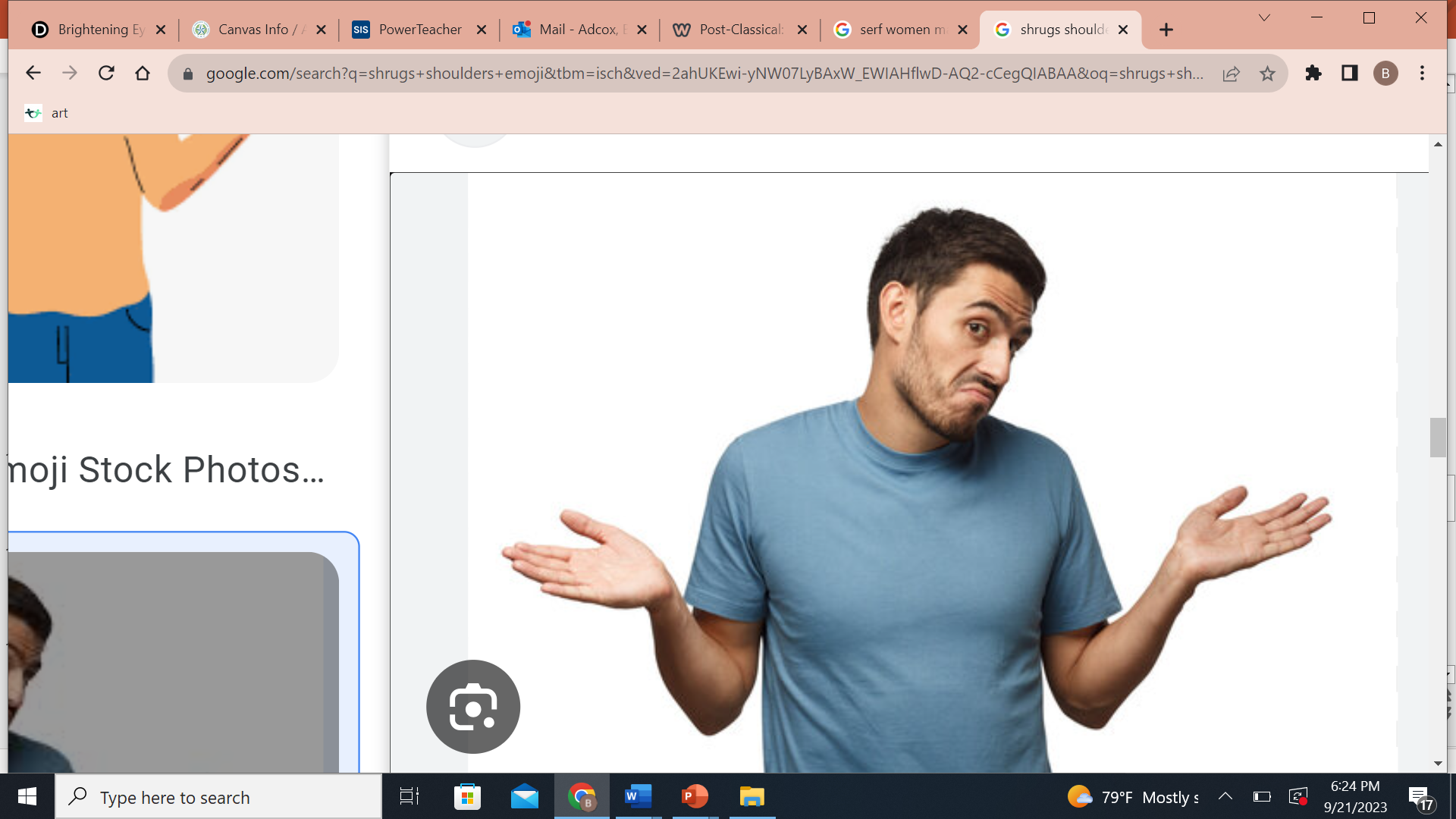 It’s your 16th birthday and your parents are tired of supporting you! Fortunately, you are quite beautiful. Pick your husband.
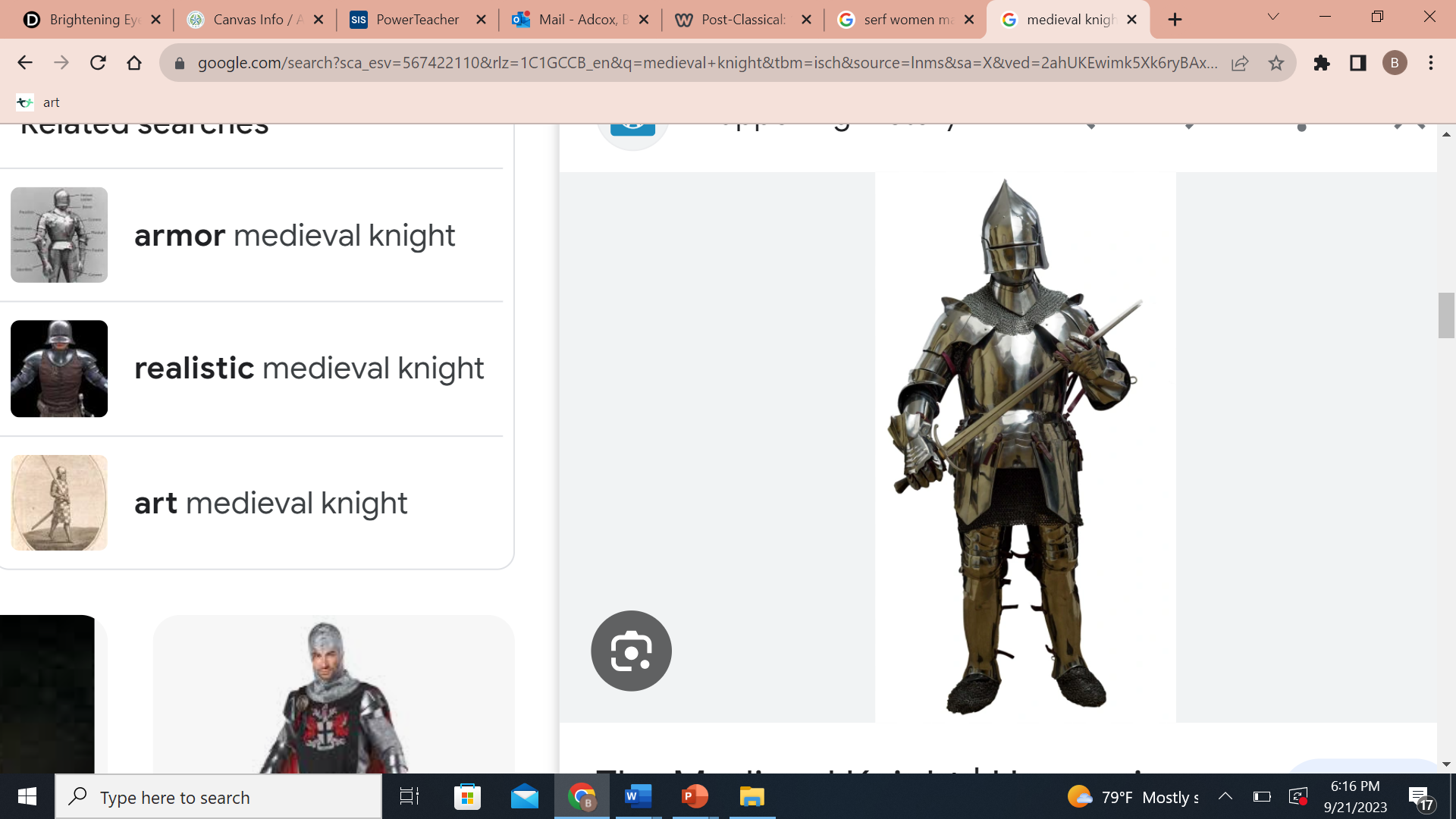 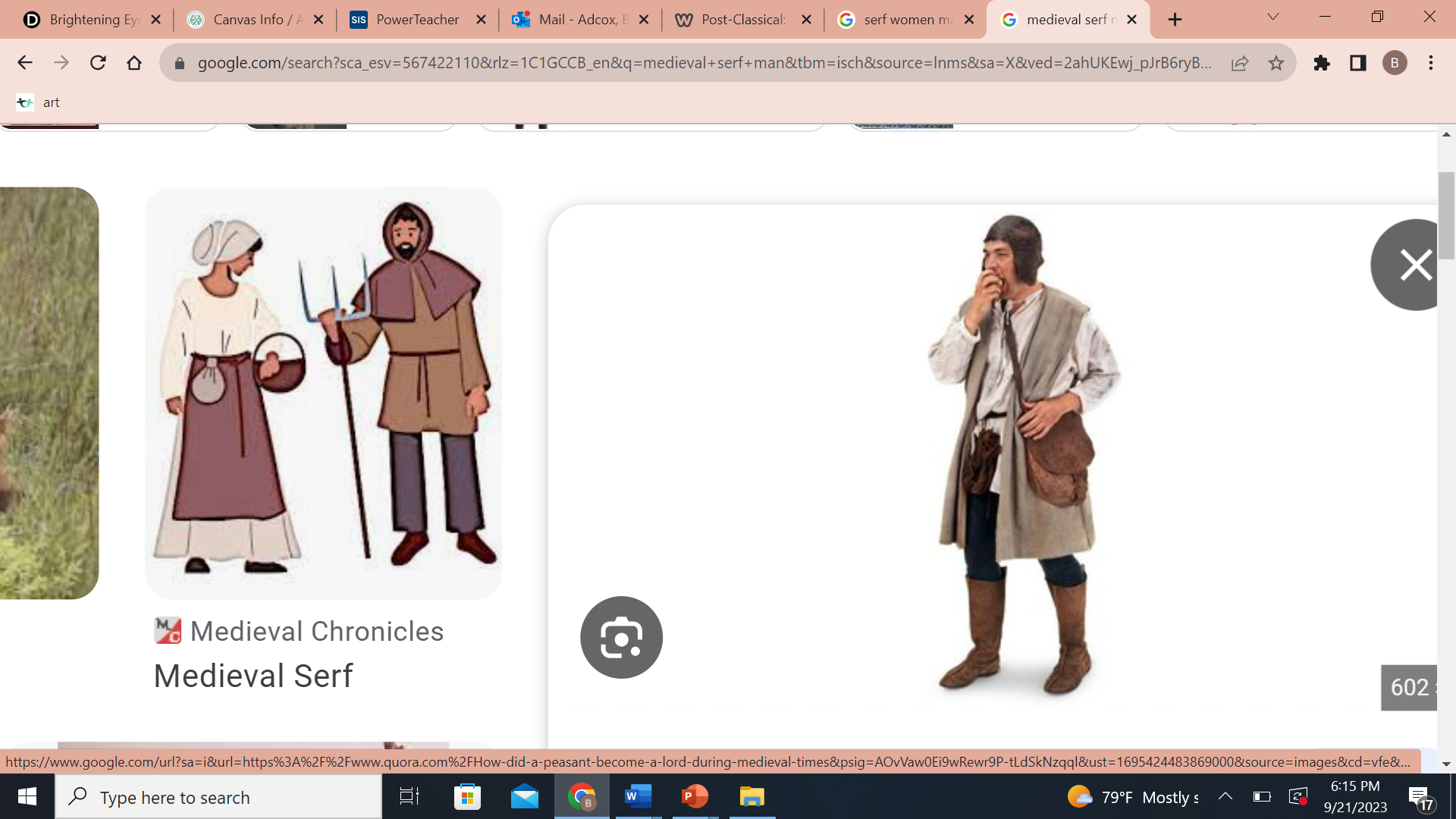 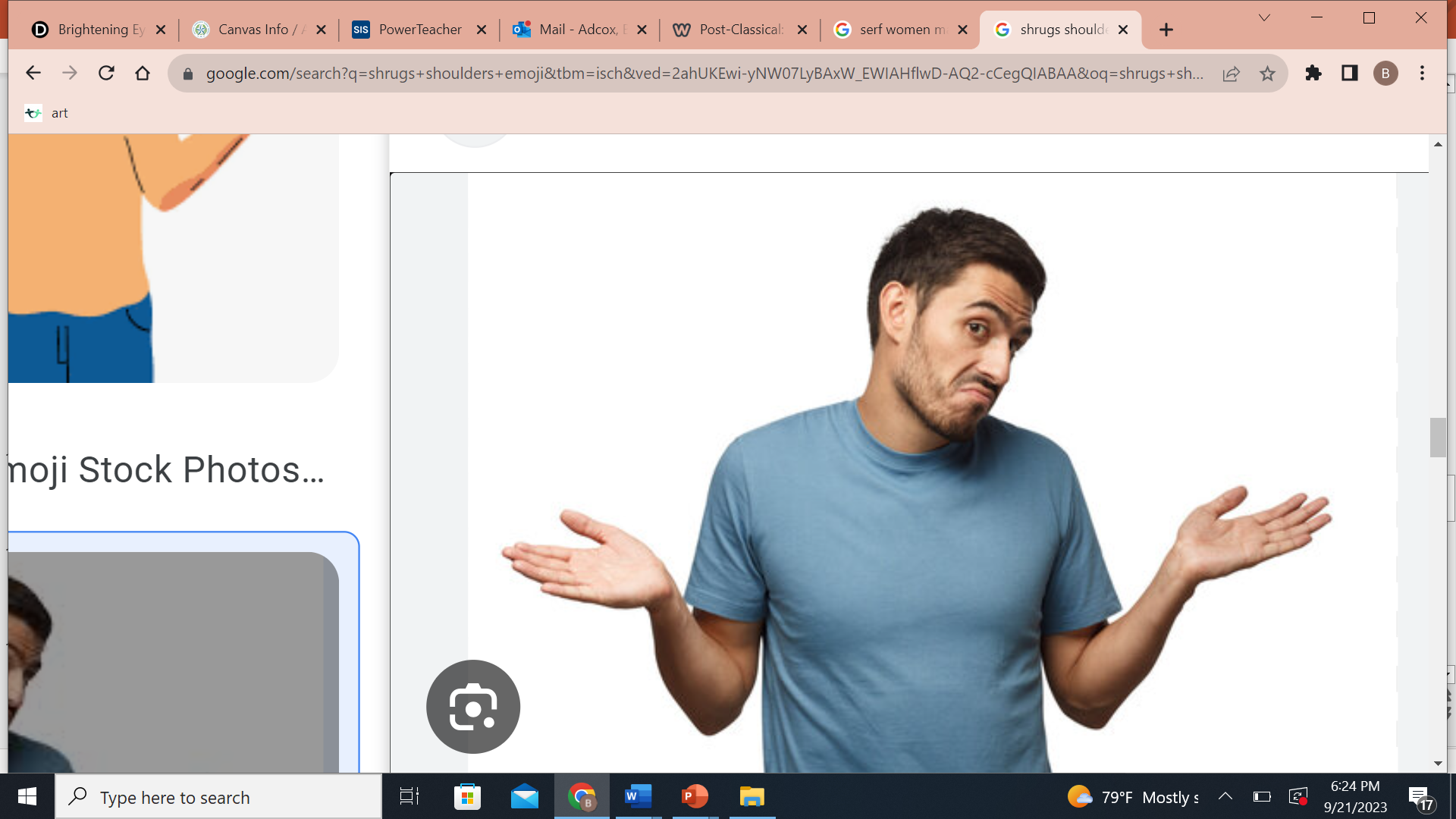 It’s your 16th birthday and your parents are tired of supporting you! Fortunately, you are quite beautiful. Pick your husband.
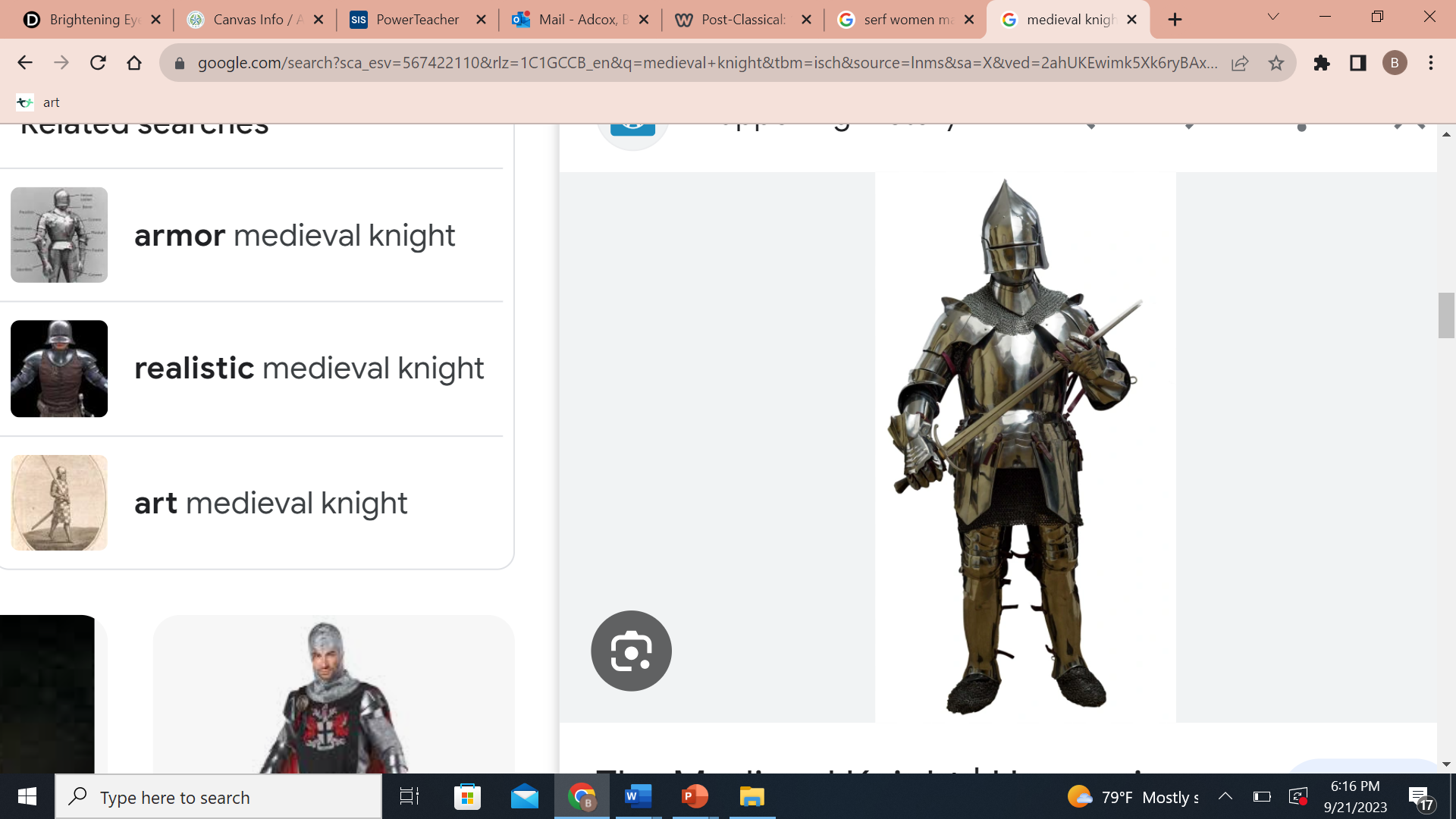 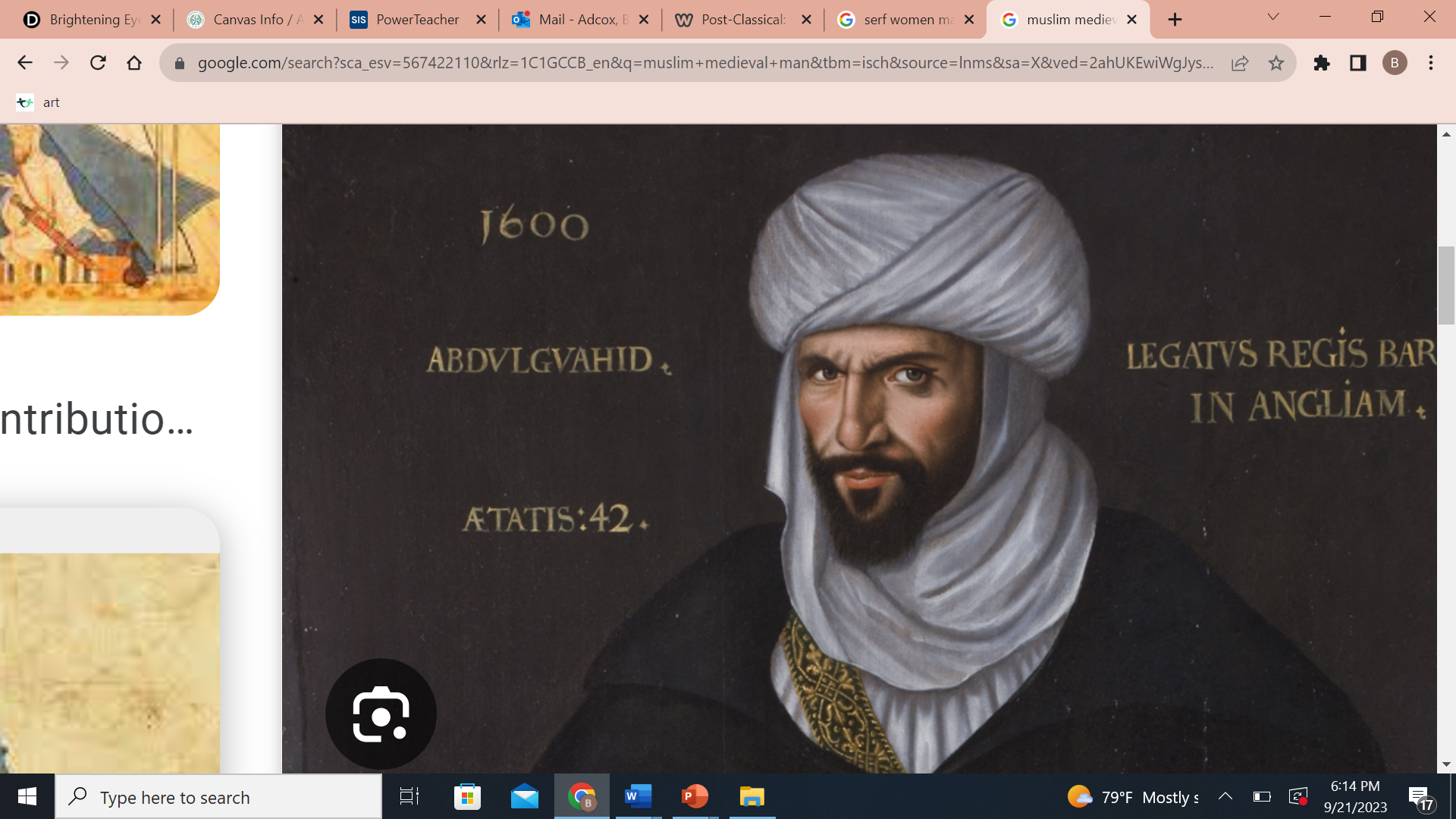 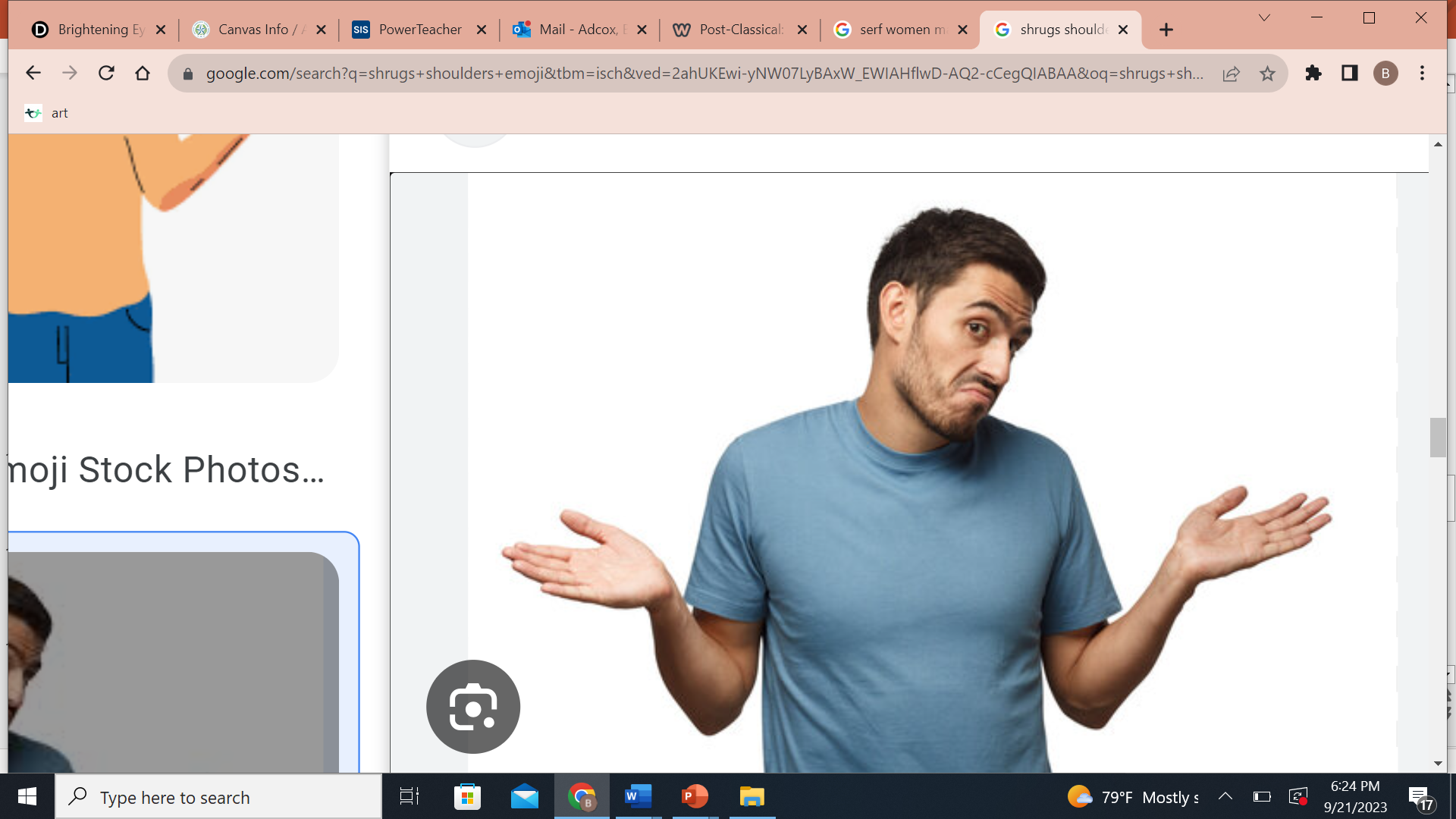 It’s your 16th birthday and your parents are tired of supporting you! Fortunately, you are quite beautiful. Pick your husband.
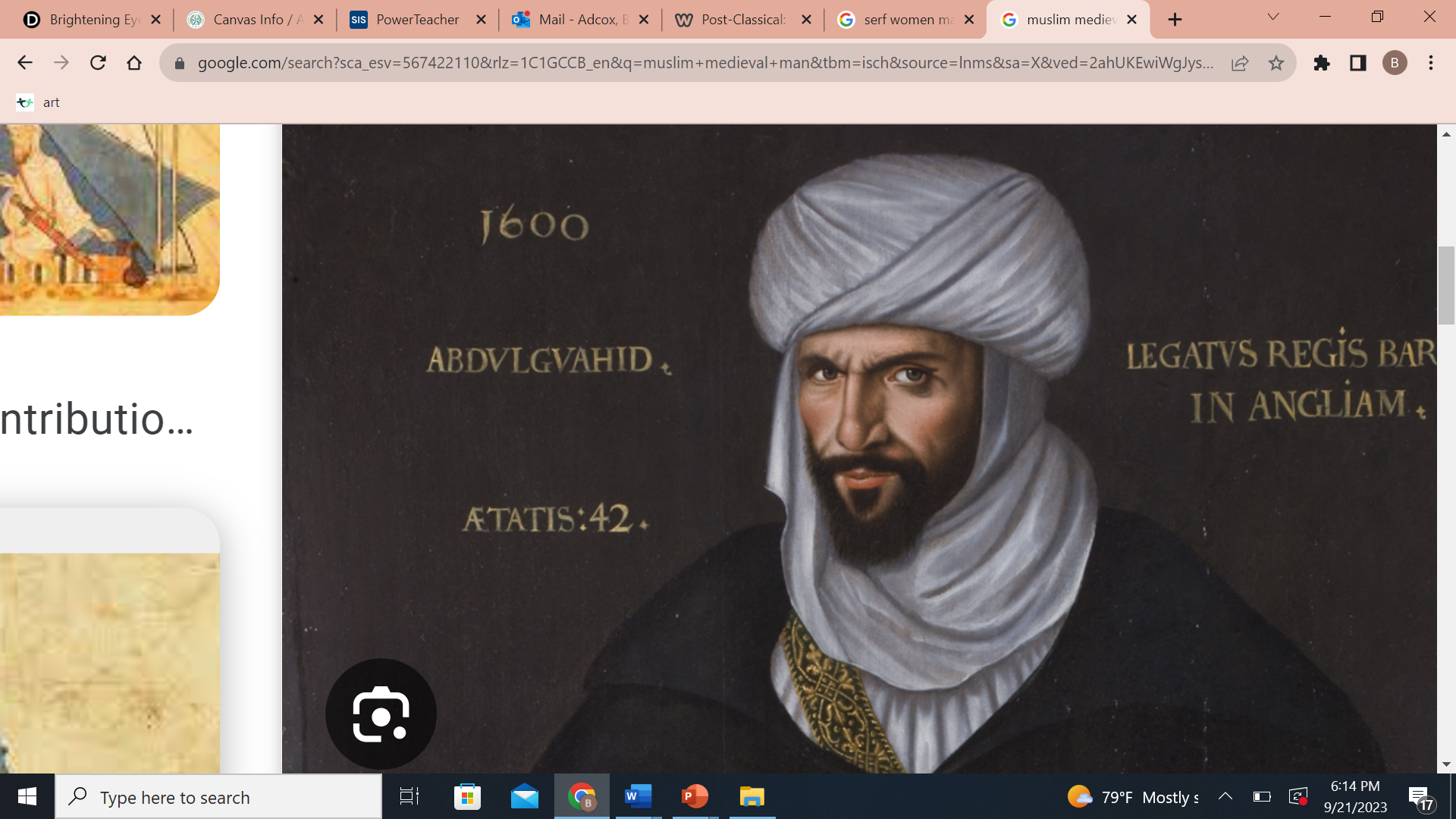 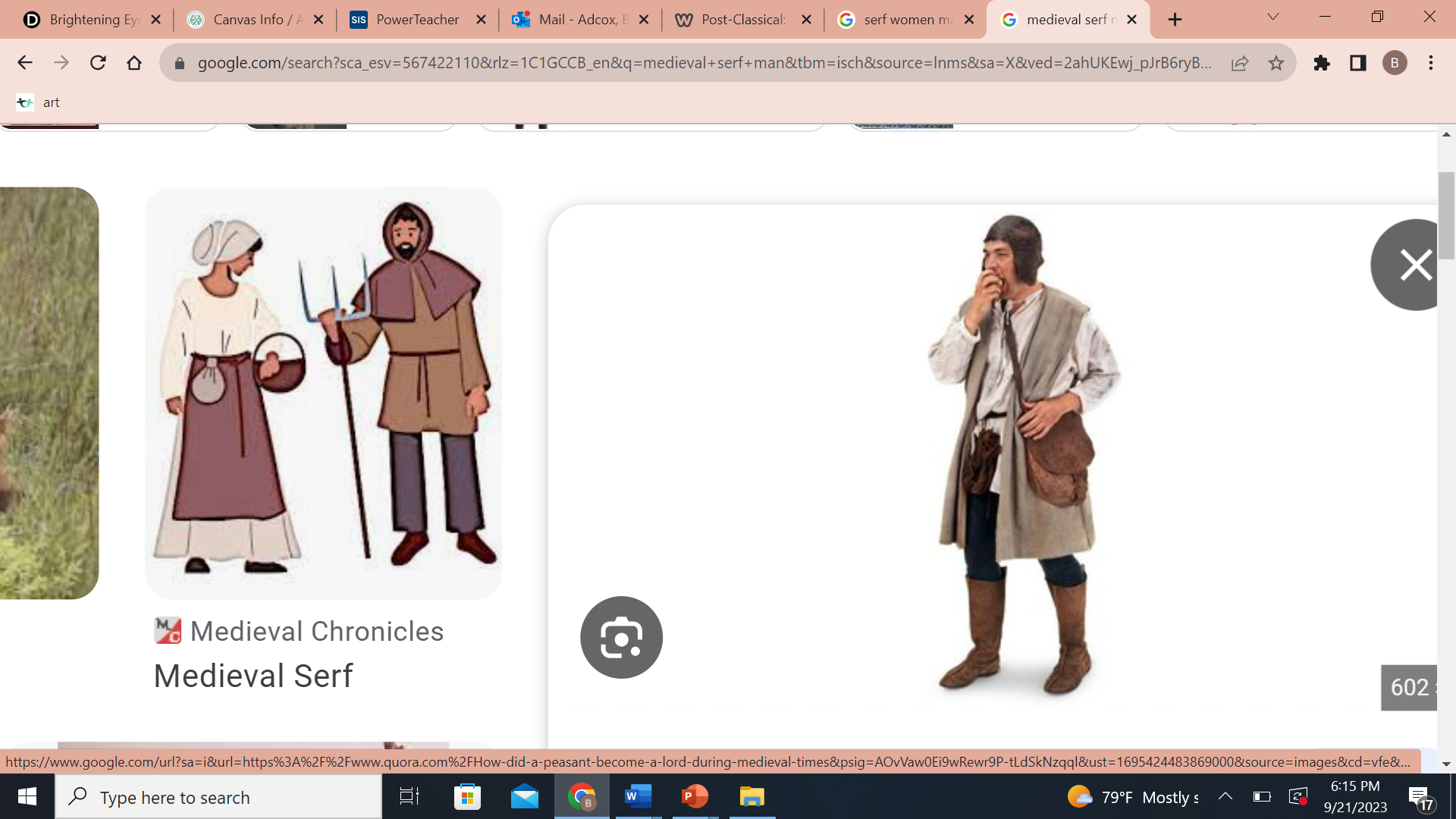 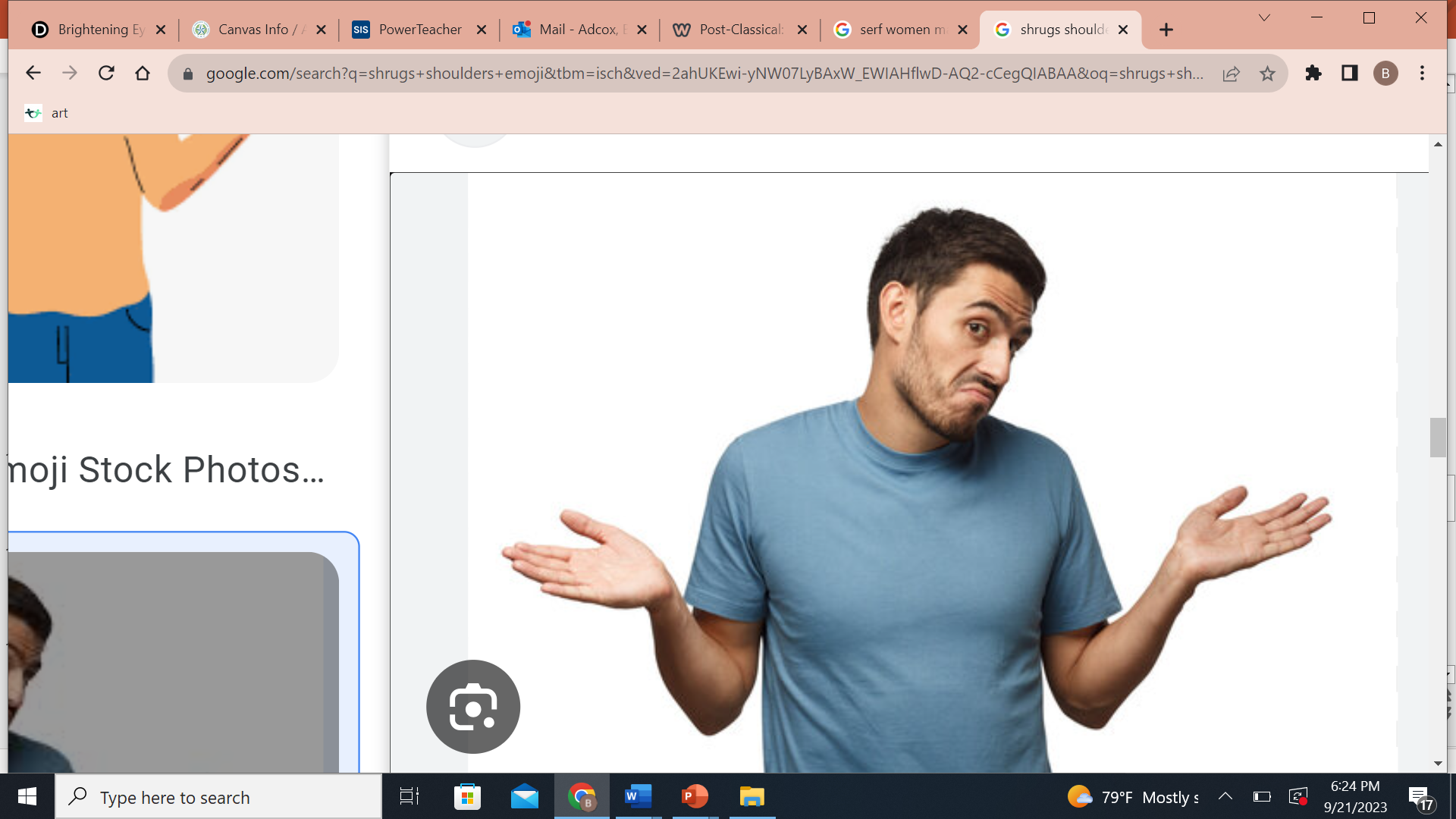 It’s your 16th birthday and your parents are tired of supporting you! Fortunately, you are quite beautiful. Pick your husband.
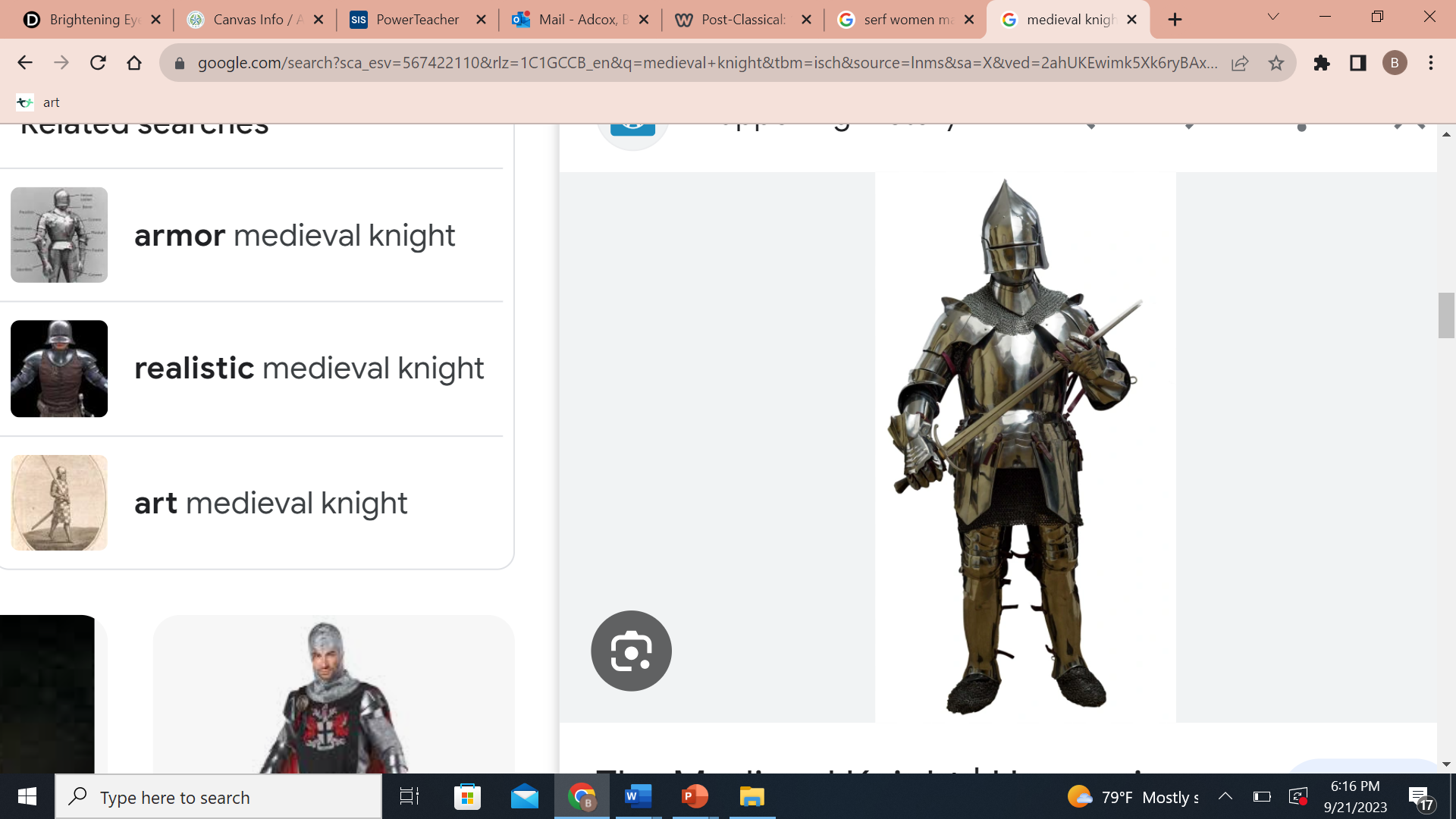 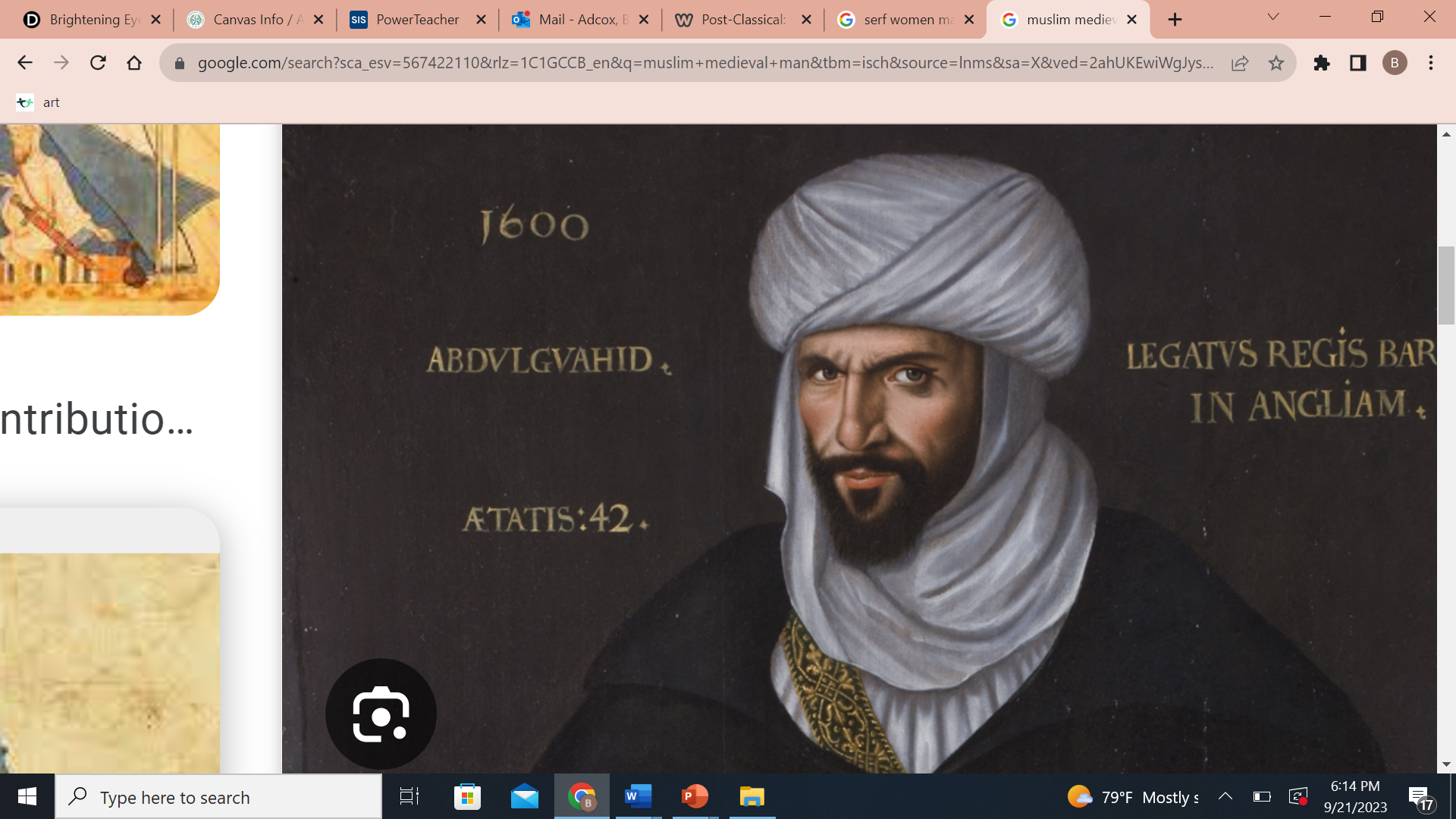 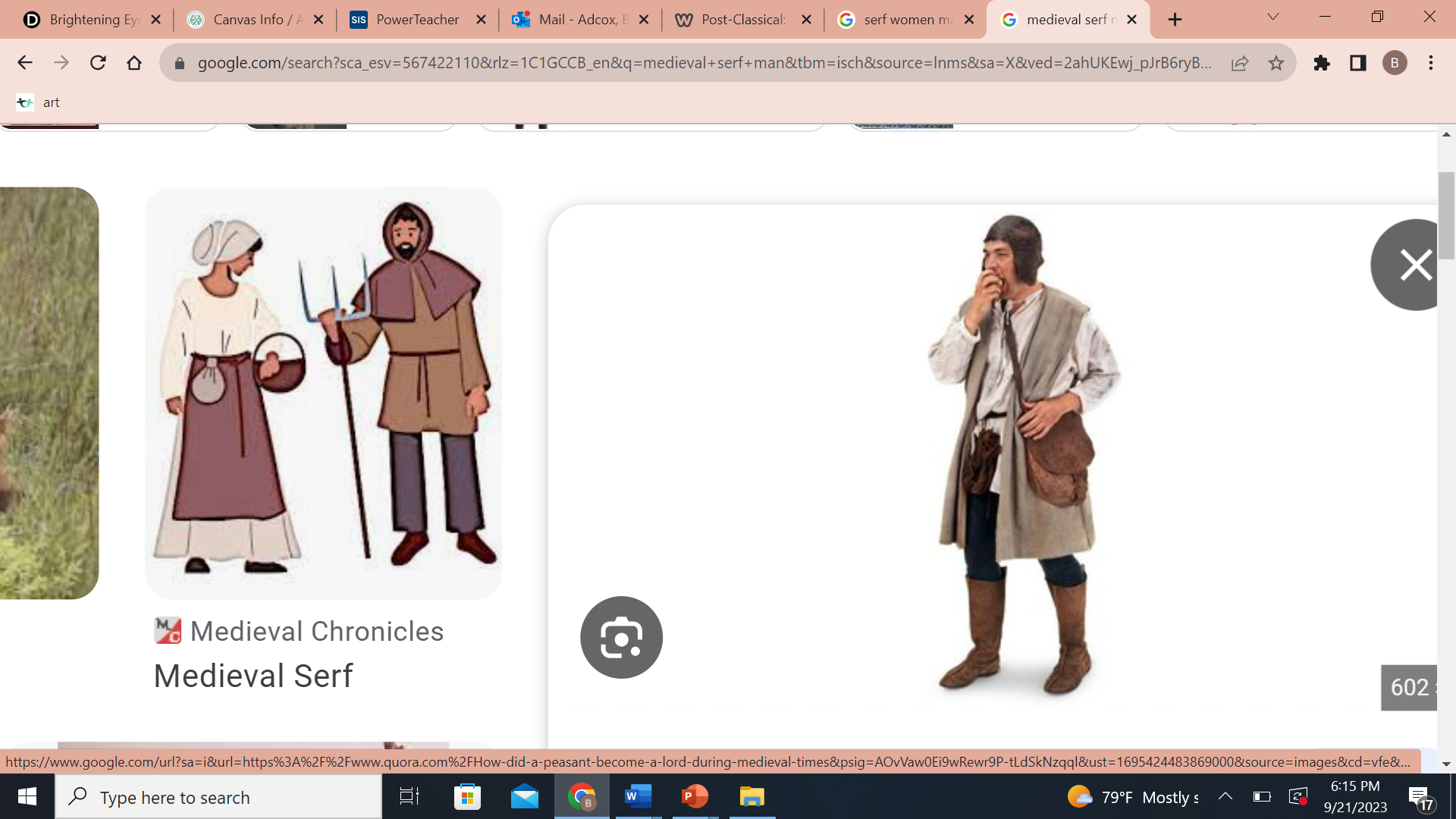 Time to do some work. What are you doing?
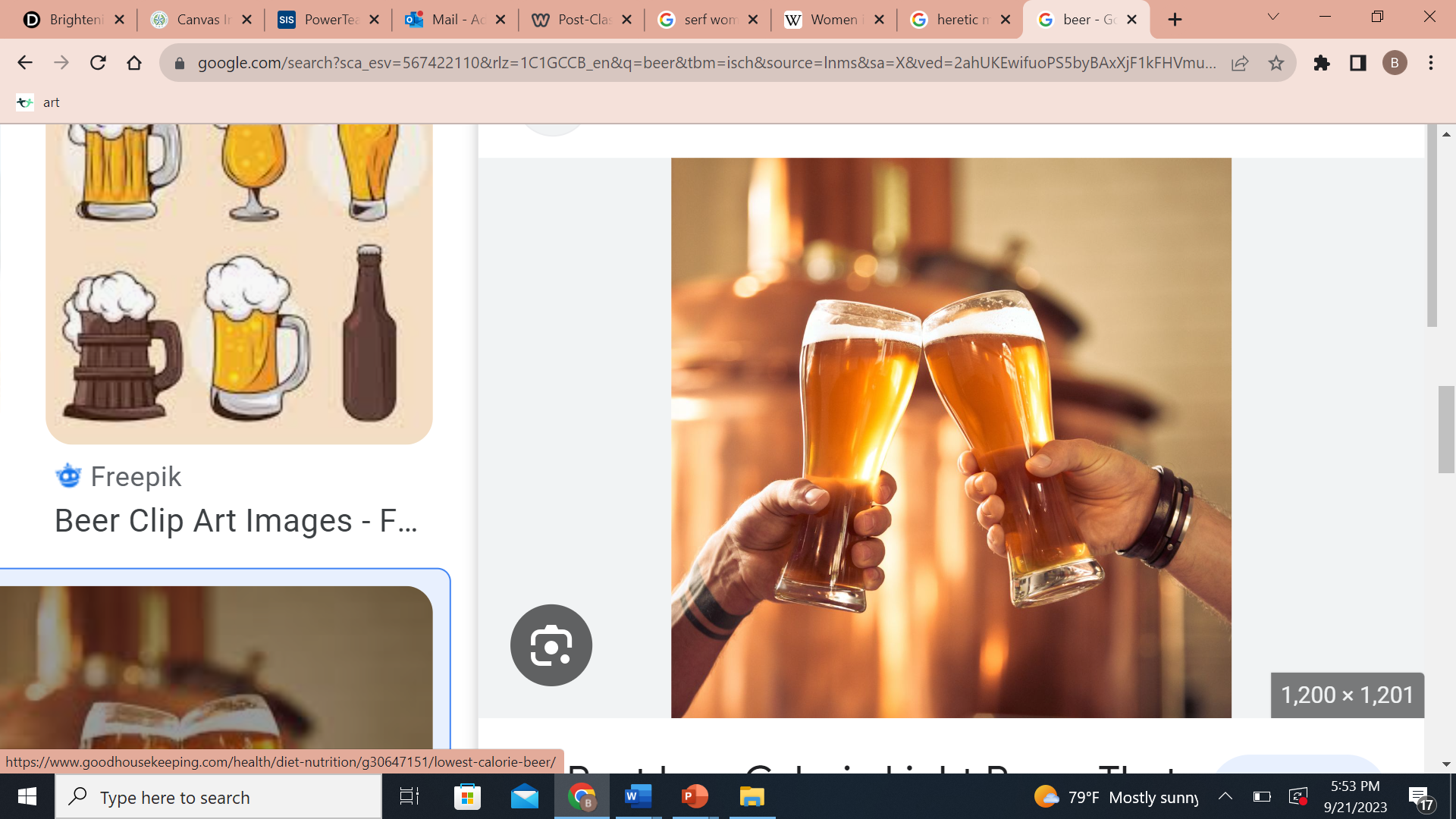 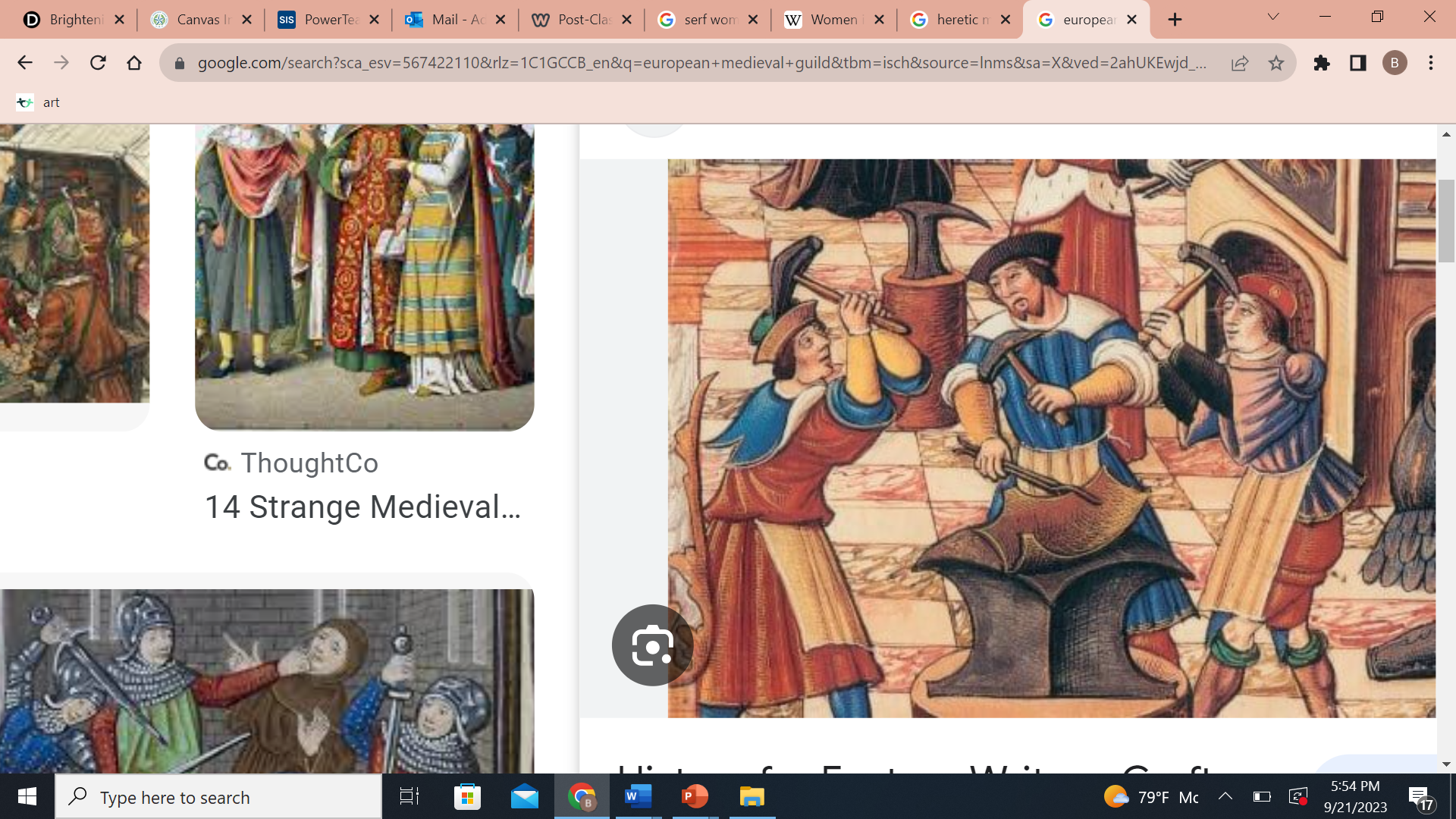 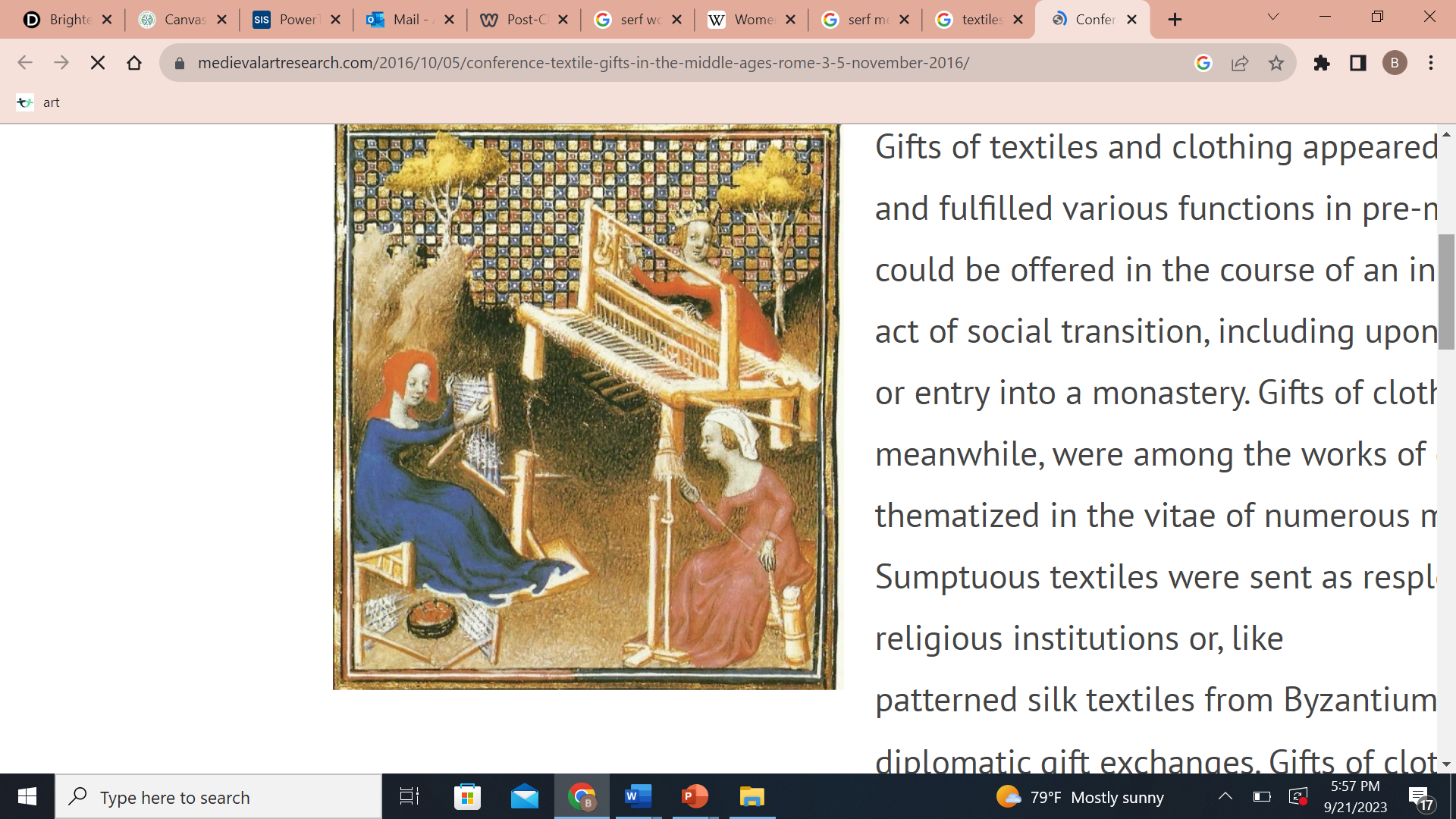 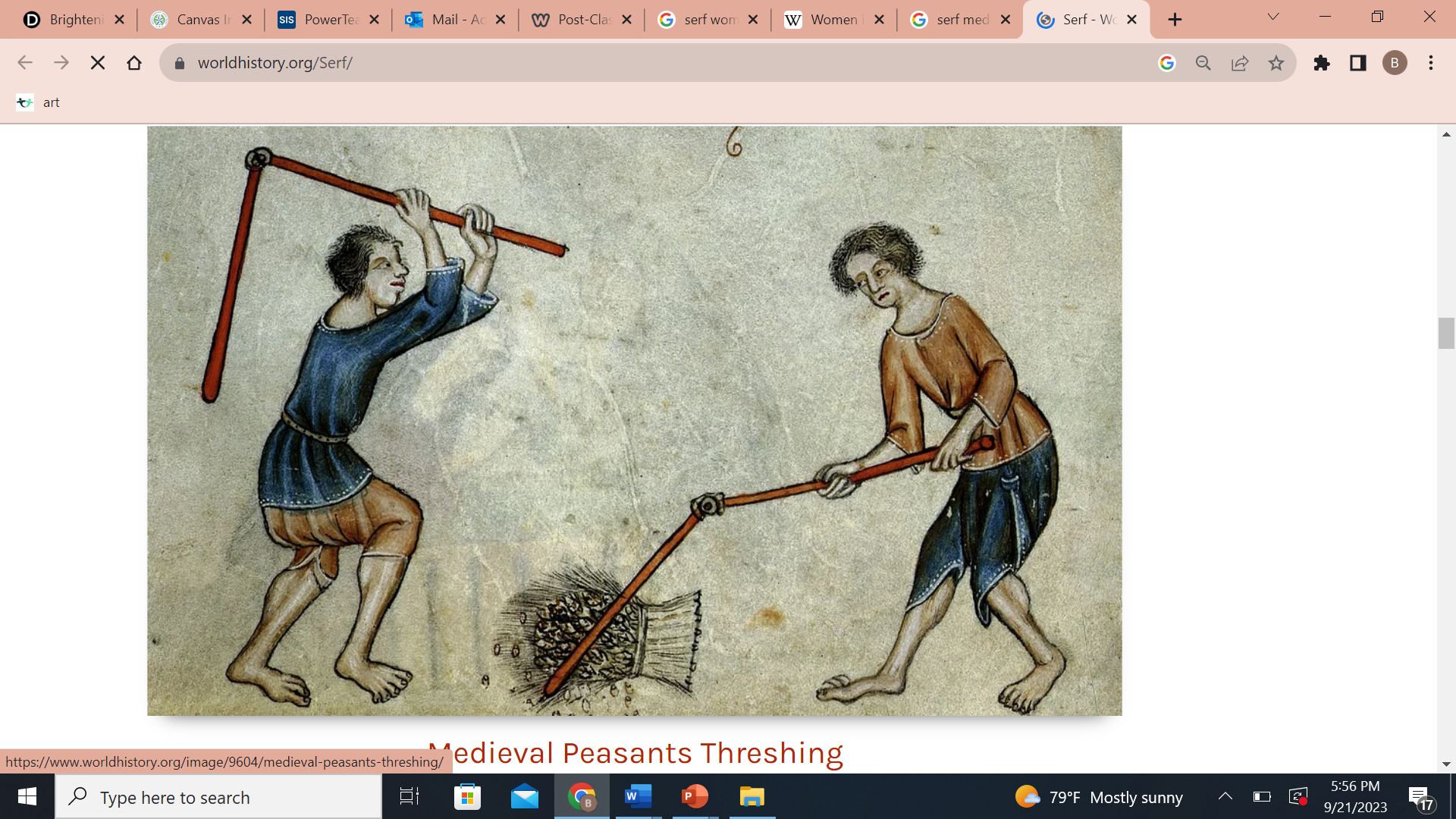 Time to do some work. What are you doing?
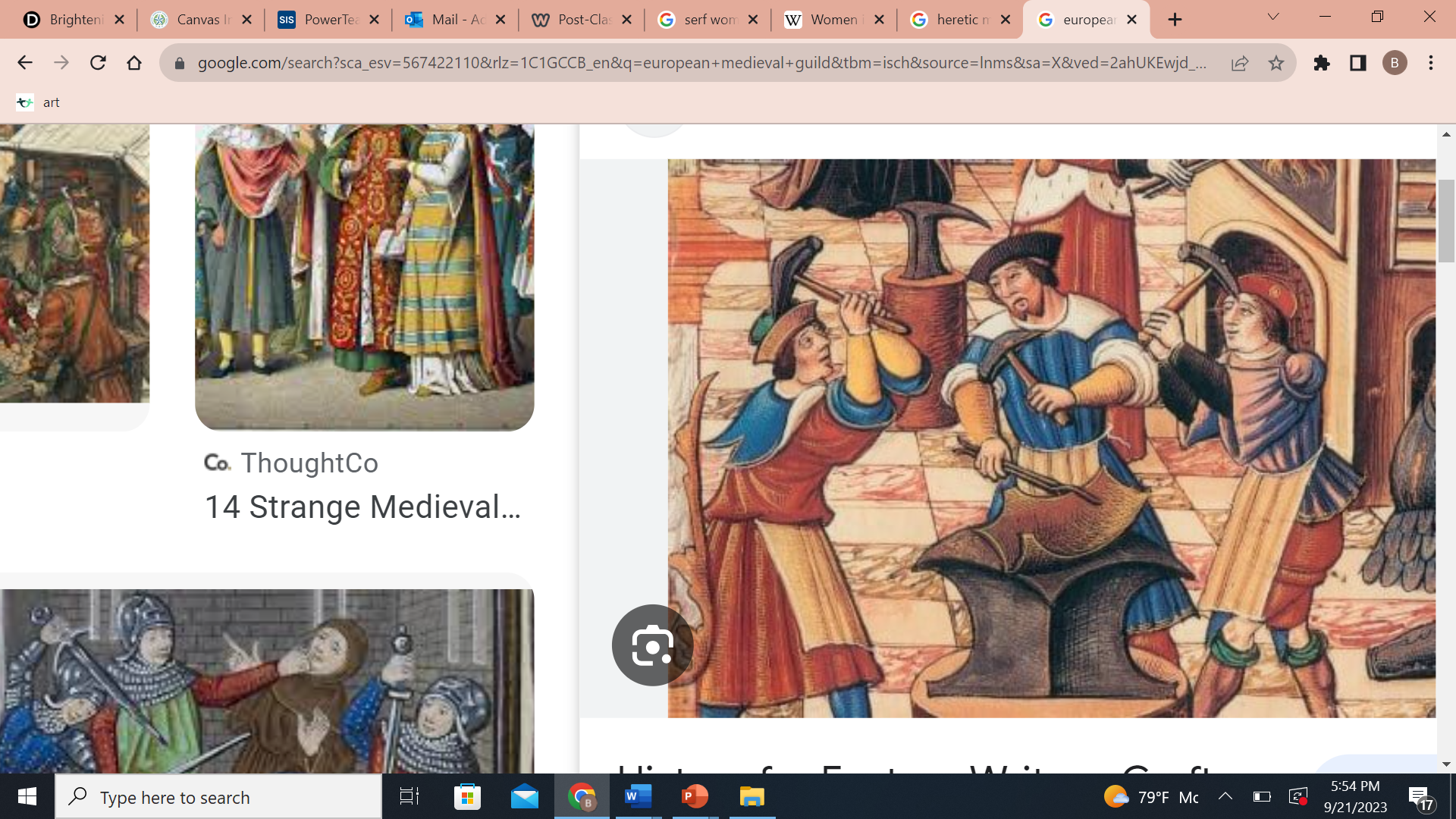 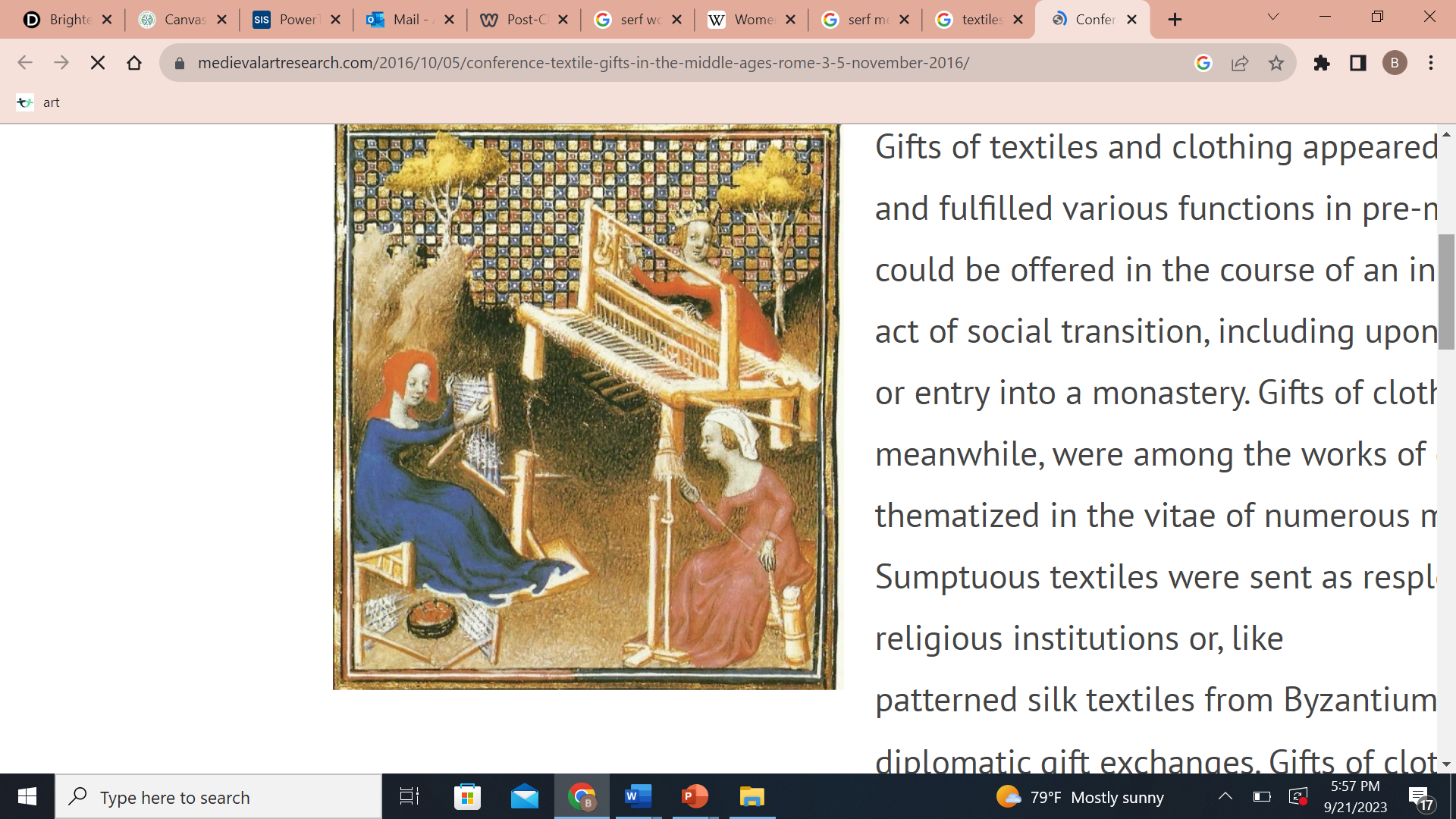 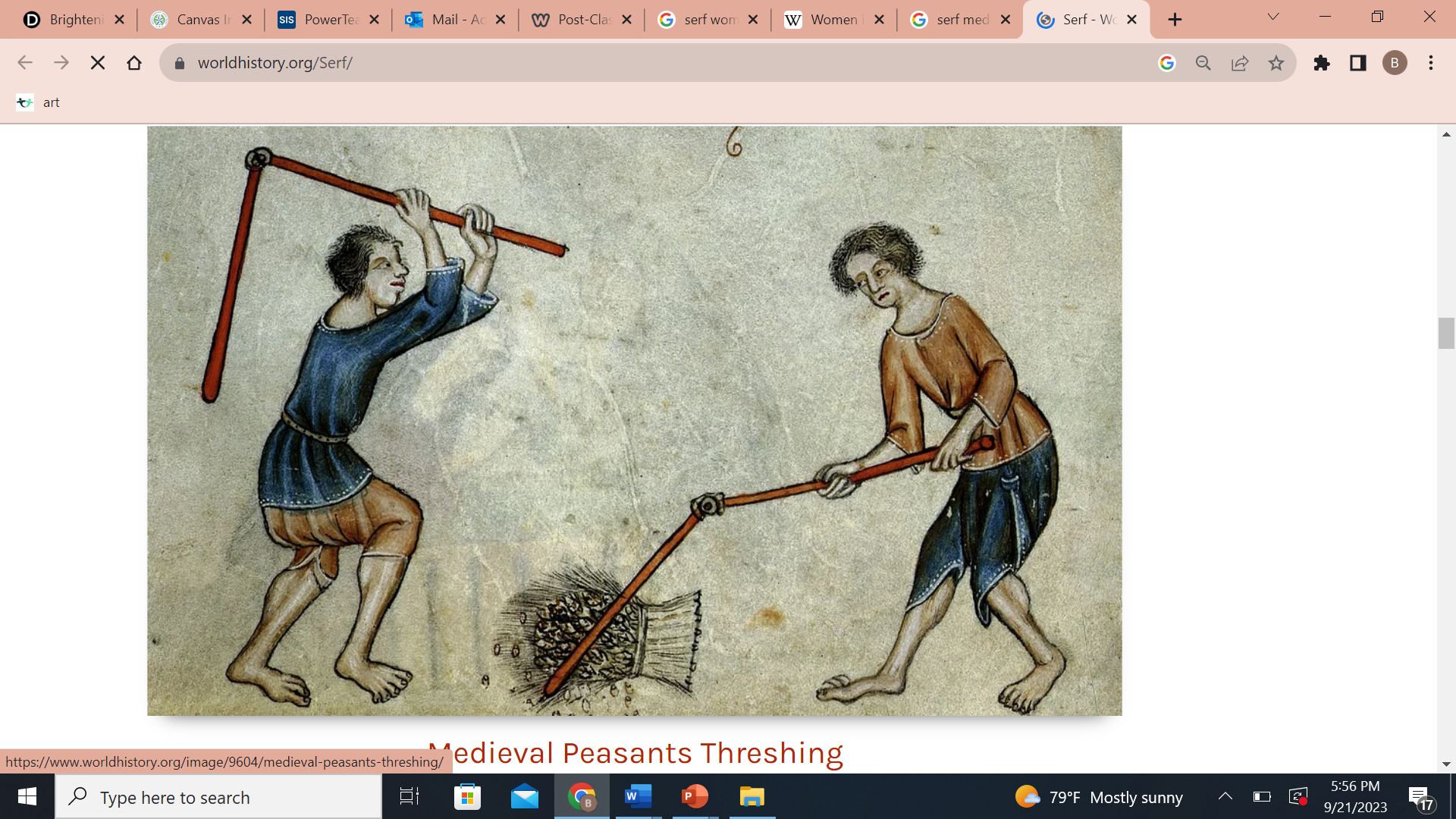 Time to do some work. What are you doing?
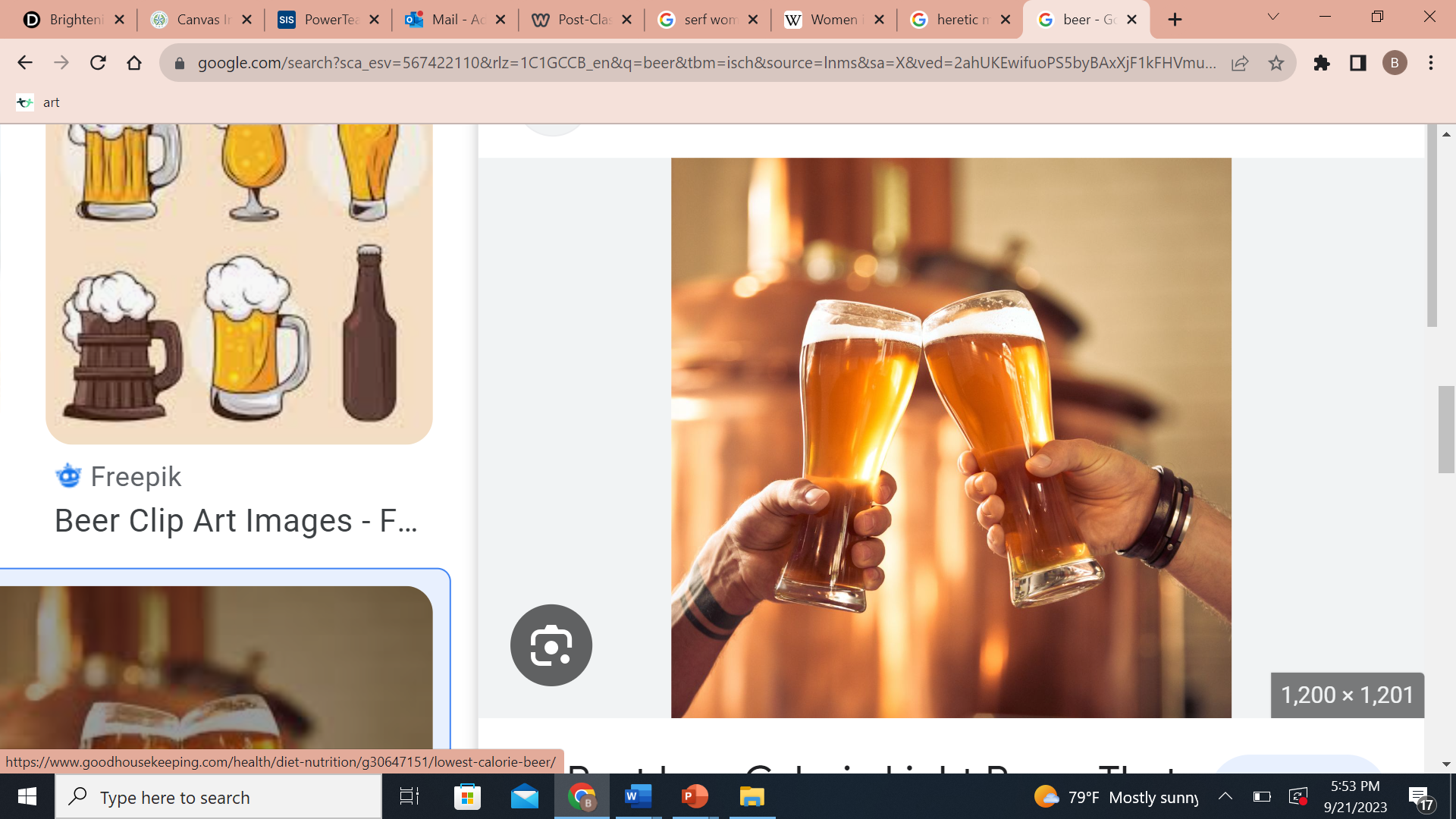 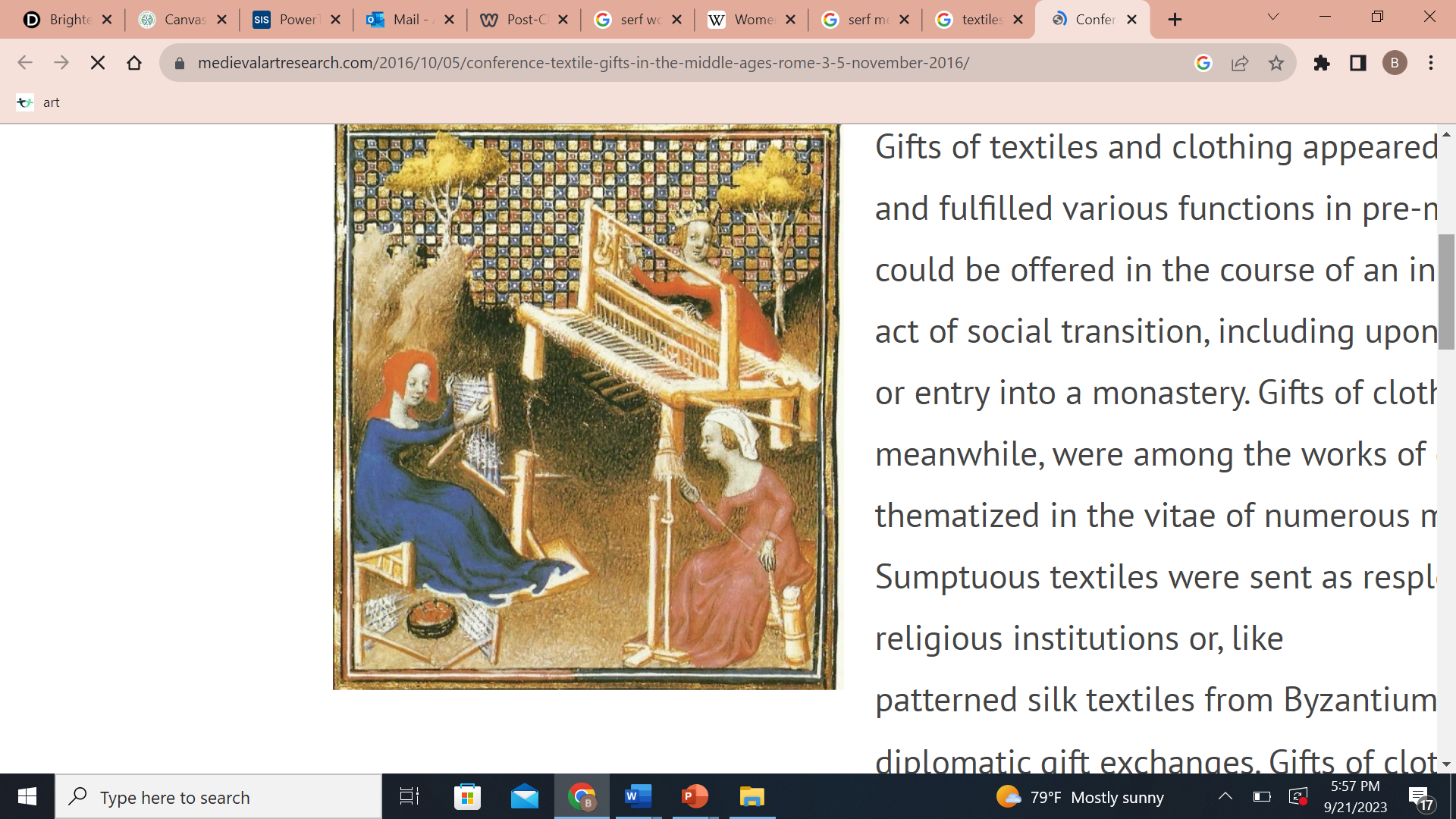 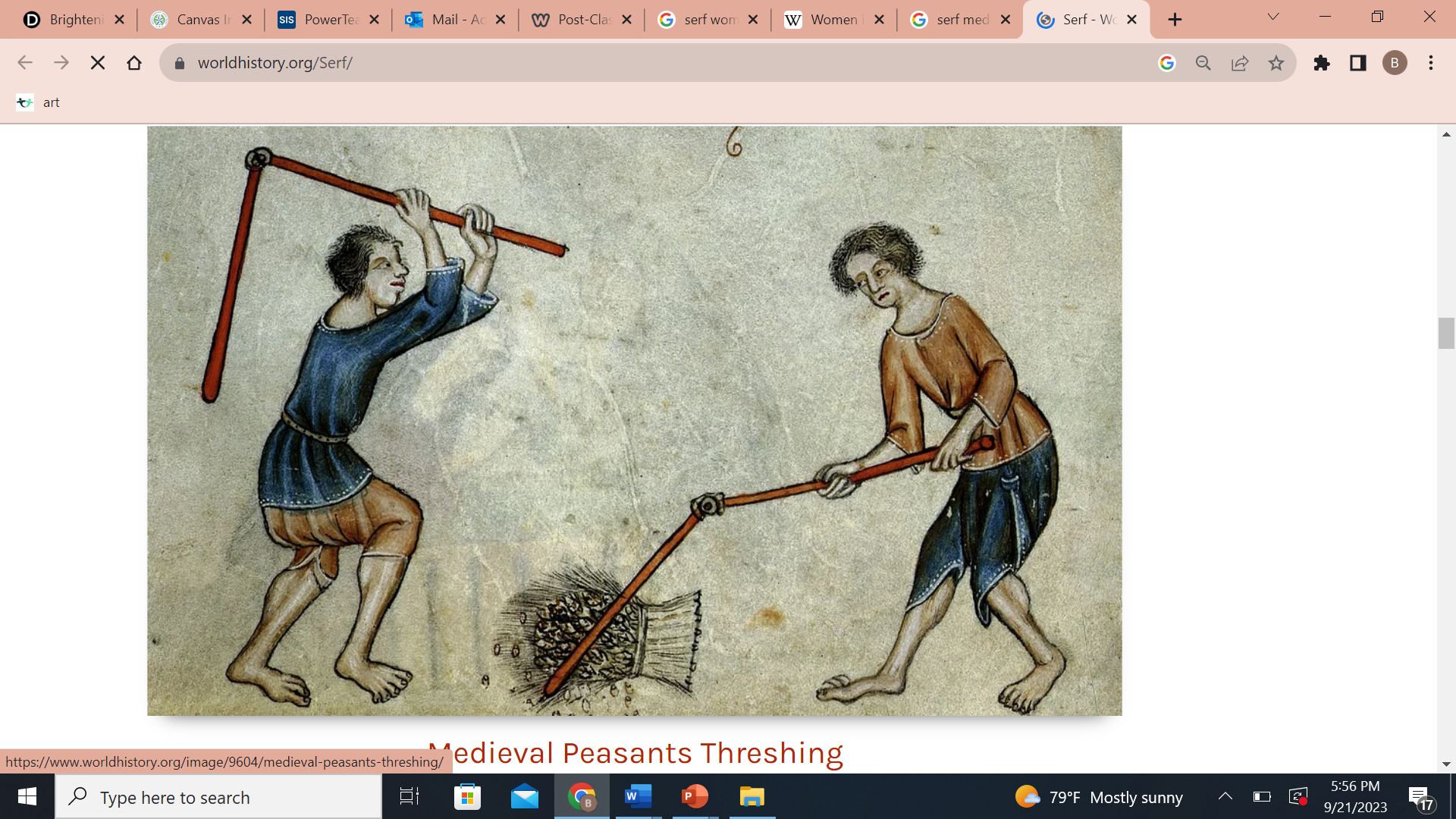 Time to do some work. What are you doing?
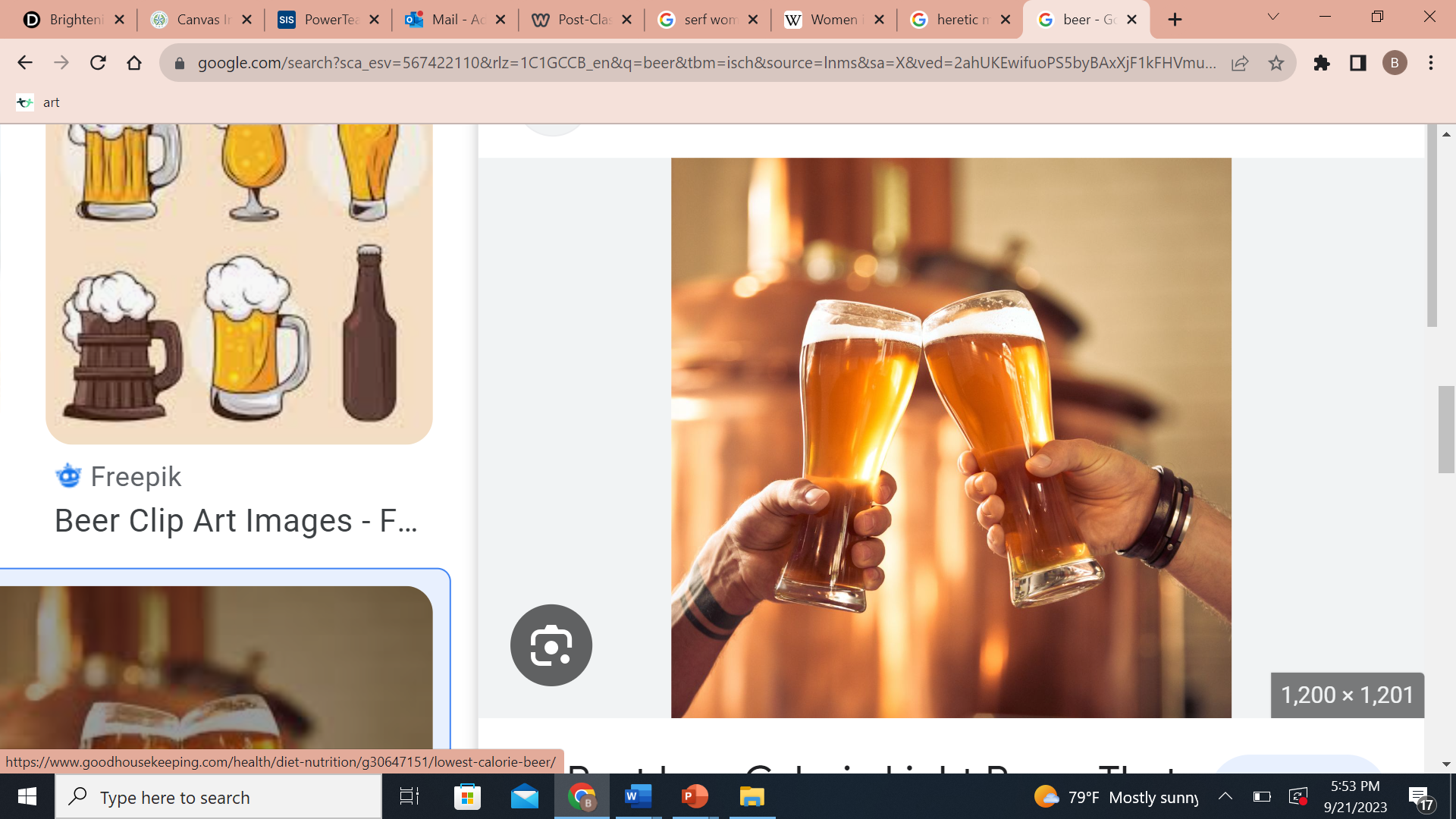 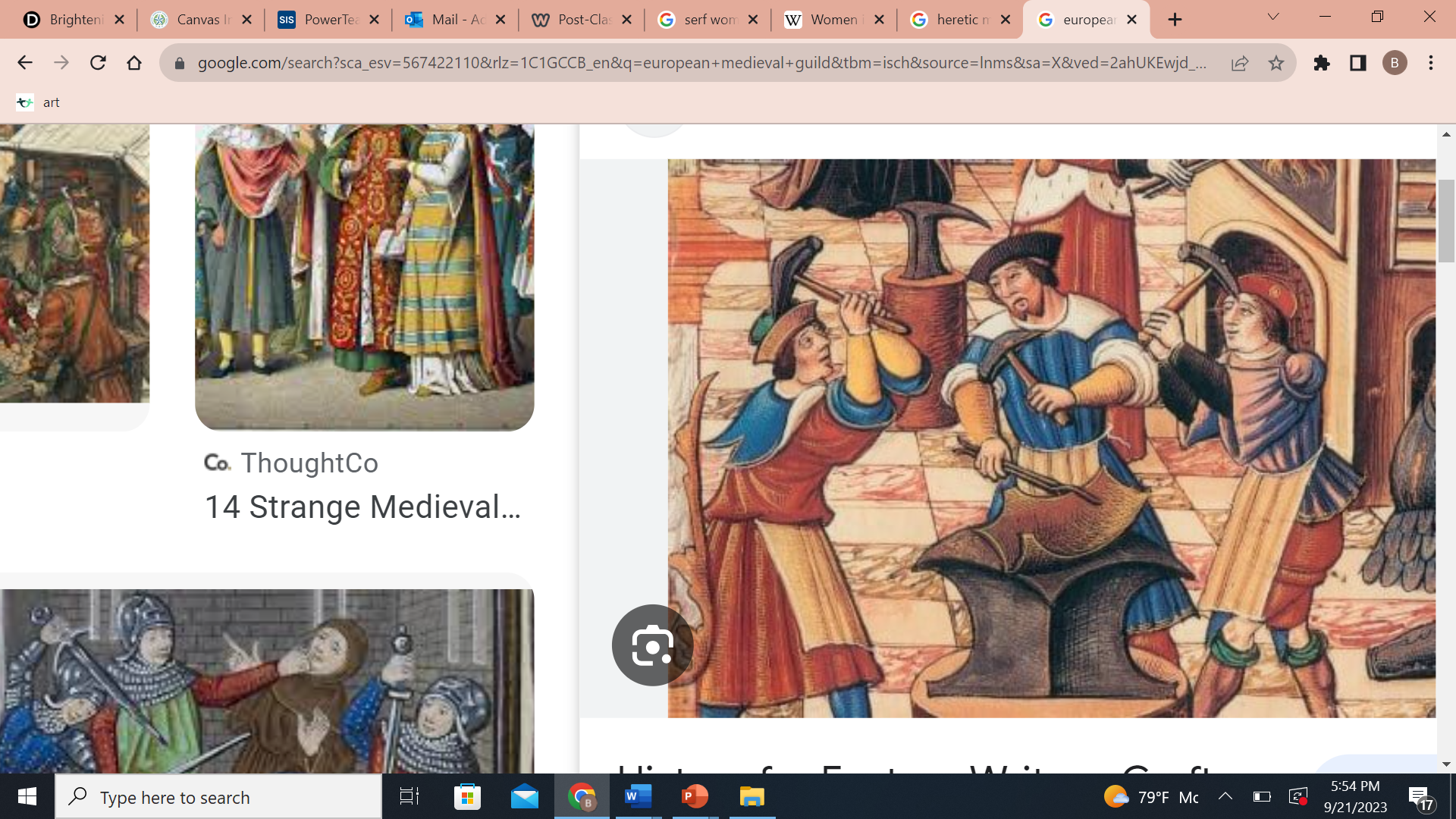 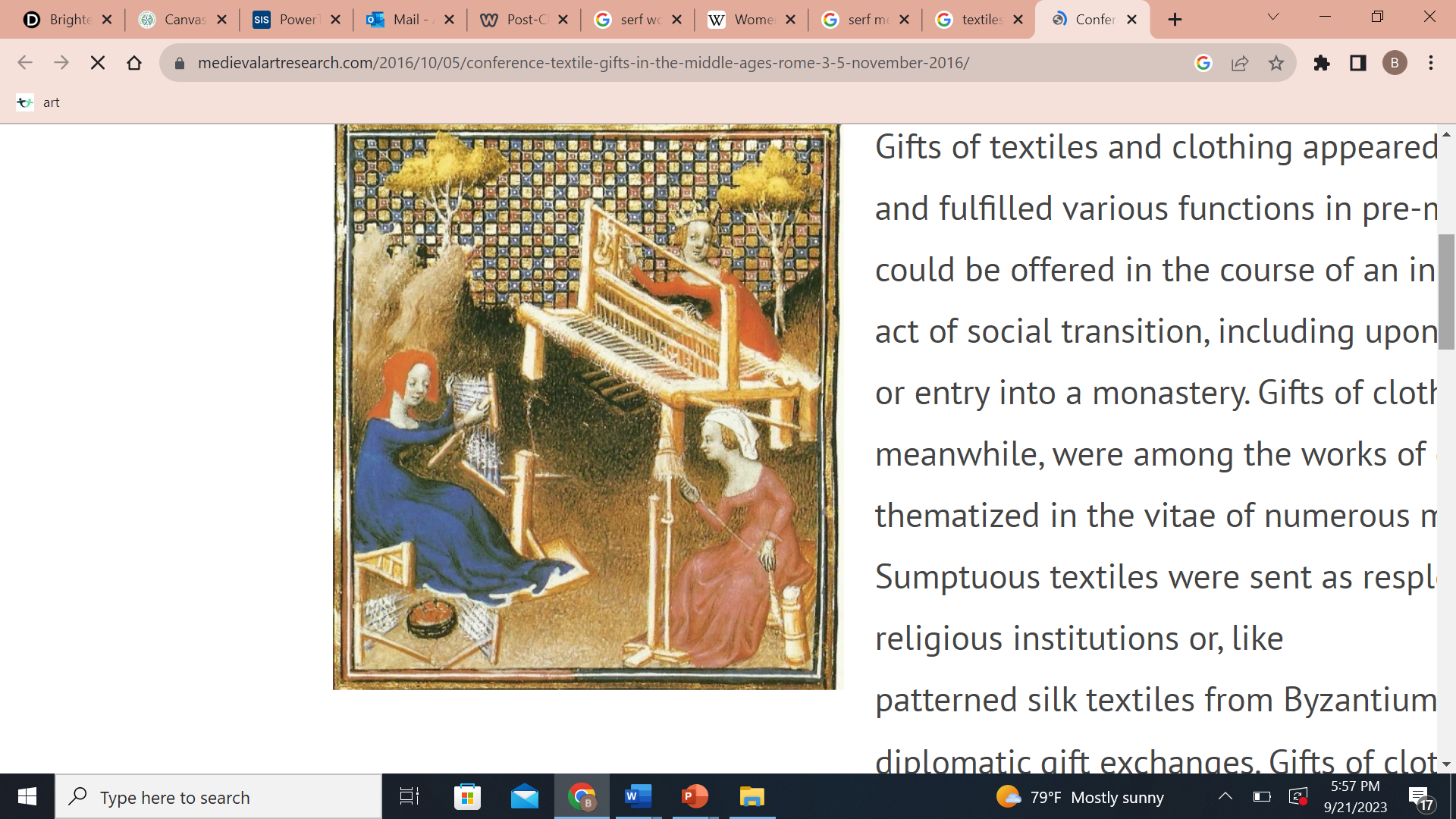 Time to do some work. What are you doing?
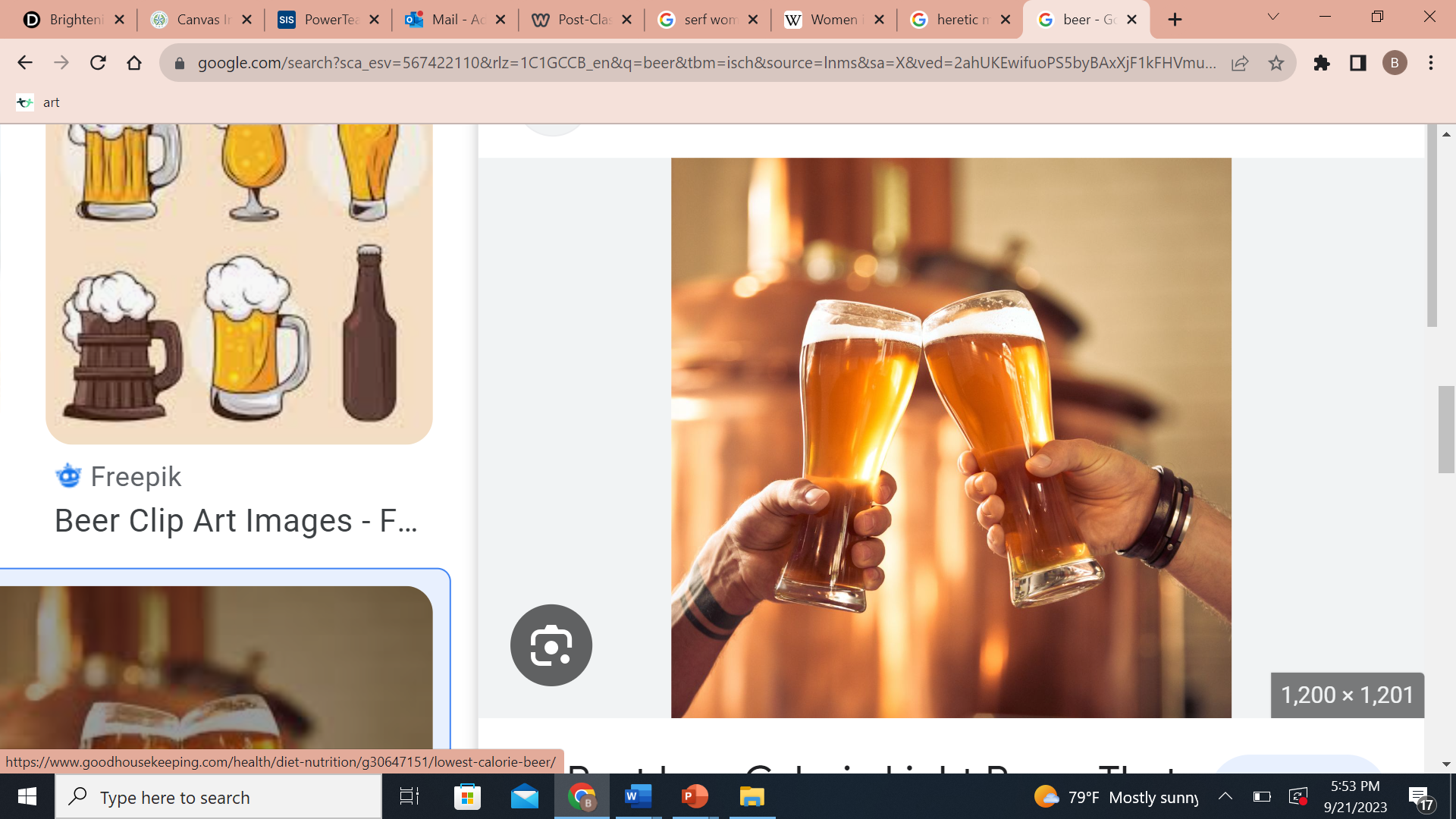 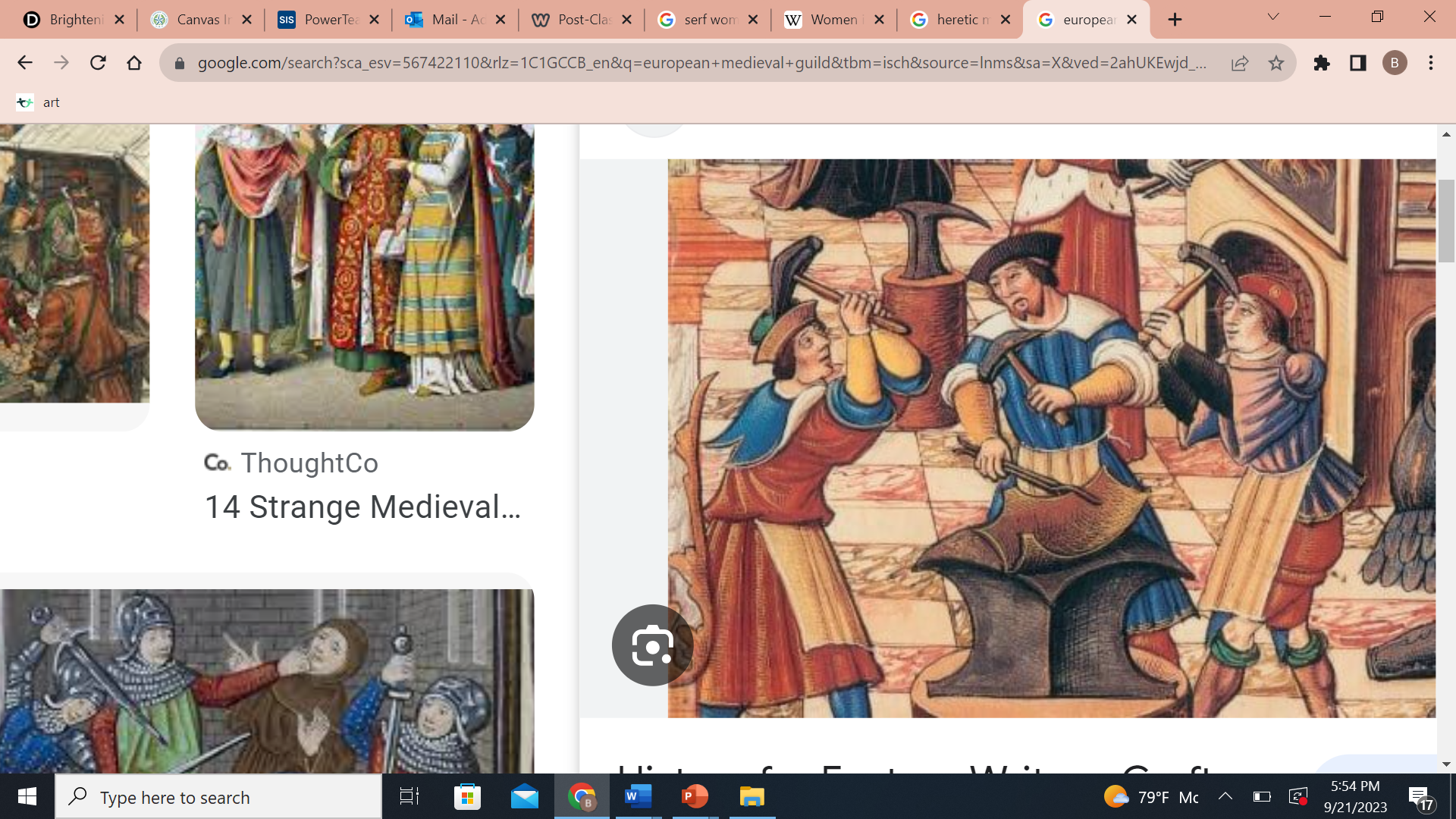 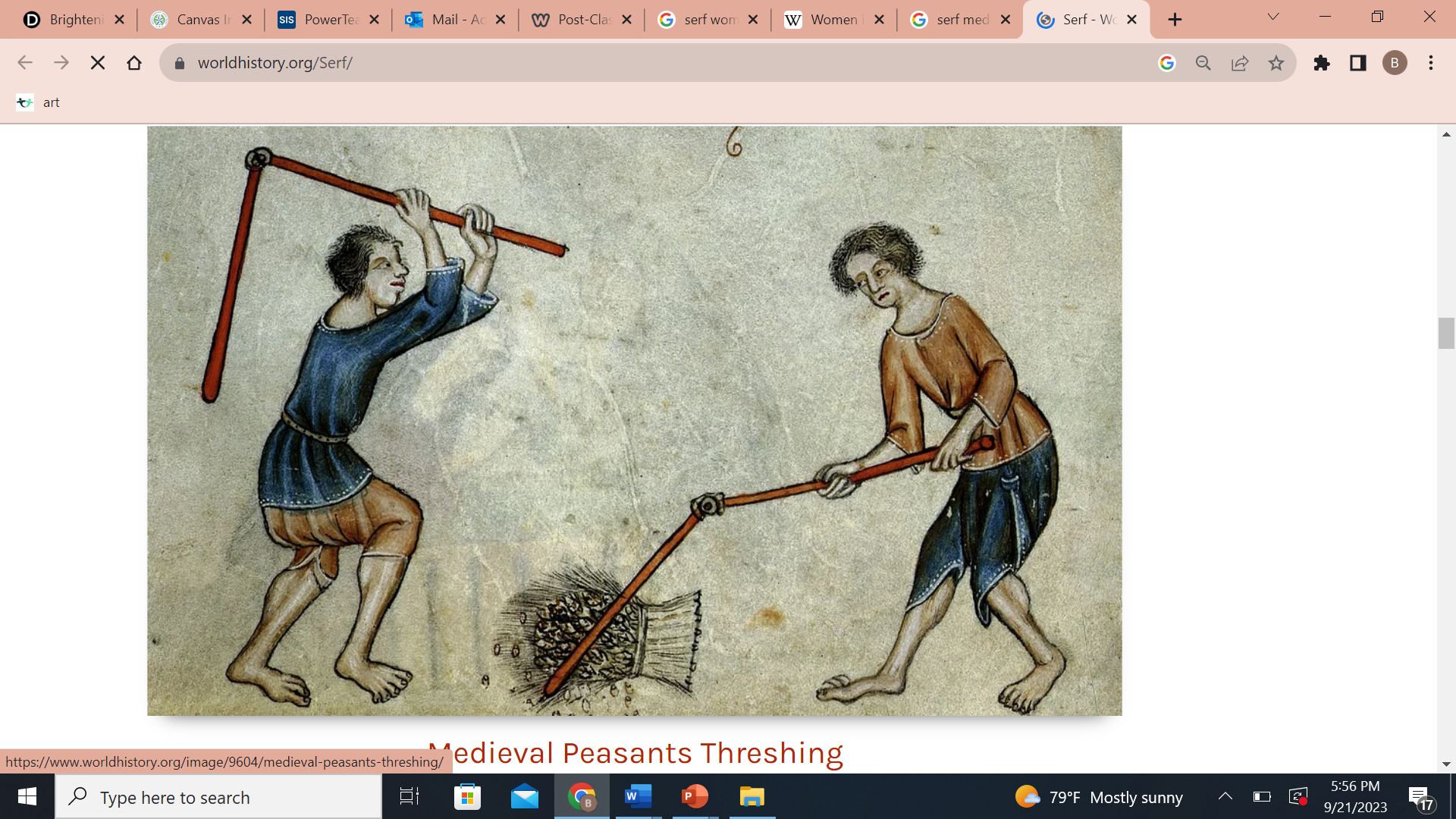 OVERALL
Women's roles were largely defined in relation to the Catholic Church. 
Women's lives varied greatly depending upon their location and status.
Division of labor based on gender and social standing
"A peasant woman's life was, in fact, hemmed in by prohibition and restraint.”
Labor shortages after the Black Death opened economic opportunities for women, but they were paid about 50–75% of men's wages. 
Women were subjected to superstitious health practices.
30% of women died in their homes compared to 12% of men.
The grain-heavy medieval diet commonly resulted in iron deficiency and, by extension, anemia for medieval women.
Due to poor nutrition and the dangers of childbirth, women's life expectancy at birth was less than that of male peasants: perhaps 25 years.
Marriage could be a social and political connection for wealthier people. 
Generally lower-class women needed the permission and consent of their master in order to marry someone.
Even though wives had to submit to their husbands' authority, wives still had rights in their marriages.
Widows could inherit property when they had minor sons, or if provisions were made for them to inherit. 
In spite of the patriarchal medieval European culture, women did much more to influence the Middle Ages.